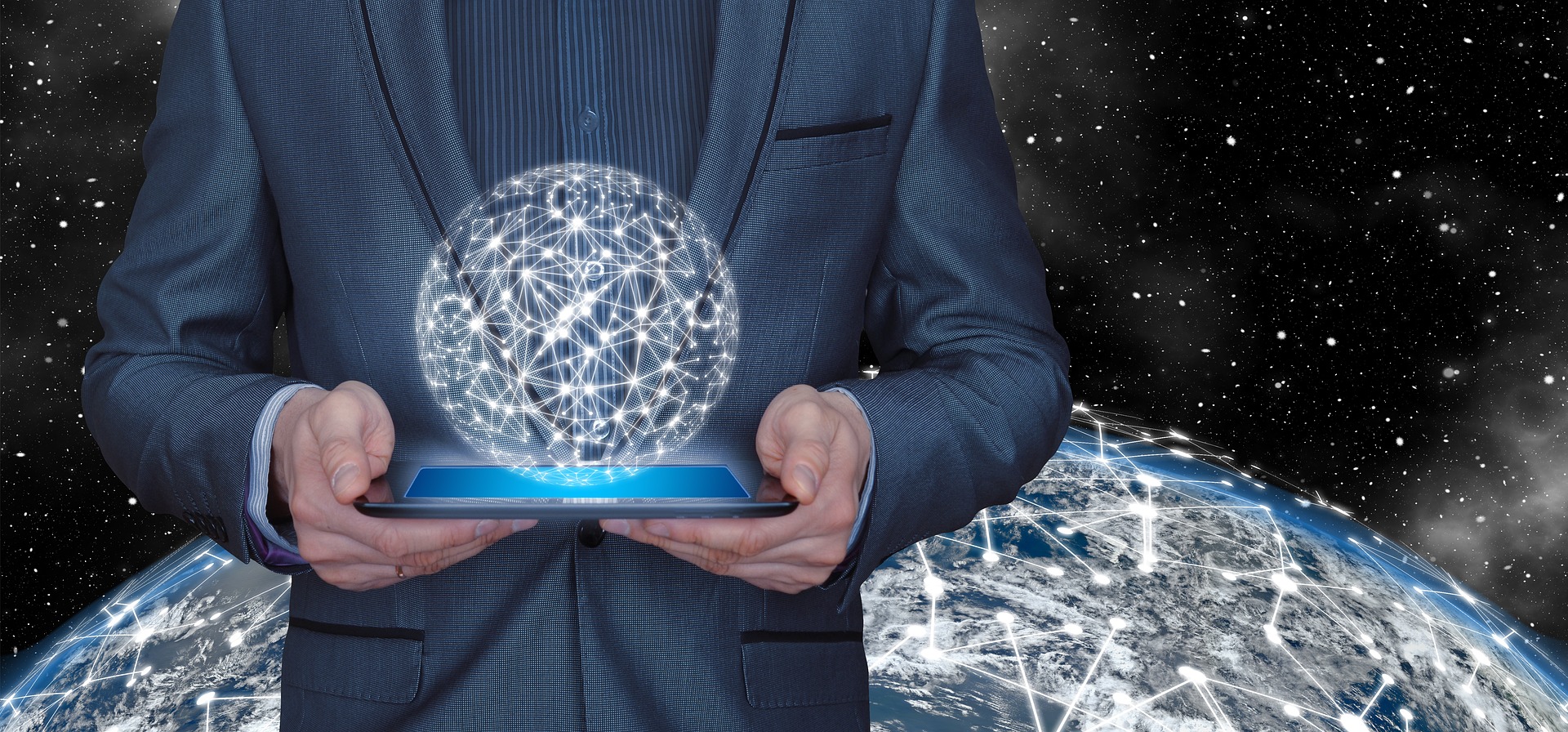 BE AN Entrepreneur
Be An Entrepreneur 2022-2023
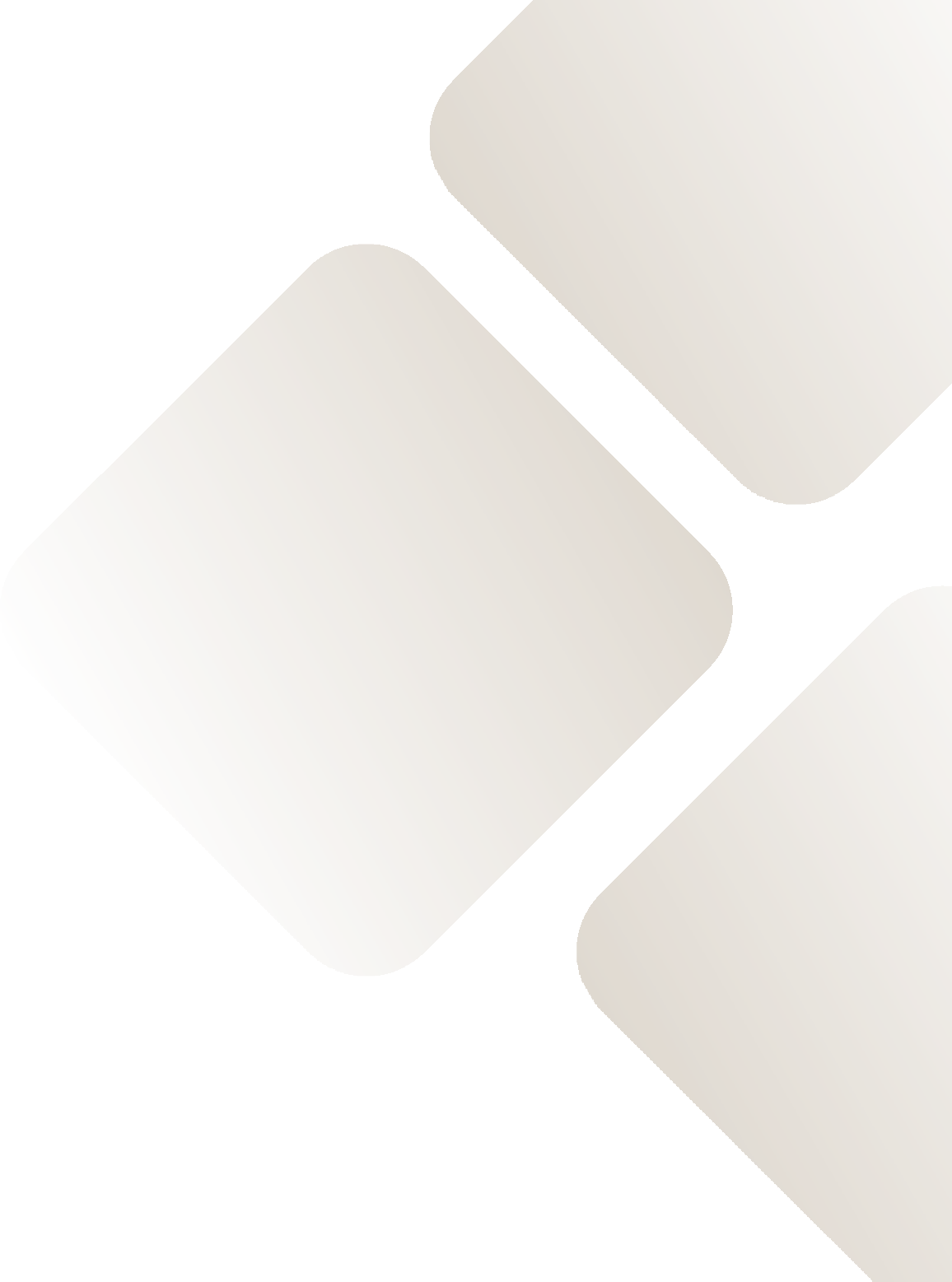 Be an Entrepreneur
The Entrepreneur
Part 1:
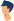 Chapters : 1,2,3,4
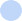 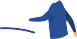 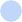 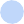 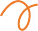 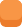 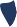 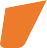 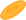 The Business Plan  Chapters : 5,6,7,8
Part 2:
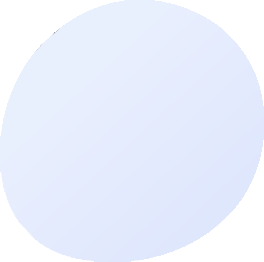 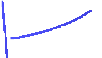 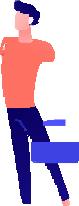 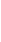 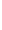 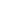 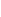 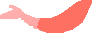 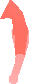 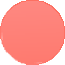 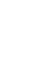 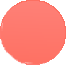 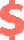 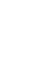 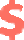 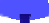 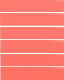 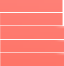 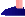 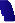 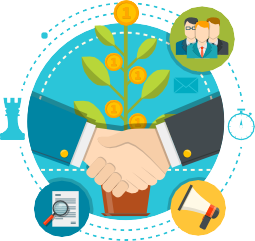 The Enterprise
Chapters : 9,10,1,11,12,13
Part 3:
2
Chapter 1
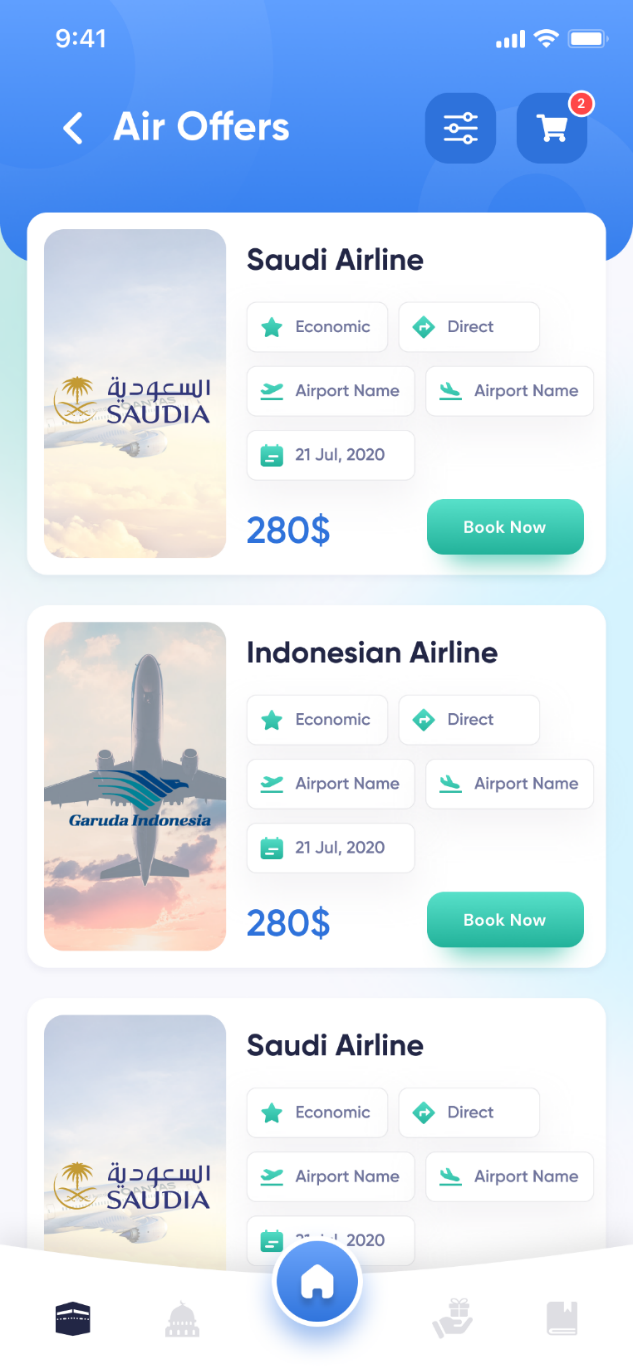 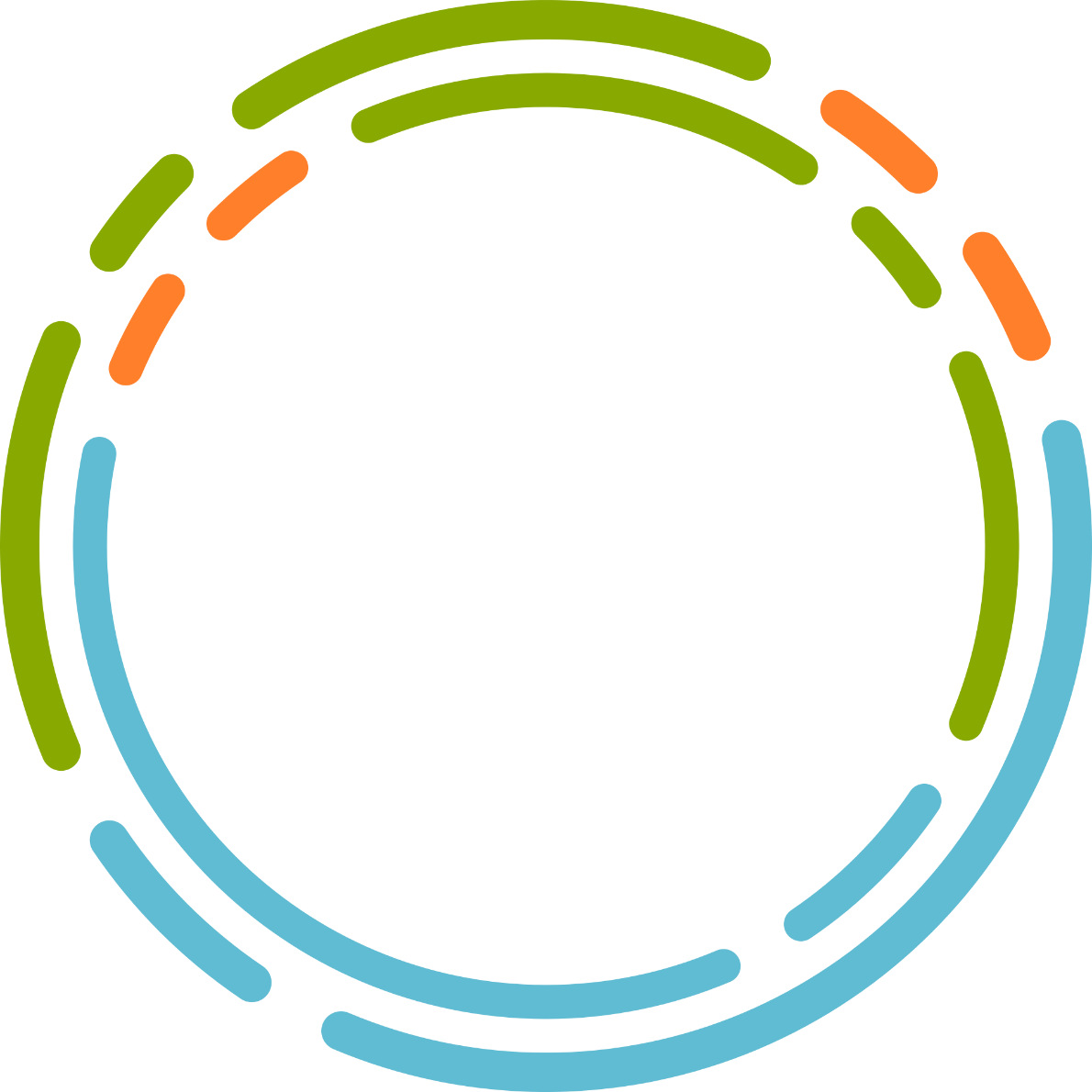 Entrepreneurship: Concepts & History
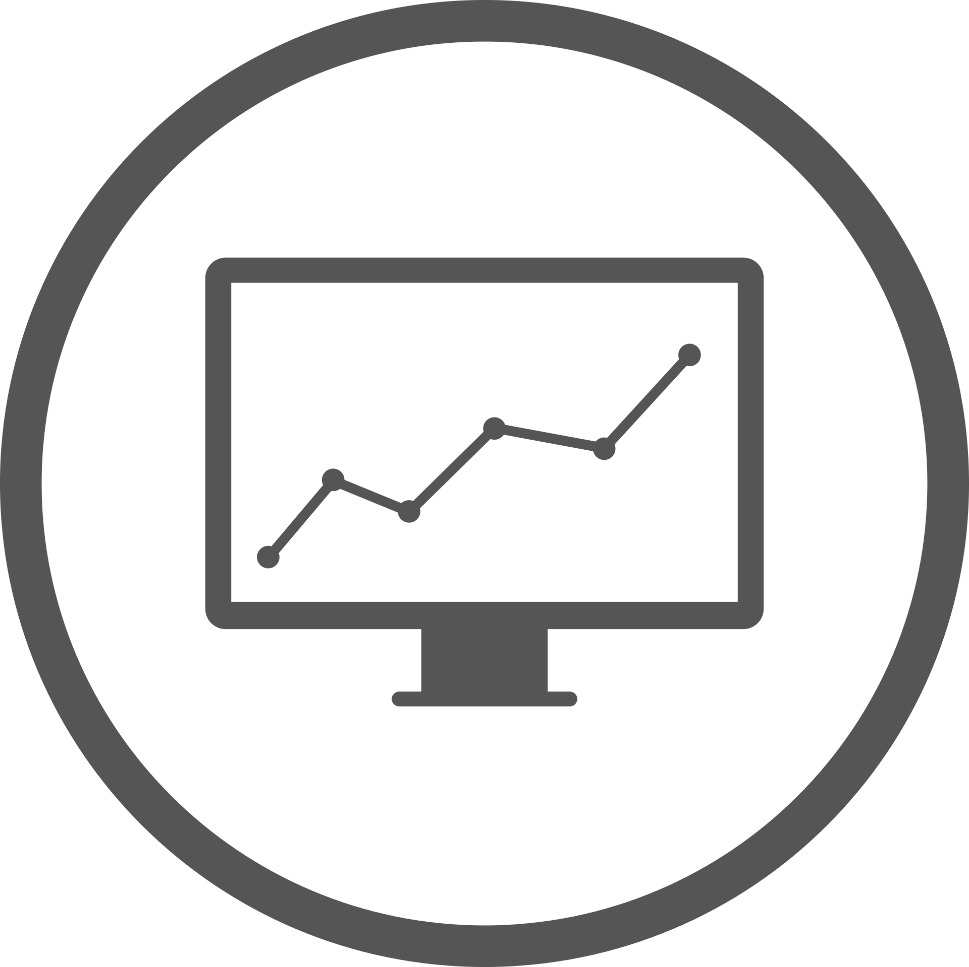 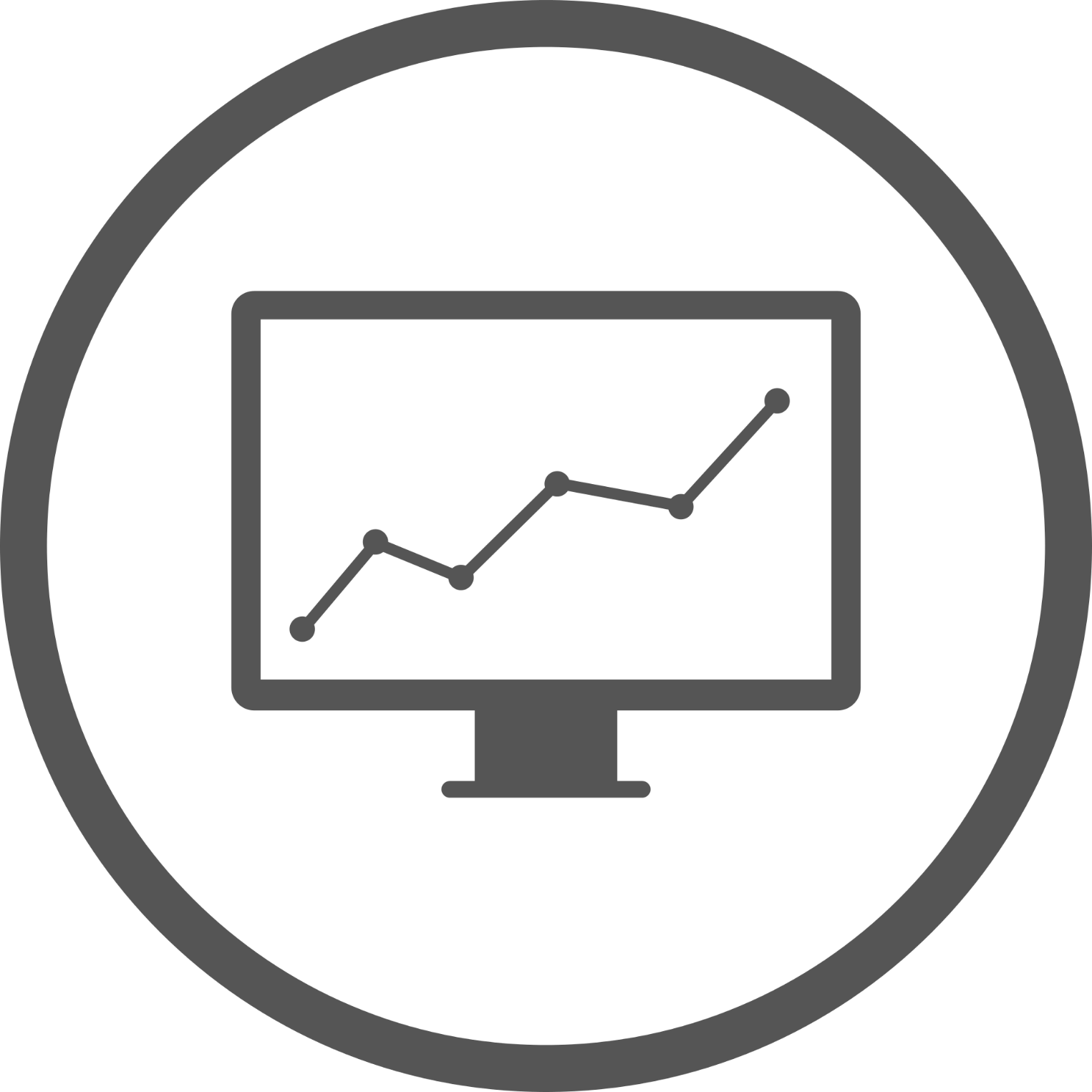 Be An Entrepreneur 2022-2023
Concepts & History
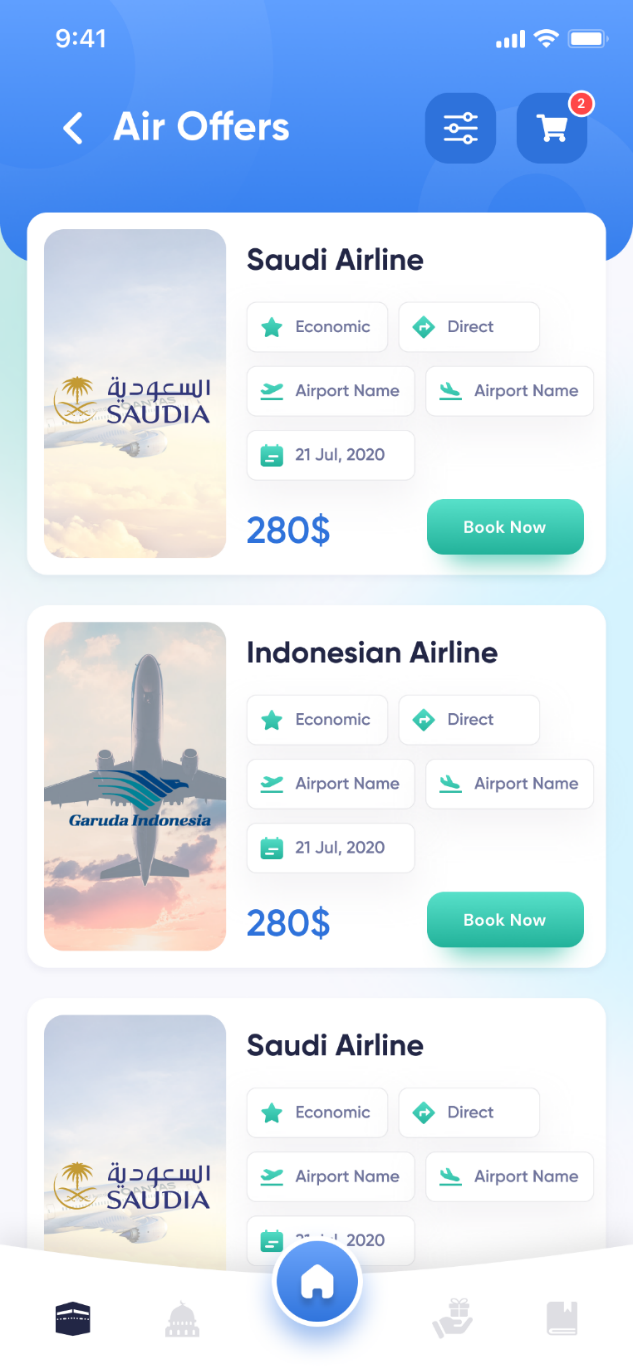 The Business World Needs Entrepreneurs
History of Entrepreneurship
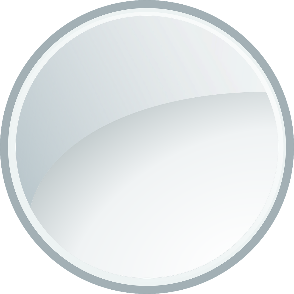 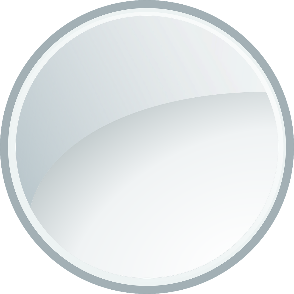 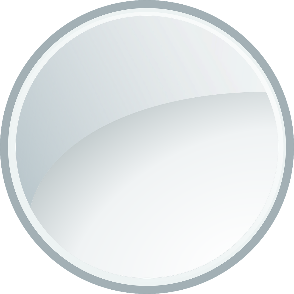 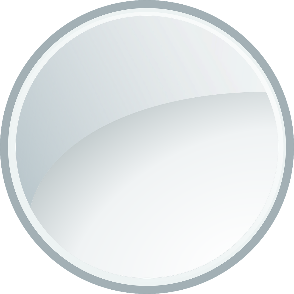 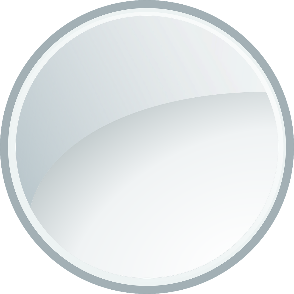 1
4
2
5
3
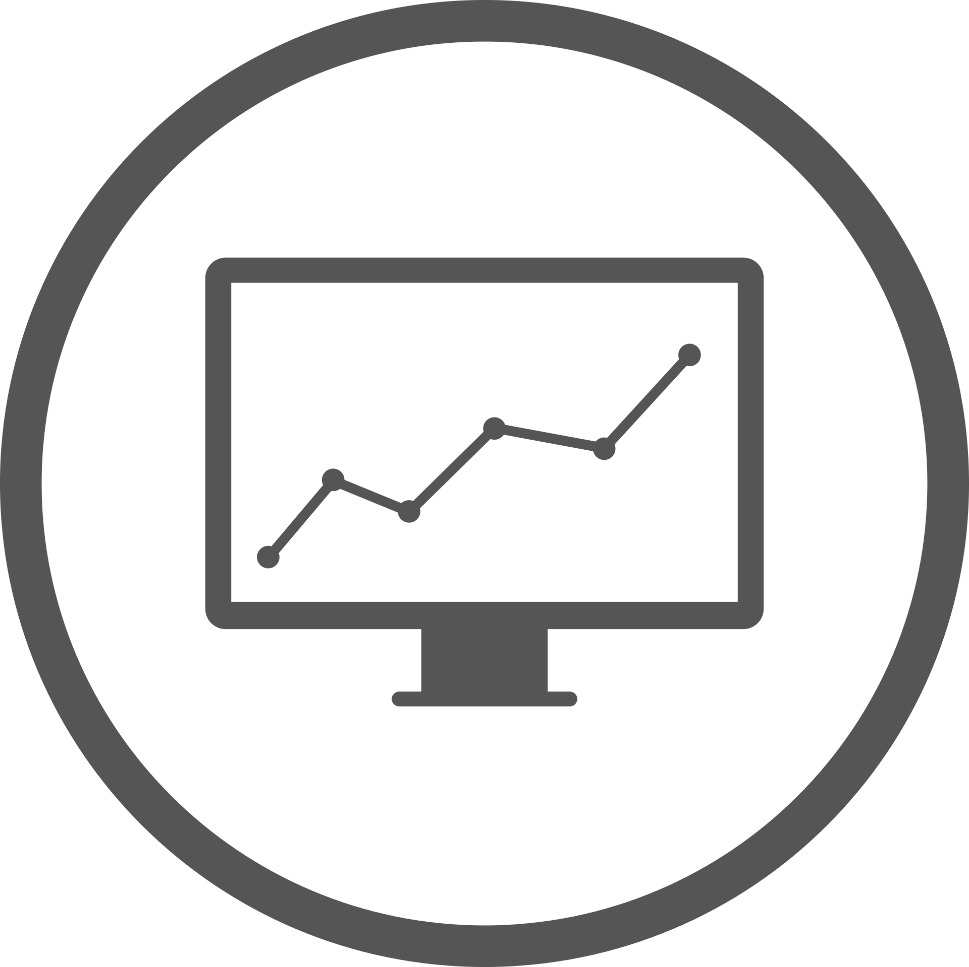 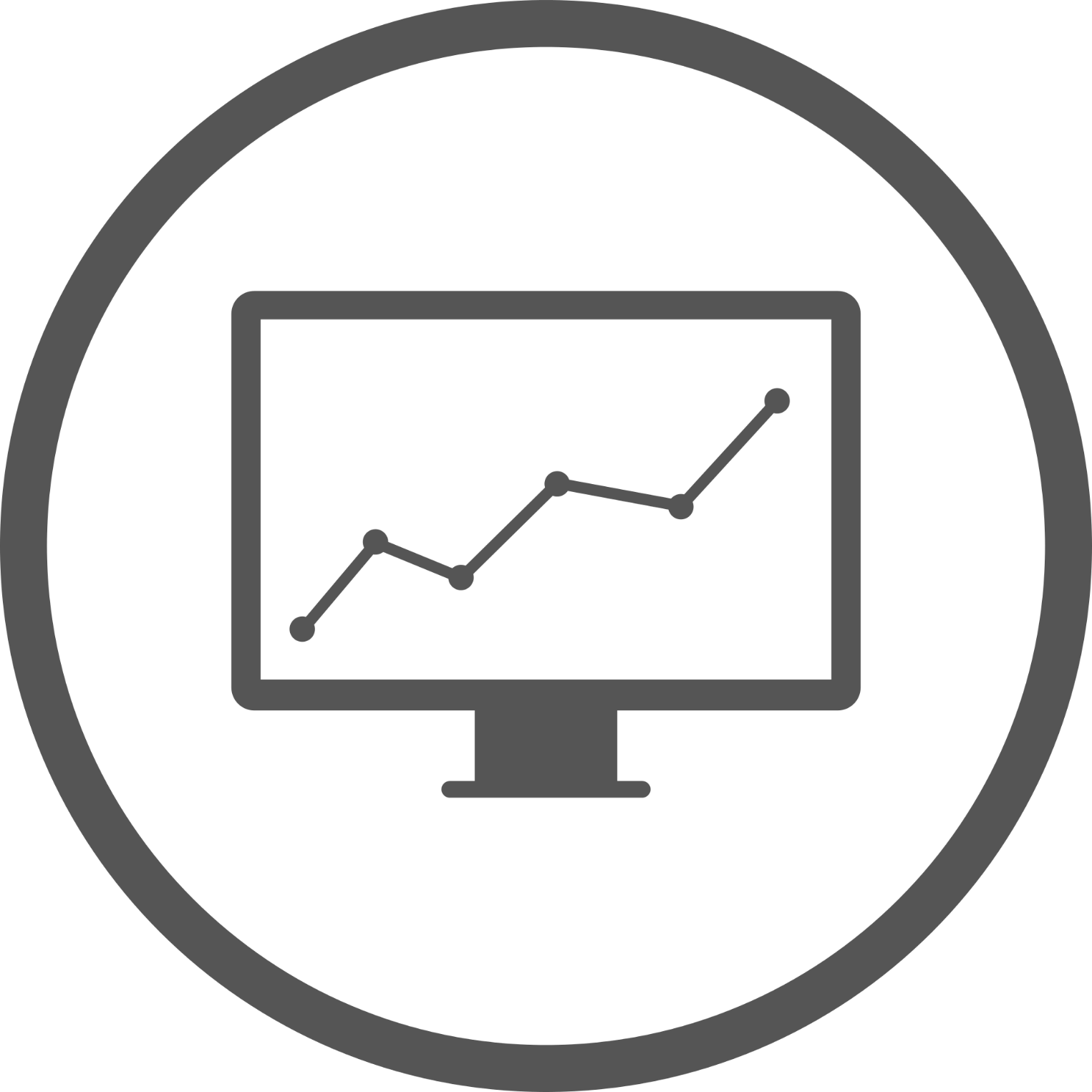 Definition of Entrepreneurship
Examples of Entrepreneurship
Trends: Entrepreneurial Economy
Be An Entrepreneur 2022-2023
Chapter 1 overview
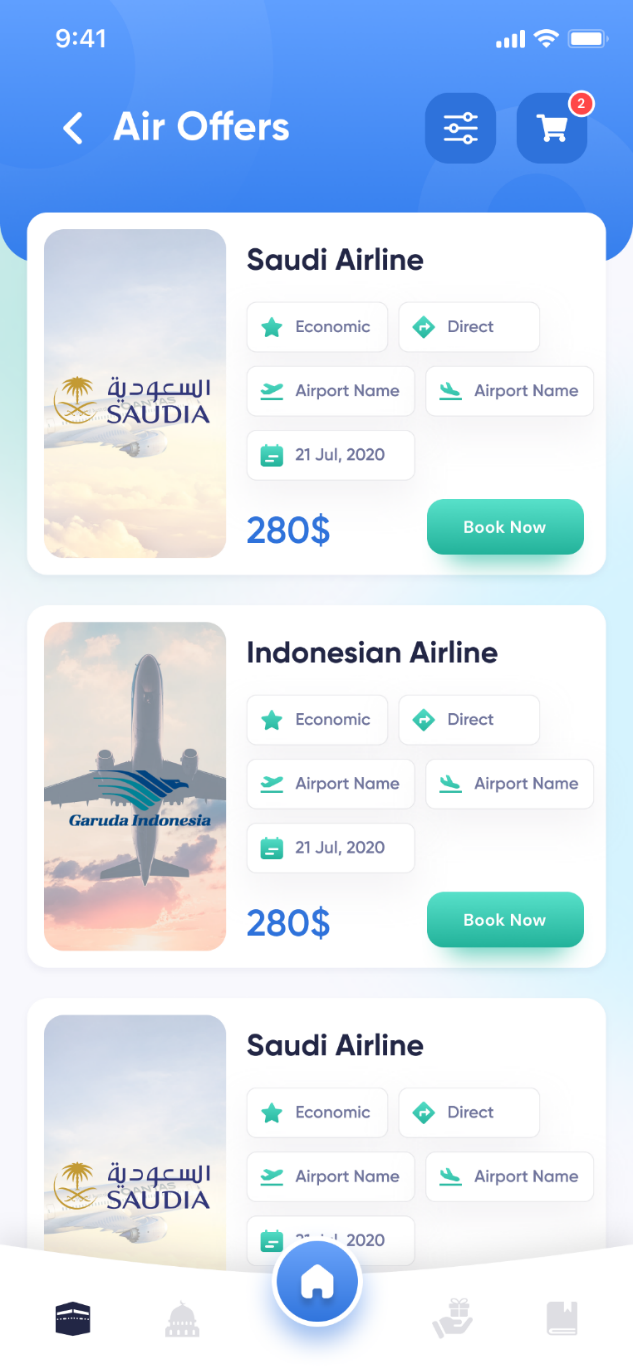 4
5
1
………..
2
3
Notice the various motivations of people in starting their own business.
In this chapter, you will be introduced to entrepreneurship, the art of founding a business.
As you read through this chapter, note the growing importance of entrepreneurship in today’s global work environment.
Self-assessment questions will help to determine if entrepreneurship is something you want to do in life.
This chapter contains formal definitions of entrepreneurship. It sets the subject in its historical context.
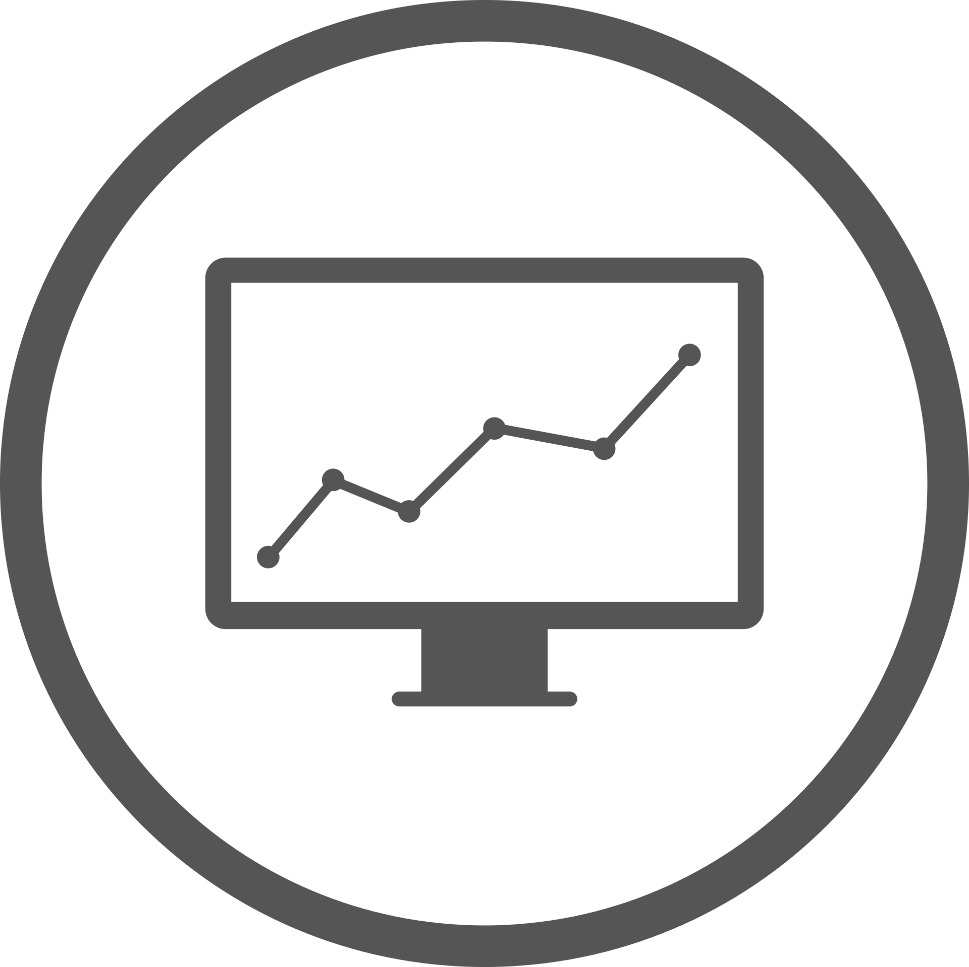 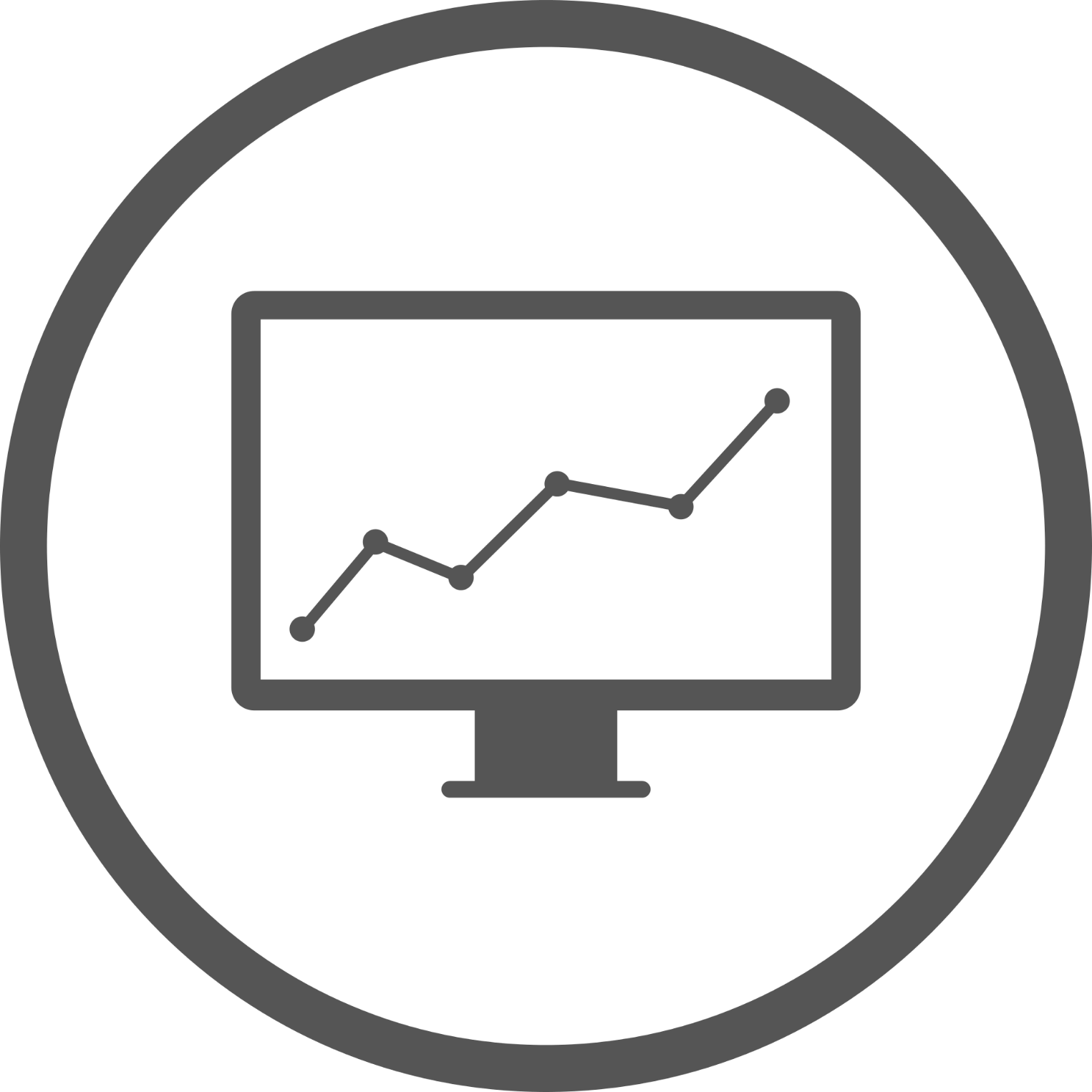 Be An Entrepreneur 2022-2023
Learning Objectives
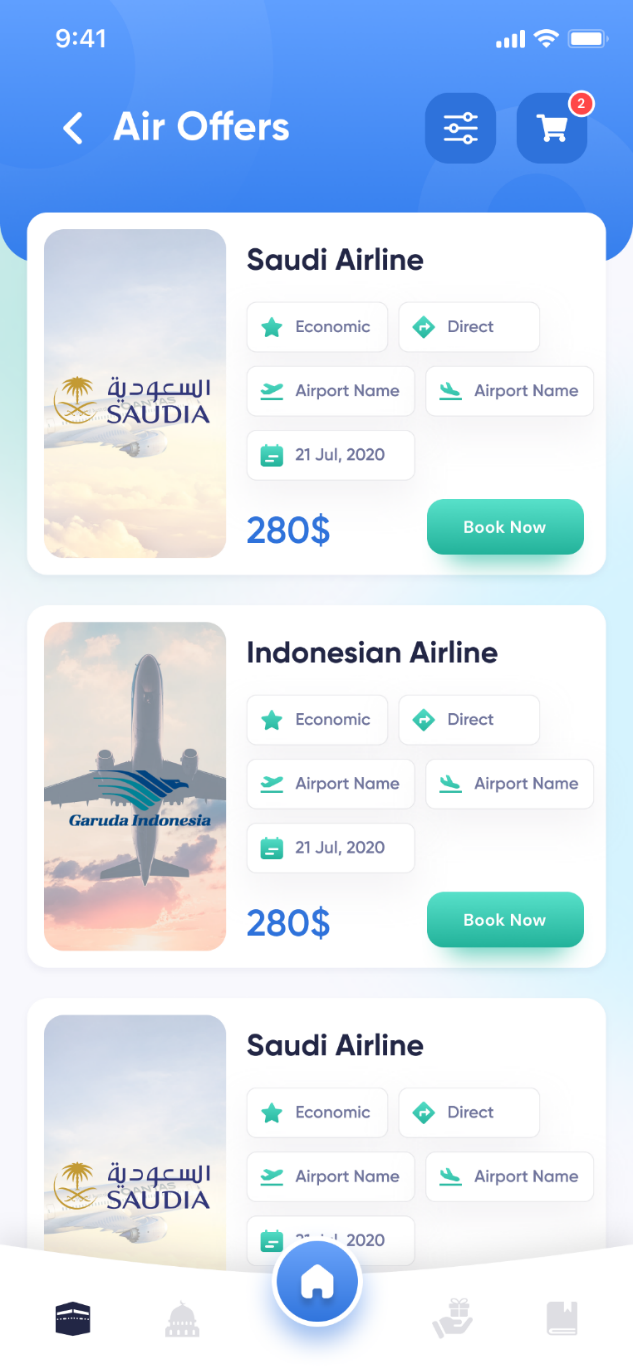 Define entrepreneurship
Define
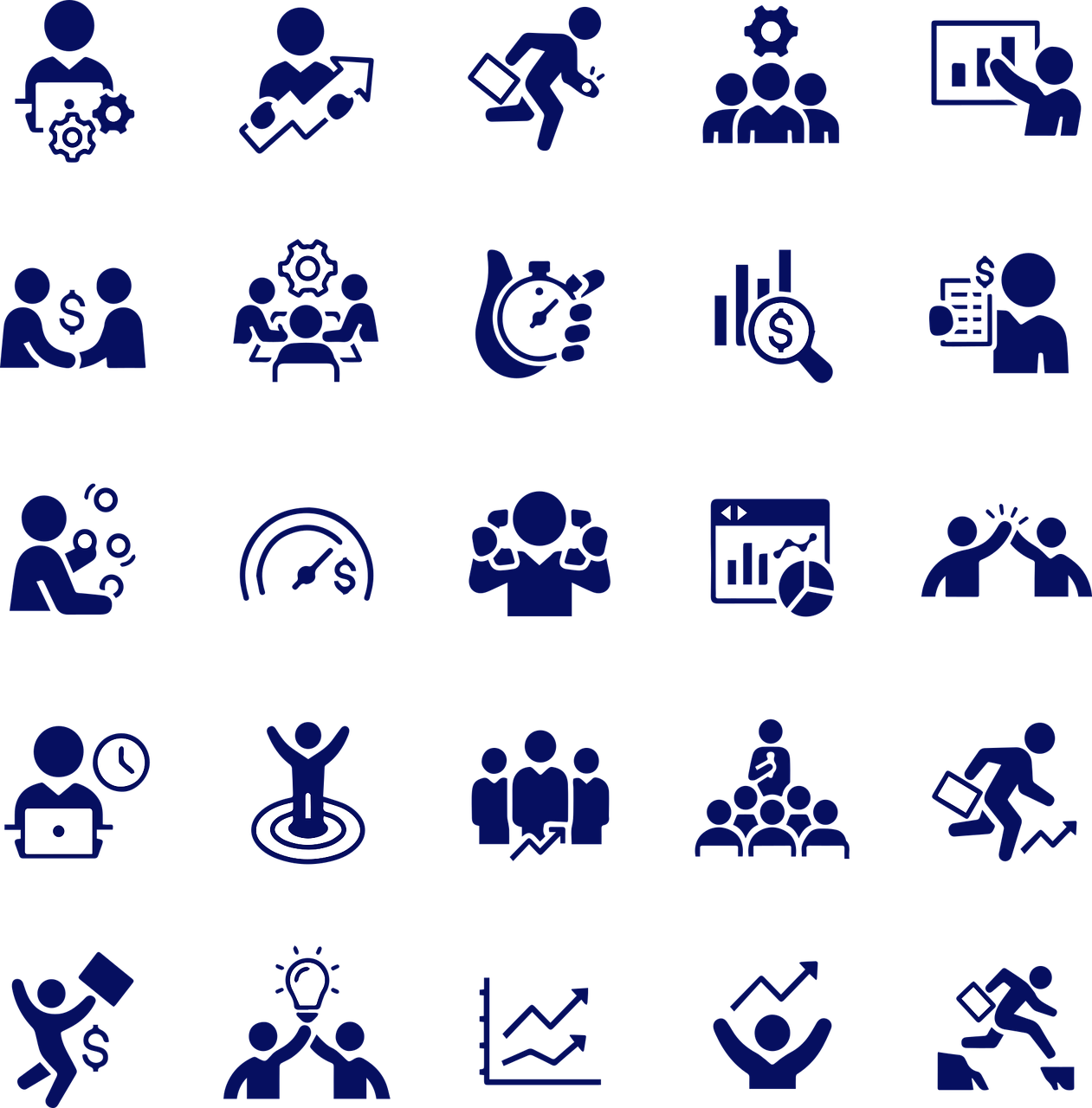 Understand how entrepreneurship has evolved through the years
Understand
Cite some success stories of entrepreneurs
Define social entrepreneurship and explain why it is relevant in today’s world
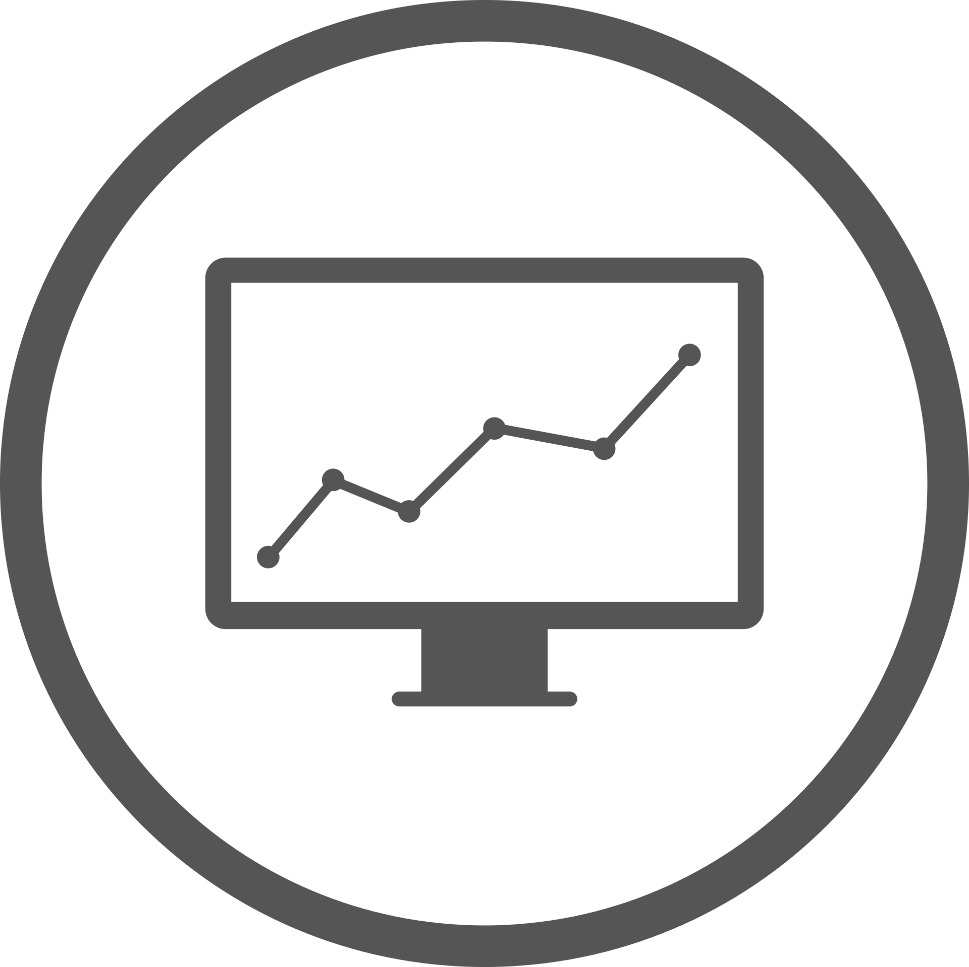 Define
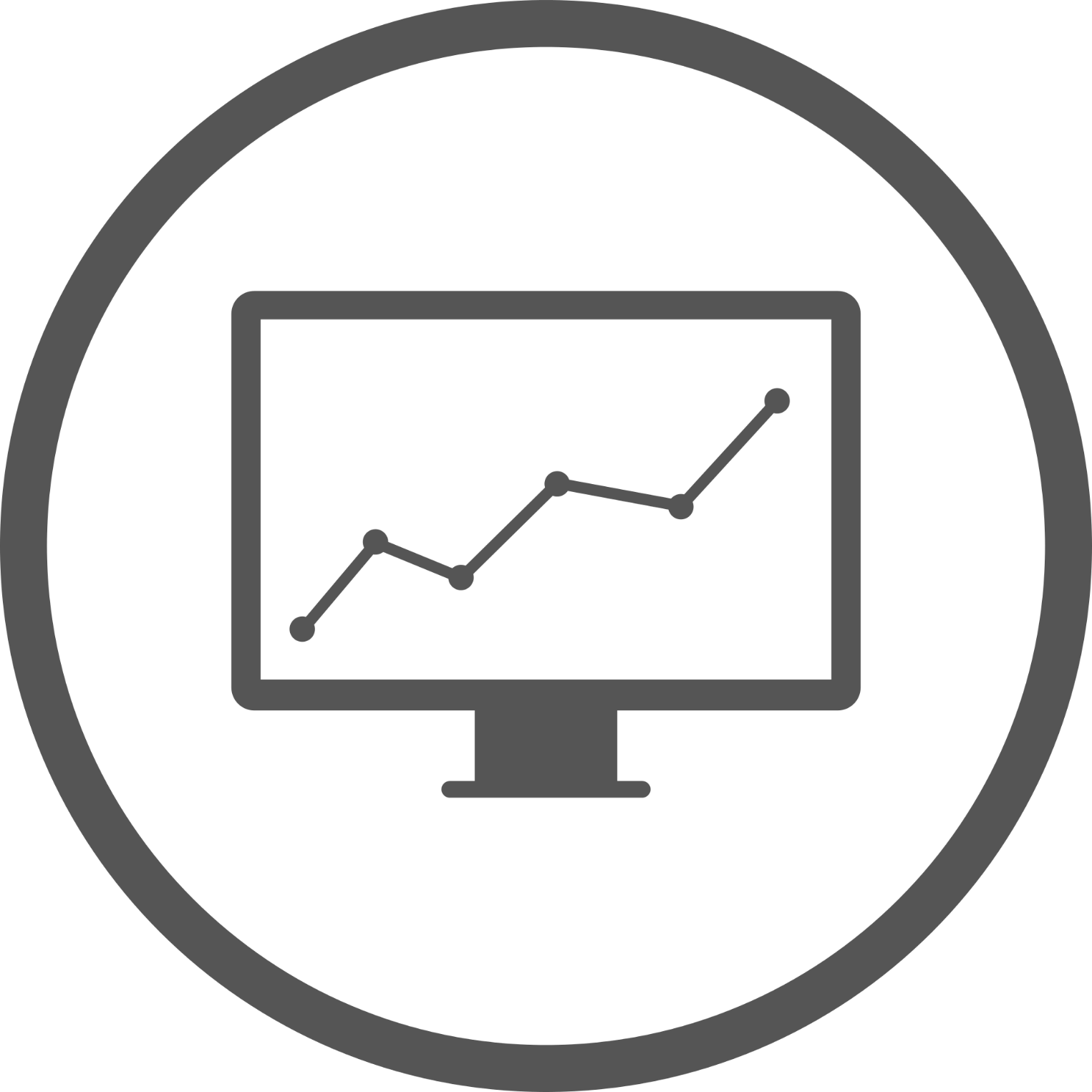 Understand Trends under Entrepreneurial Economy
Understand
Be An Entrepreneur 2022-2023
Story from Real Life
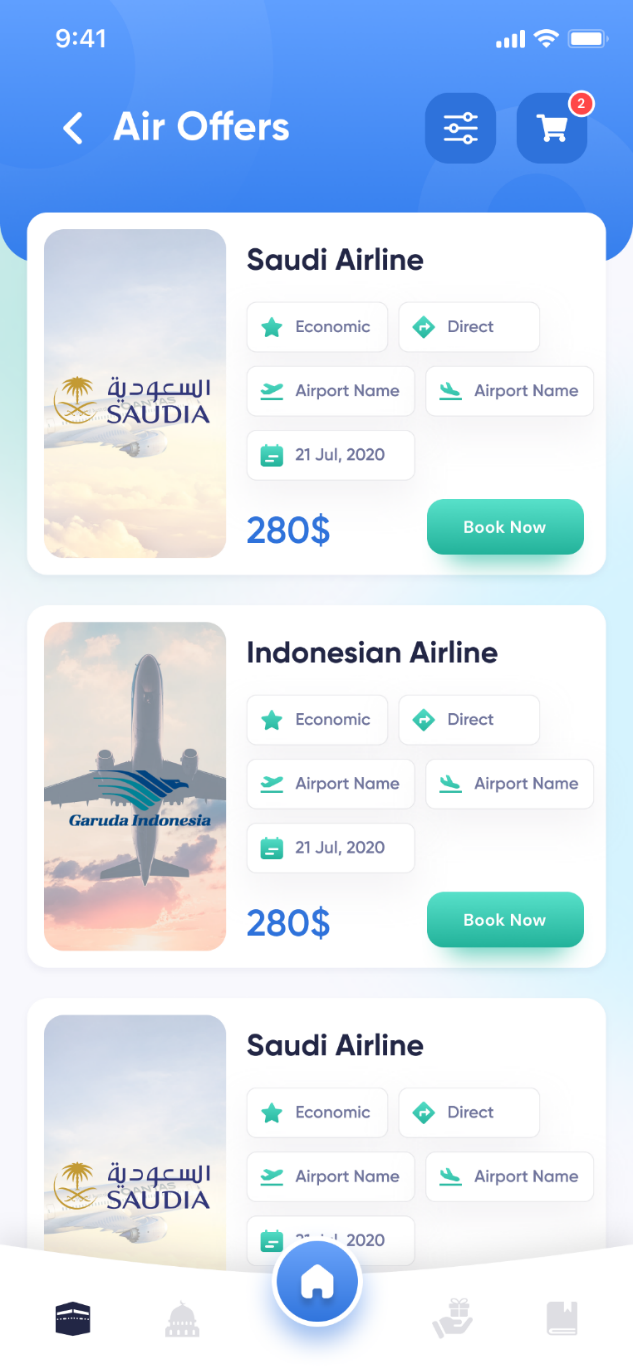 During his studies at MIT University in 2011, Saudi young man Abdulaziz Al-Ghunaim got acquainted with Atef Javed to participate with him not only in student housing at the university, but also in creating a platform that became an example of social entrepreneurship. Tarjimly, then, is a non-profit technology platform that connects displaced people and those affected by natural disasters with interpreters around the world. The aim of it is to solve the refugee problem because they are in a country whose mother tongue is not spoken, so all their dealings become in a language other than their language, so that they have a huge obstacle.
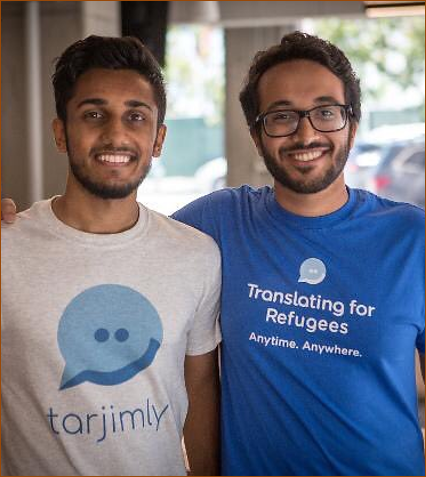 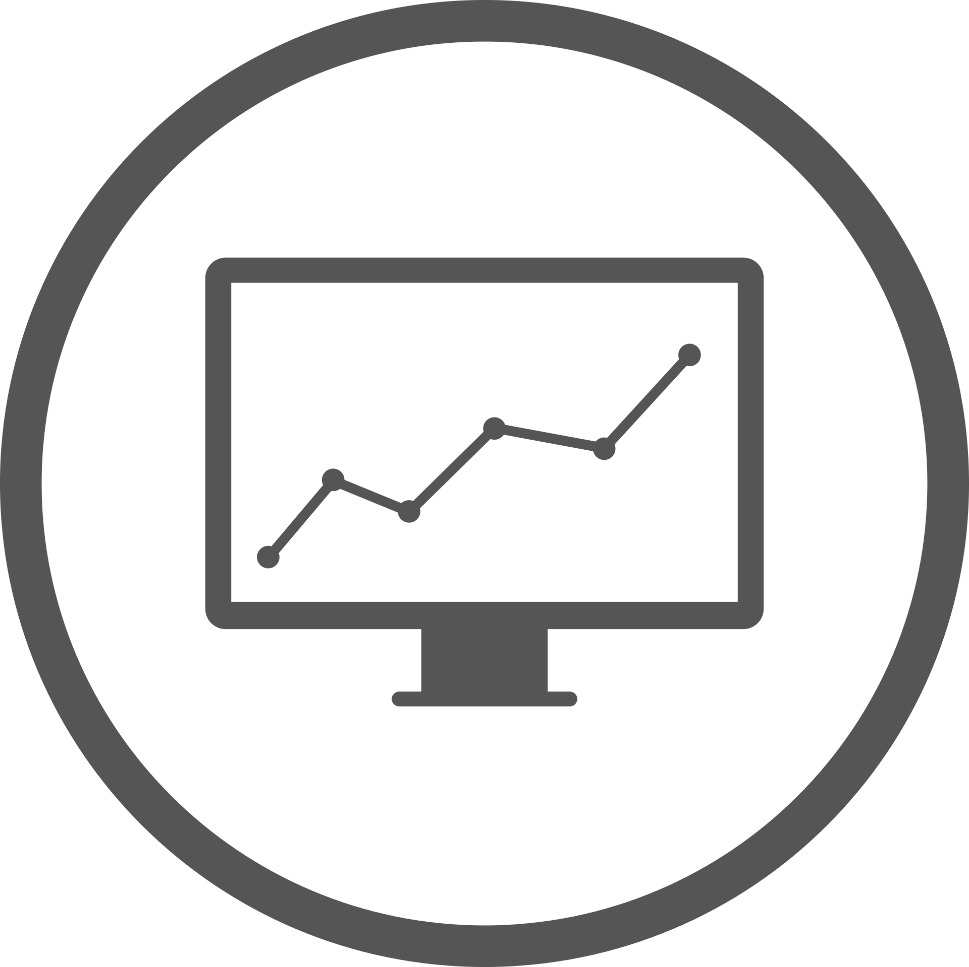 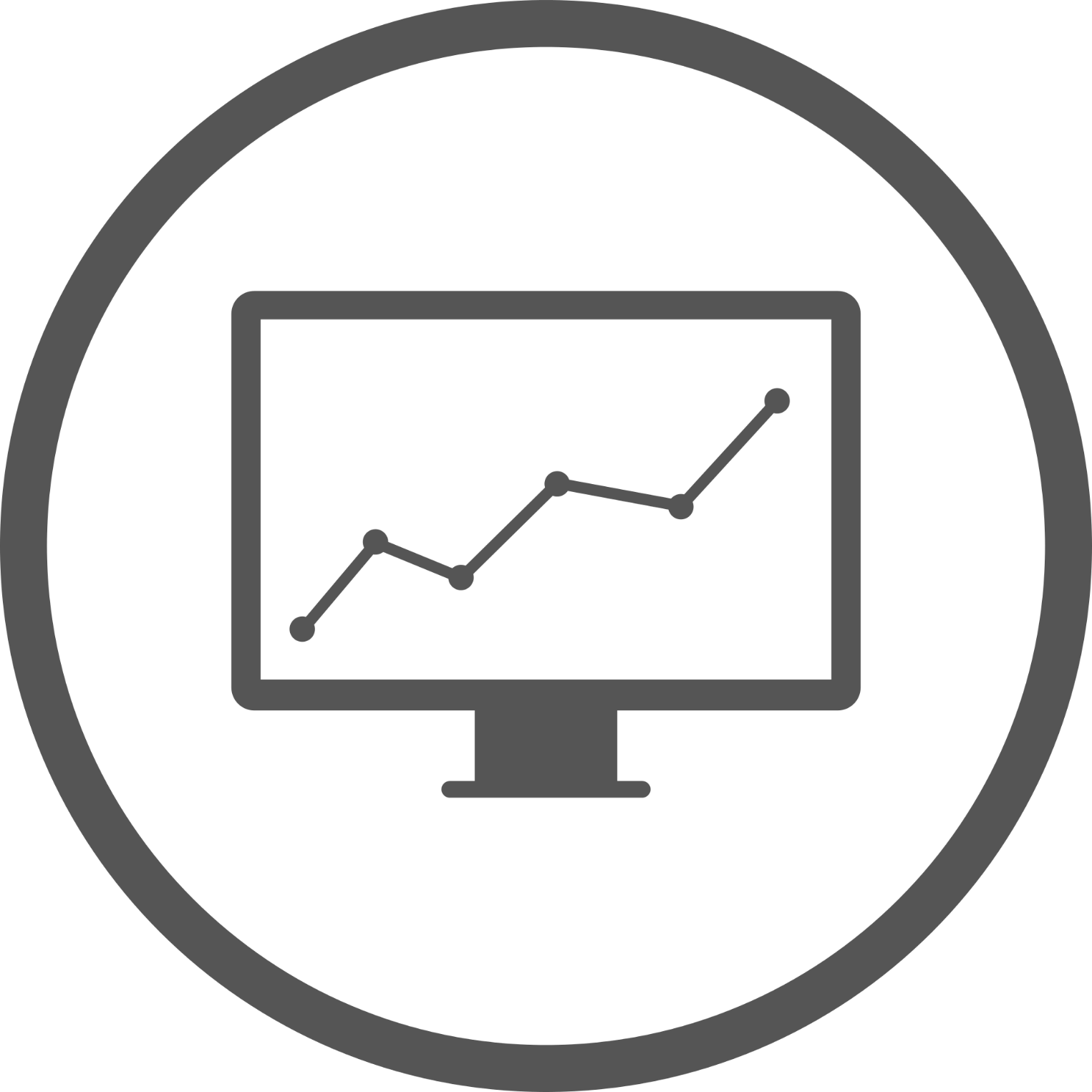 Be An Entrepreneur 2022-2023
Story from Real Life
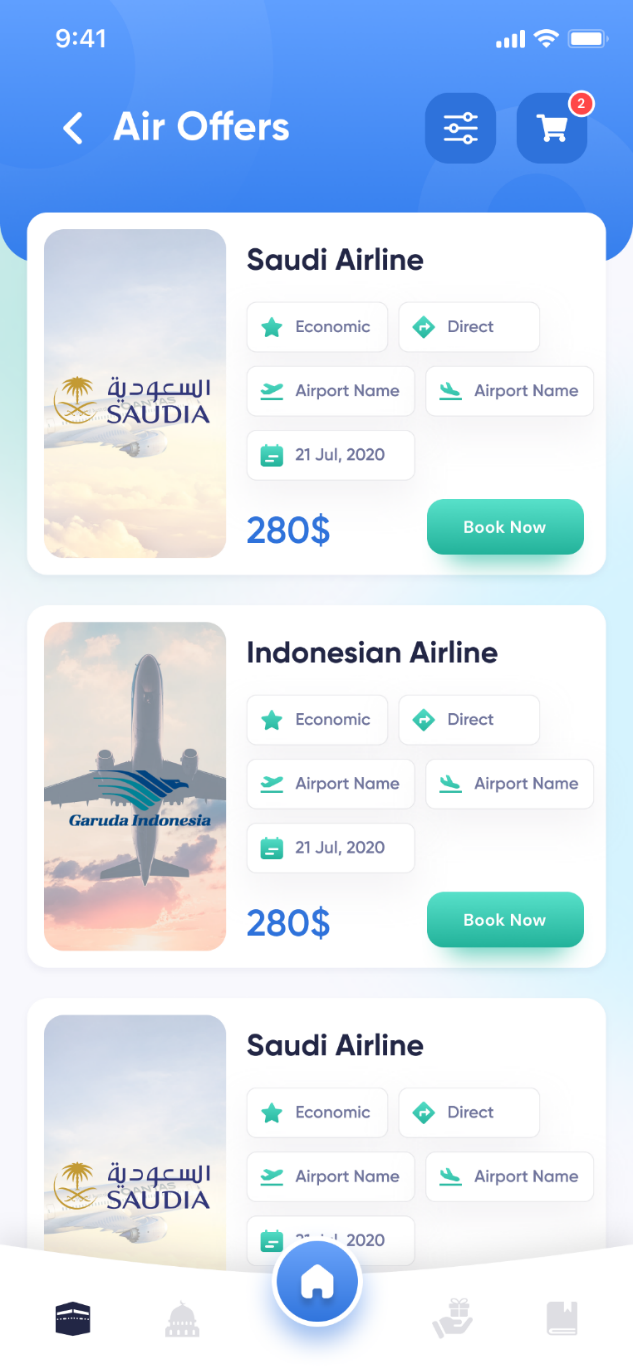 Today Tarjimly has 1,200 refugee service users, 900 aid workers, 60 organizations using the service, and in return 3000 translators in different languages ​​and the platform offers 16 different language options. 
How could this project relate to Social Entrepreneurship?
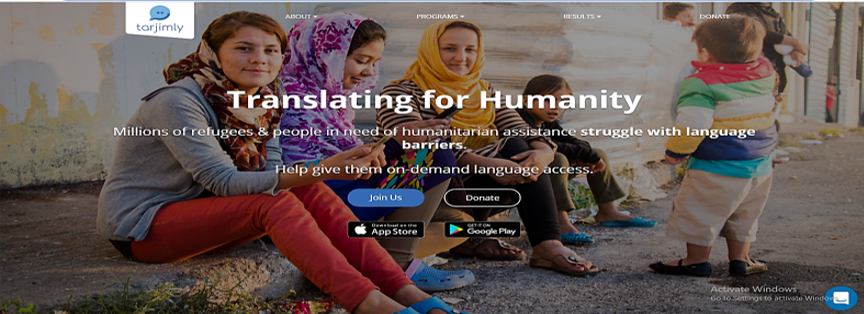 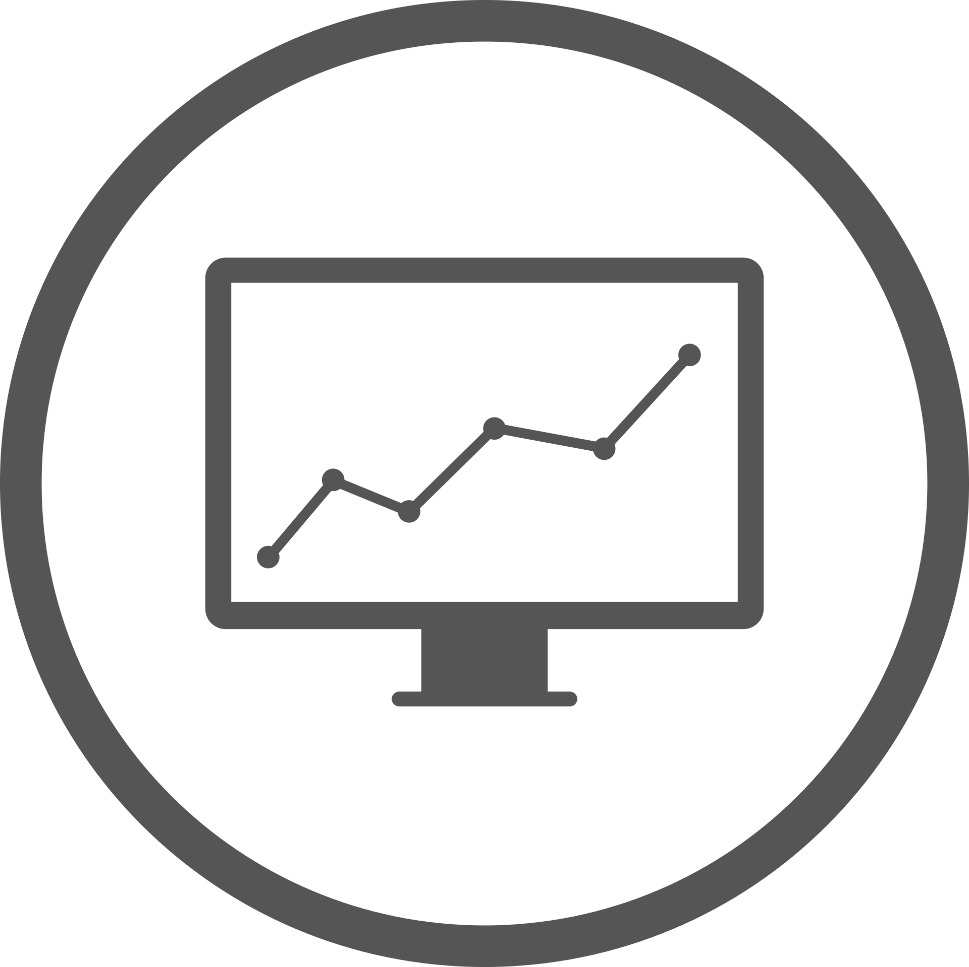 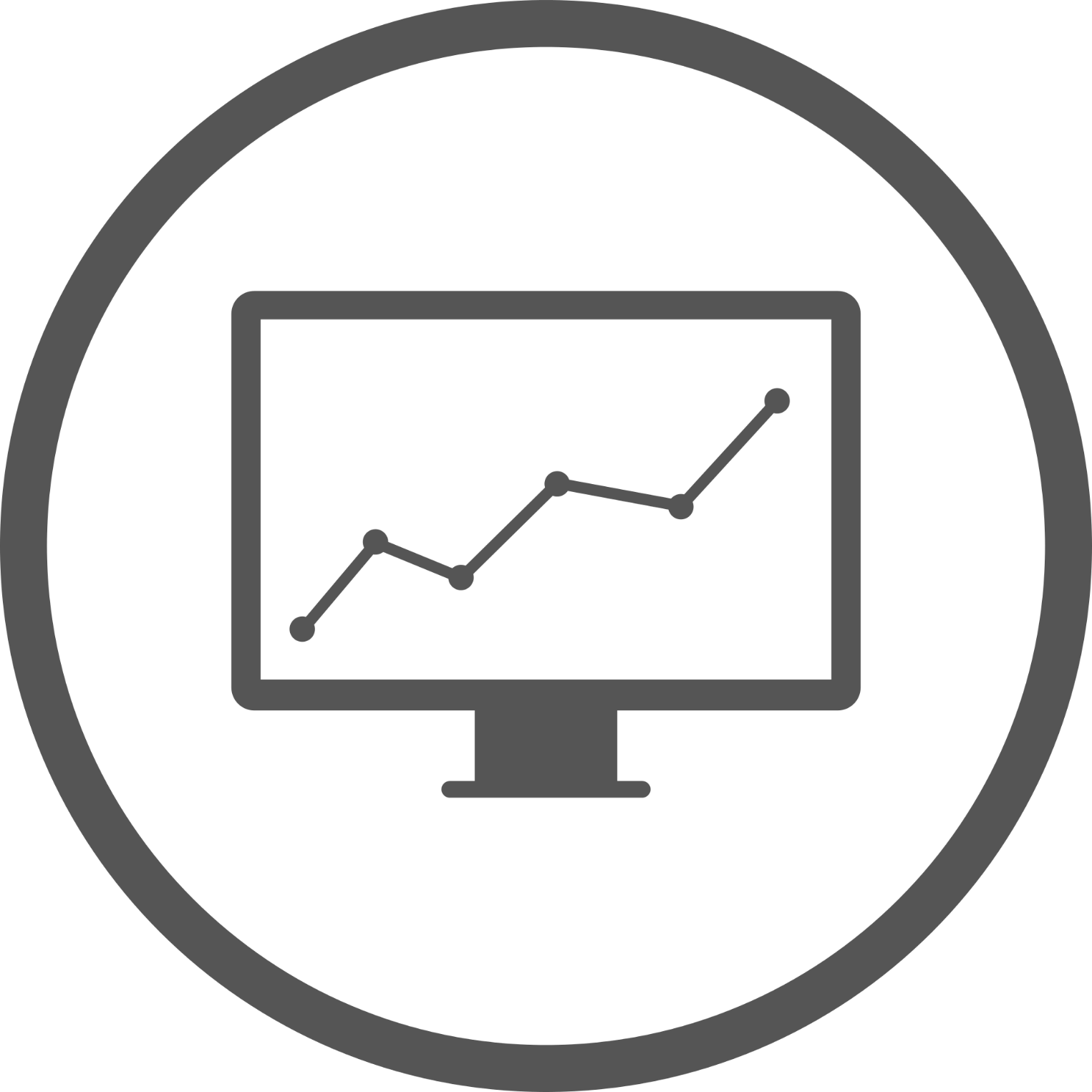 Be An Entrepreneur 2022-2023
1. Definition of Entrepreneurship
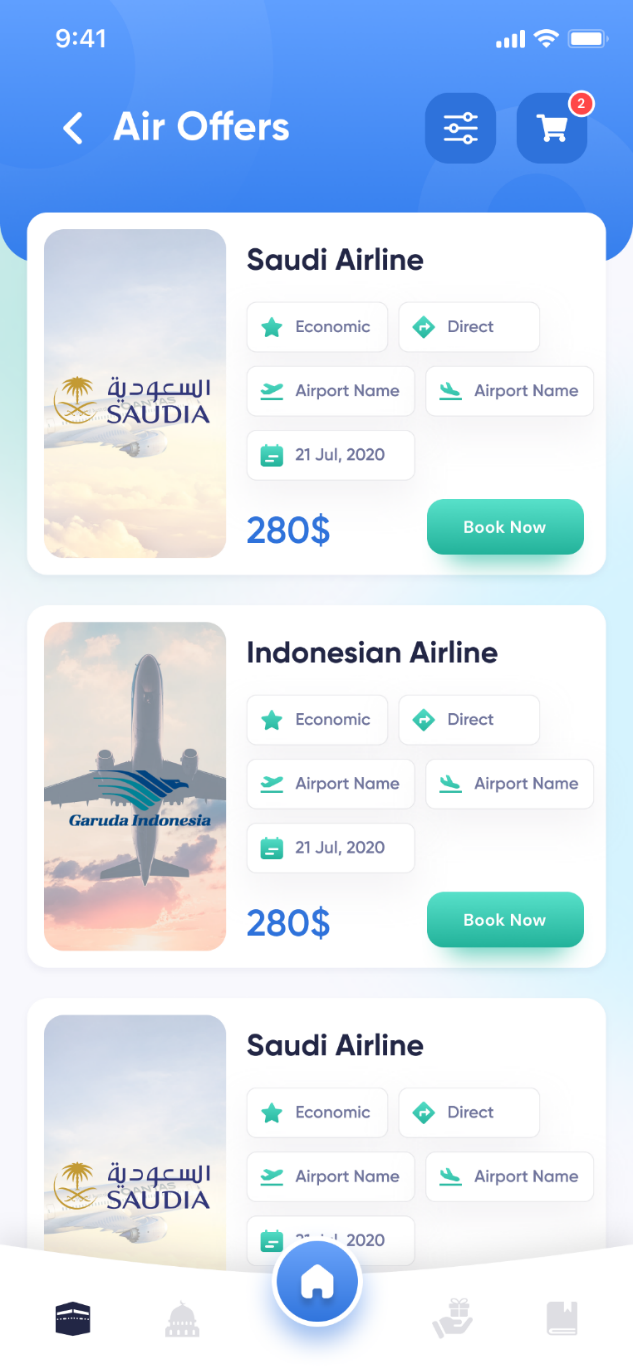 “Creating a value-added venture that is creative and able to take the risk”.
Webster’s dictionary: an entrepreneur is “one who organizes and directs a business undertaking, assuming the risk for the sake of profit.”
Entrepreneurship:  the art and skill of founding a business.
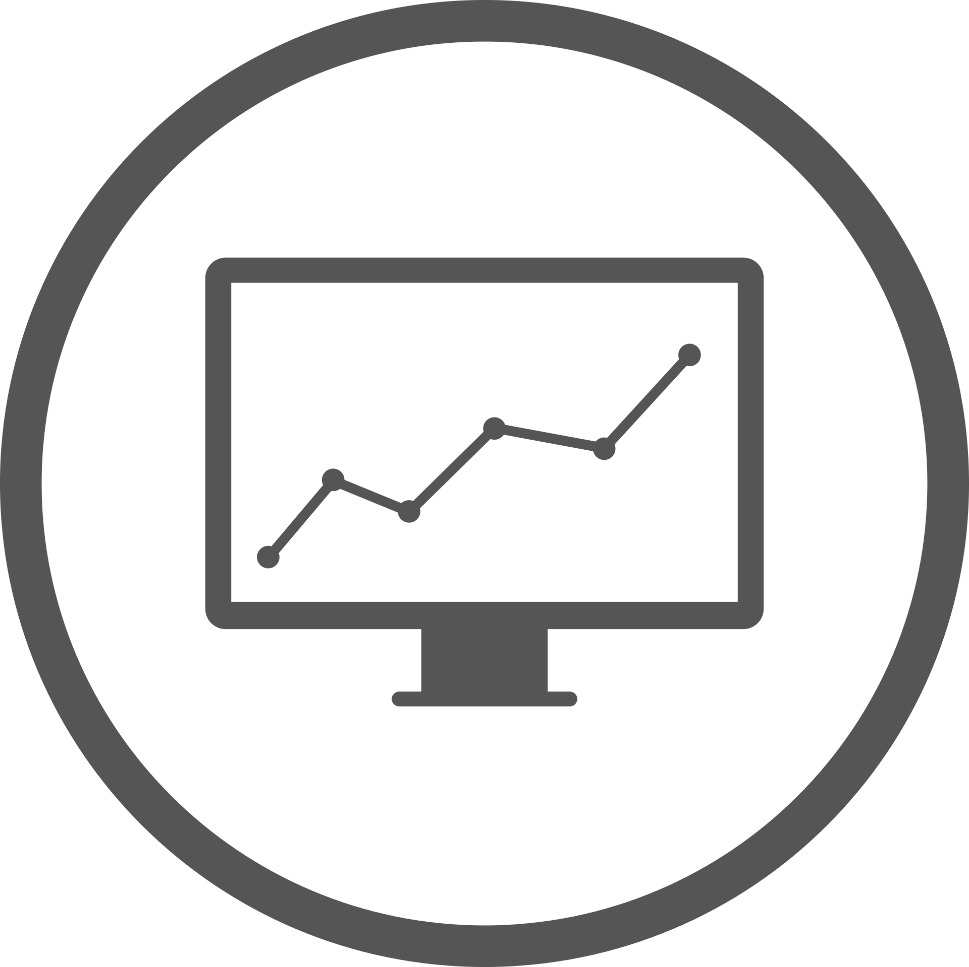 The word “entrepreneur” comes from the French word entreprendre, which means “to undertake.”
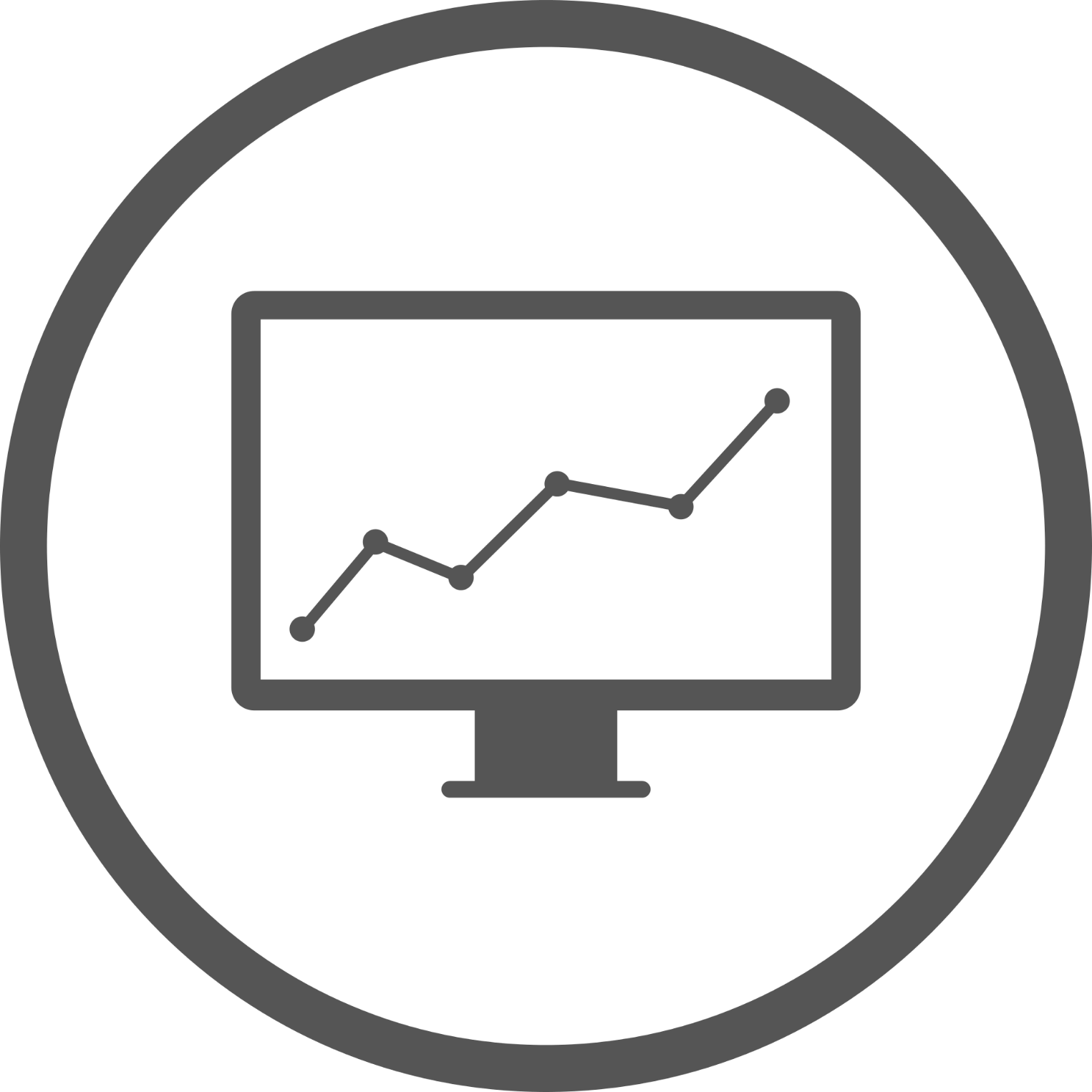 Be An Entrepreneur 2022-2023
2. History of Entrepreneurship
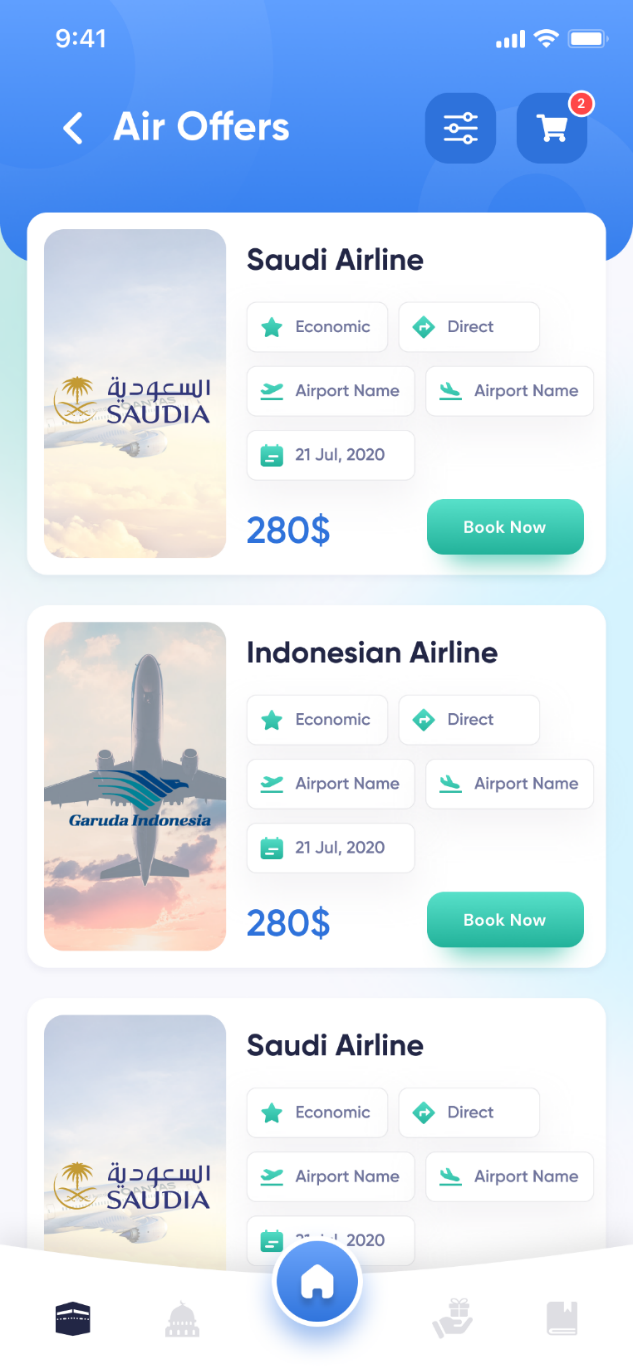 Schumpeter’s studies (1883-1950).
The Equilibrium Theory
“economies of scale.” era
Economic shocks and recessions 70s – 80s
Promoting Growth and Sustainability instead of mass production
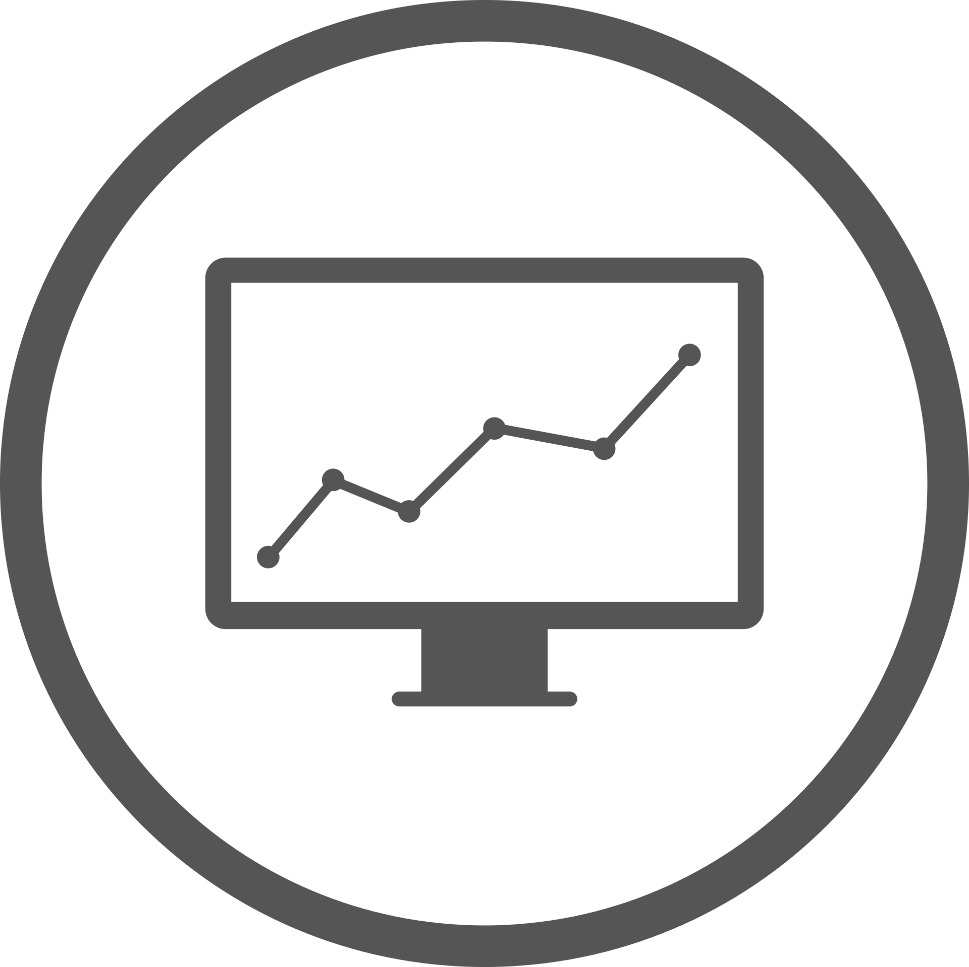 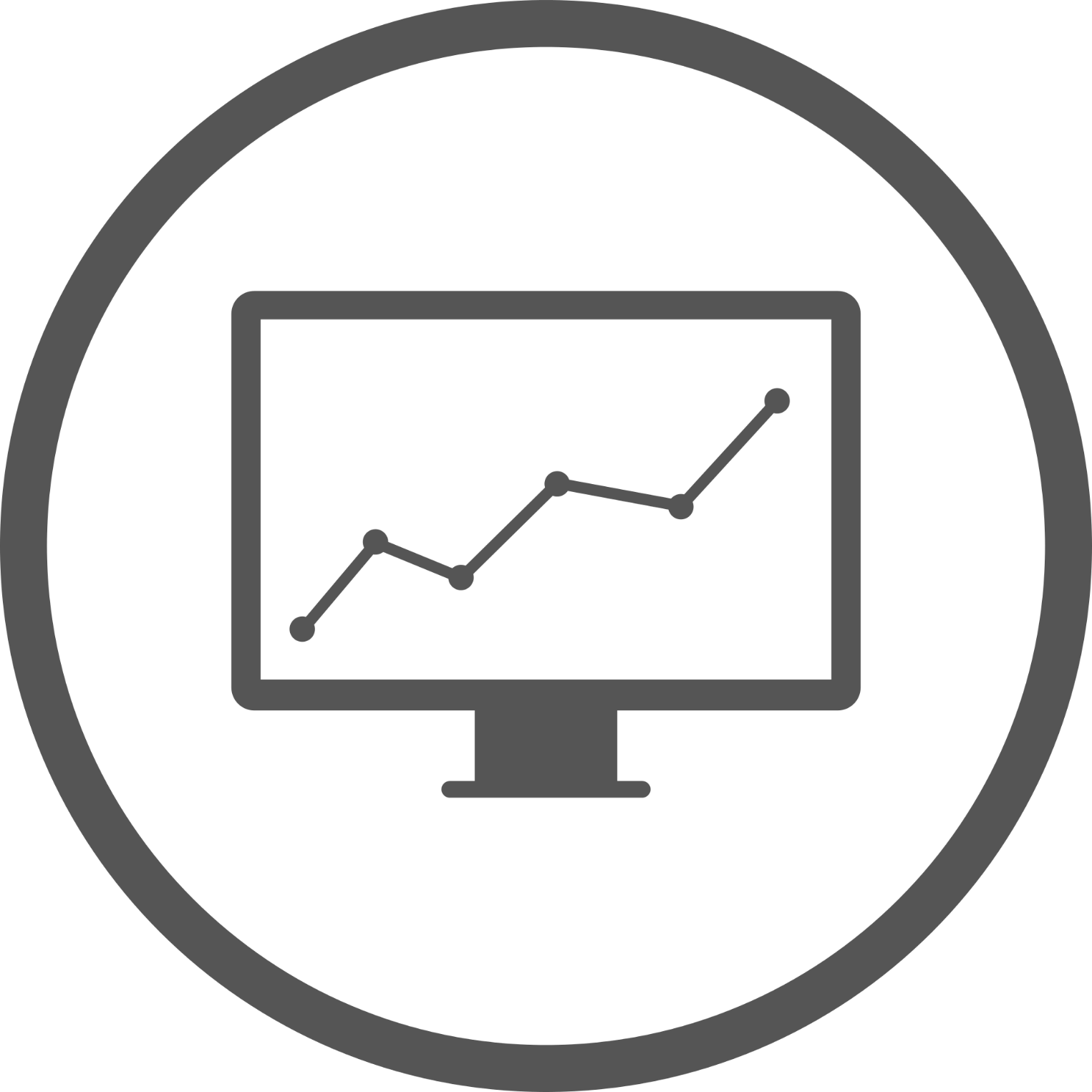 Small enterprises contribution:  Australia, Finland, and the Asian Tigers
Be An Entrepreneur 2022-2023
3. Examples of Entrepreneurship
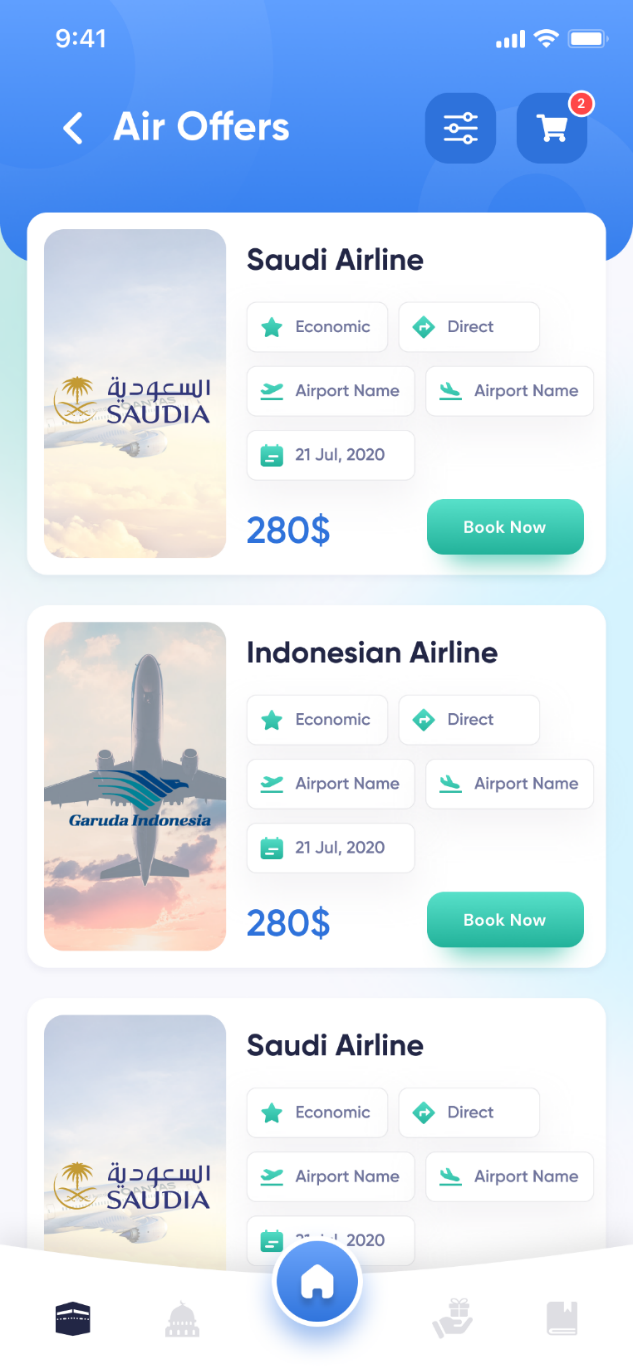 Abdulla Elyas. He is one of the founders of Careem, a transportation network company worth $2 billion as of 2020. He has over 10 years of professional experience in managing and consulting of software.

Careem now is a subsidiary of American company Uber. It is based in Dubai, with operations running in over 100 cities, covering 15 countries including the Middle East, Africa, and South Asia regions.
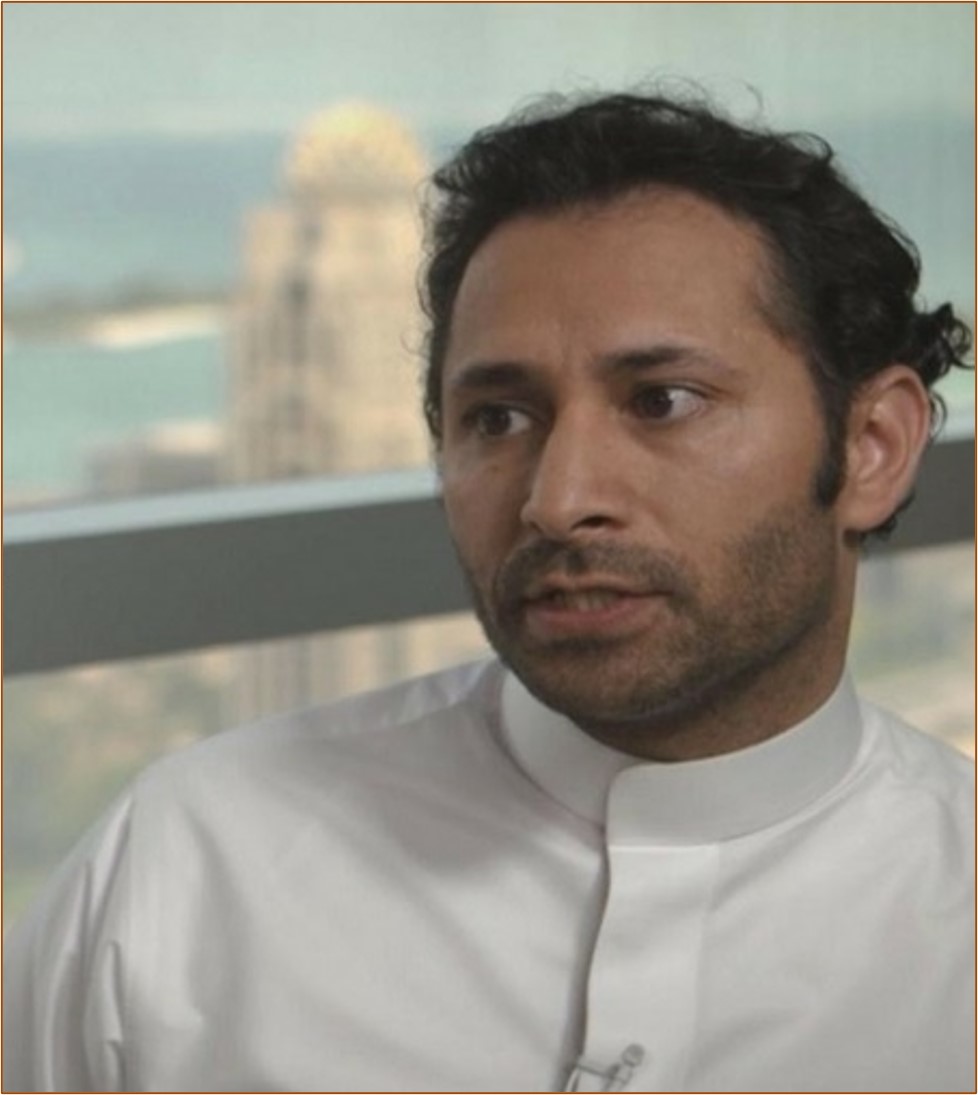 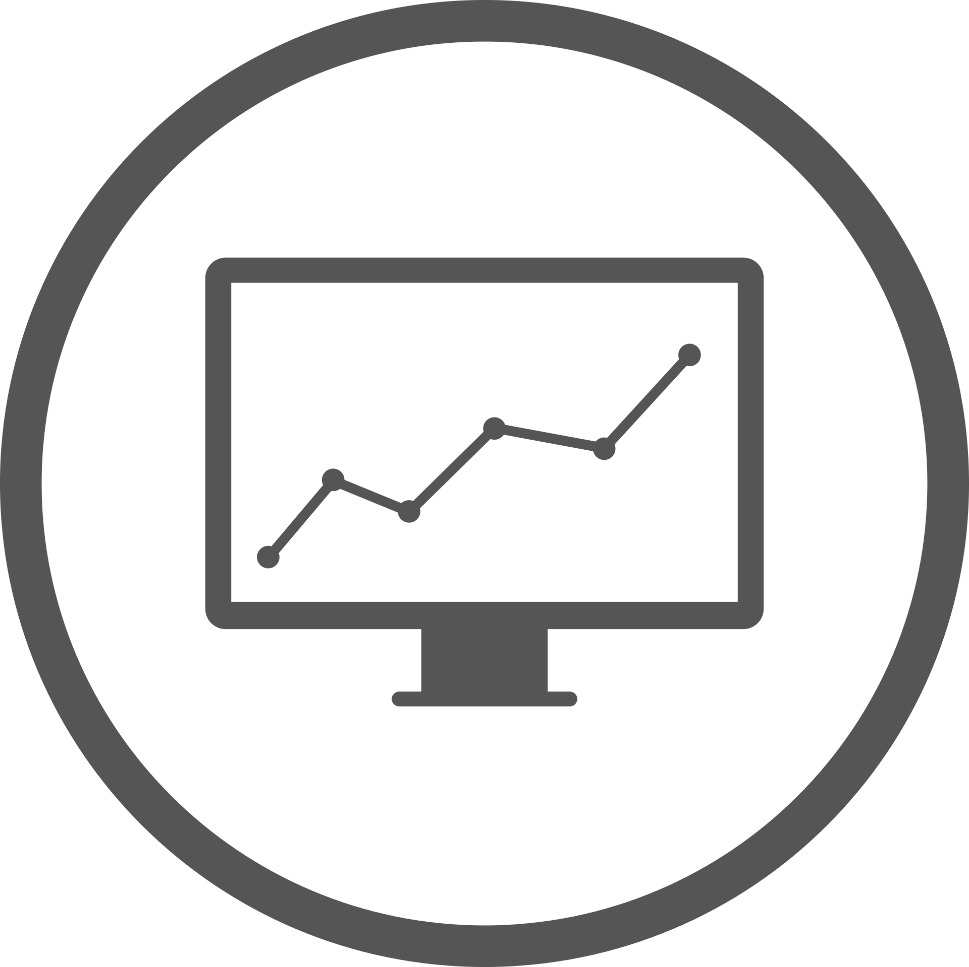 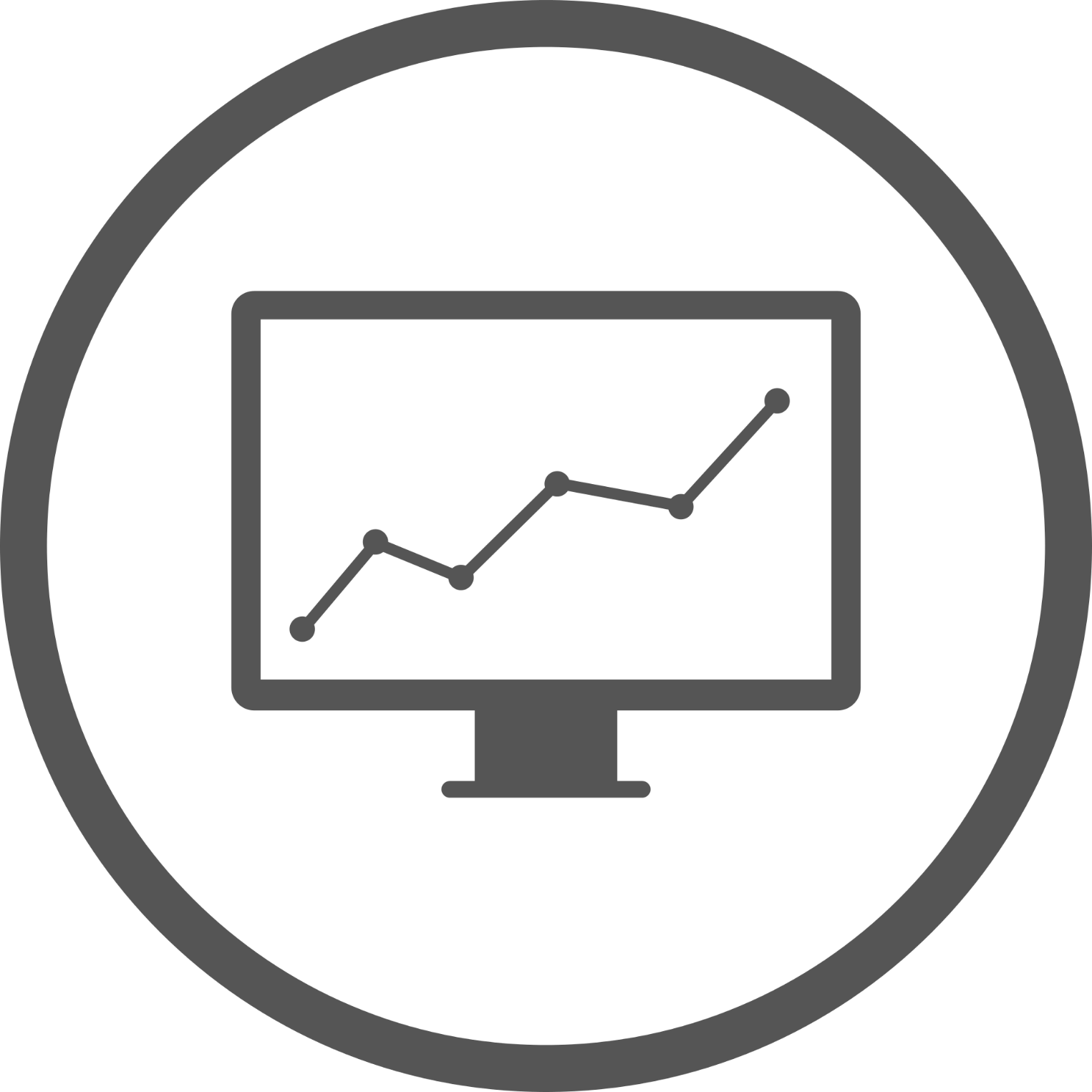 Be An Entrepreneur 2022-2023
3. Examples of Entrepreneurship
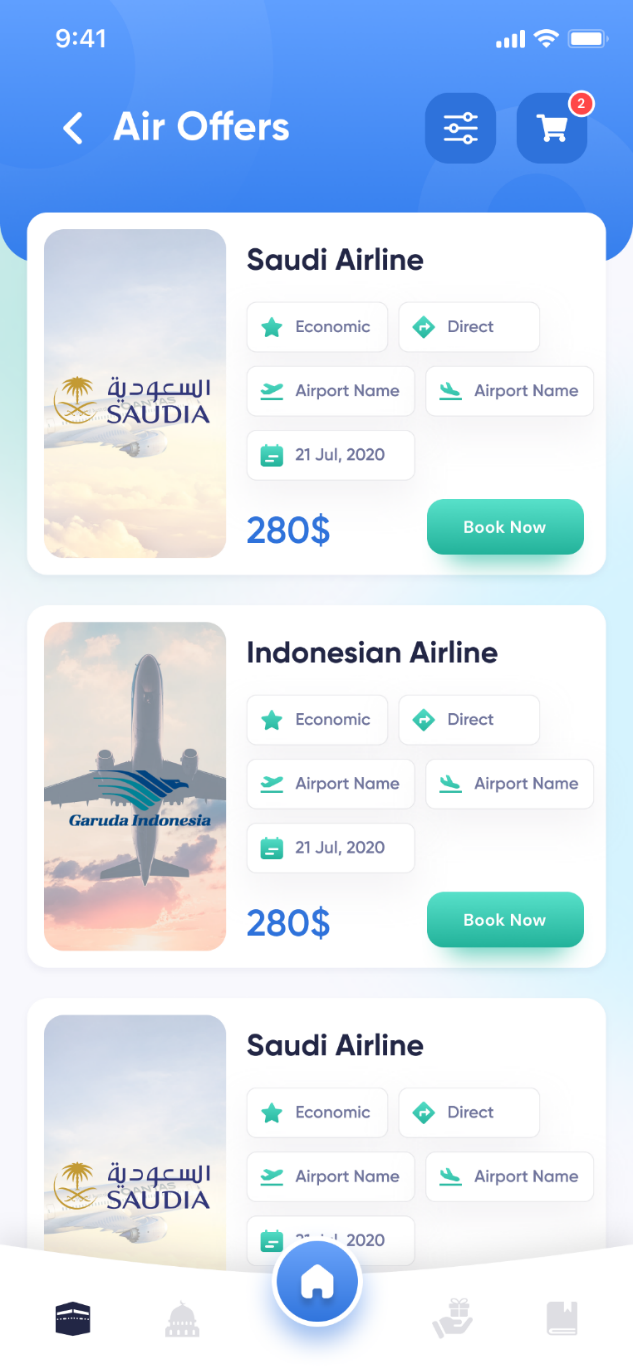 Abdulaziz Aljouf is a well-known Saudi entrepreneur and the founder and CEO of PayTabs, a payment processing company with a total of US$20 million in investment.

In 2021, he was awarded the Prize of Esameyoon as the role model of Saudi Entrepreneurs.

PayTabs is Originally backed by Saudi Aramco’s “Waed” and later by private Saudi investment, over the years, PayTabs has in-built and exported a full stack of game changing solutions.
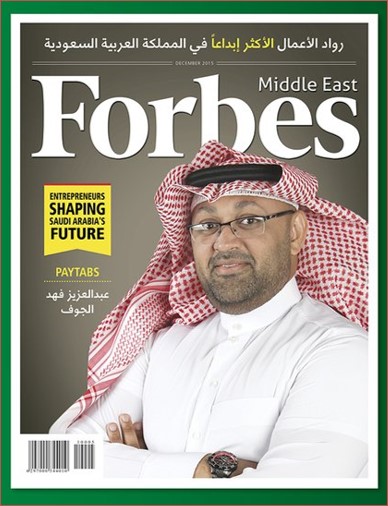 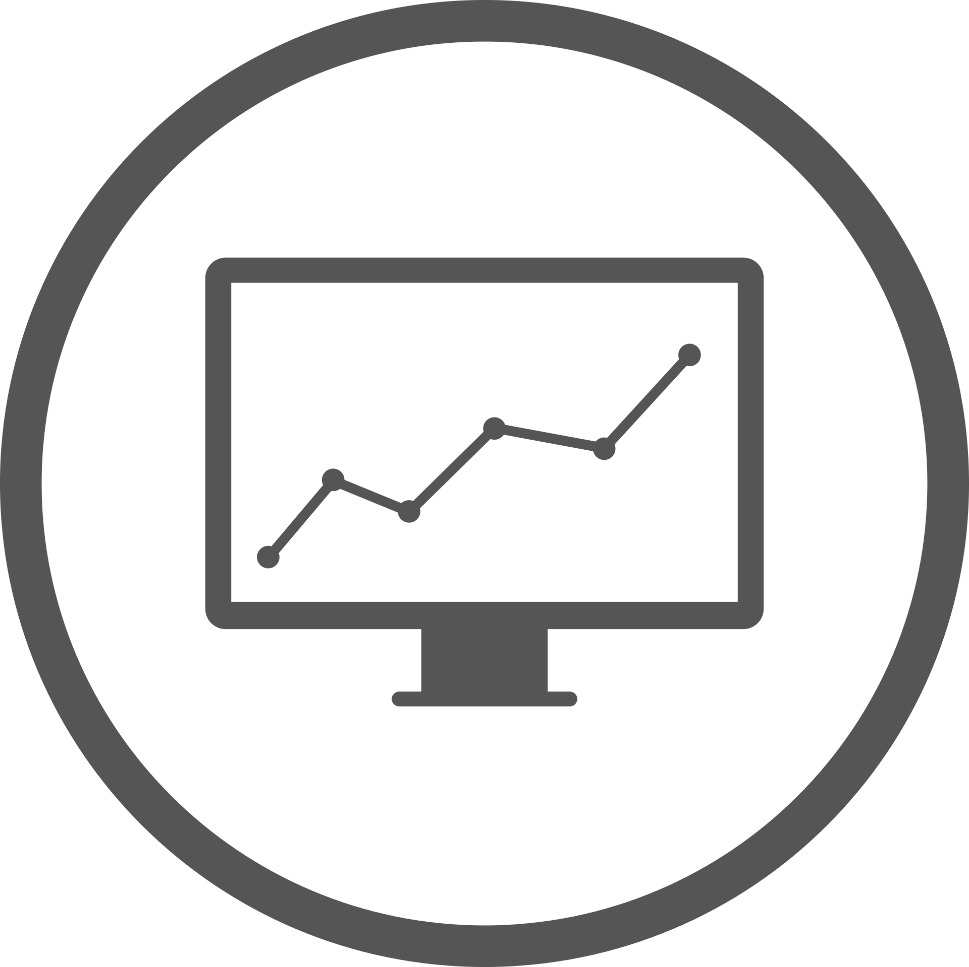 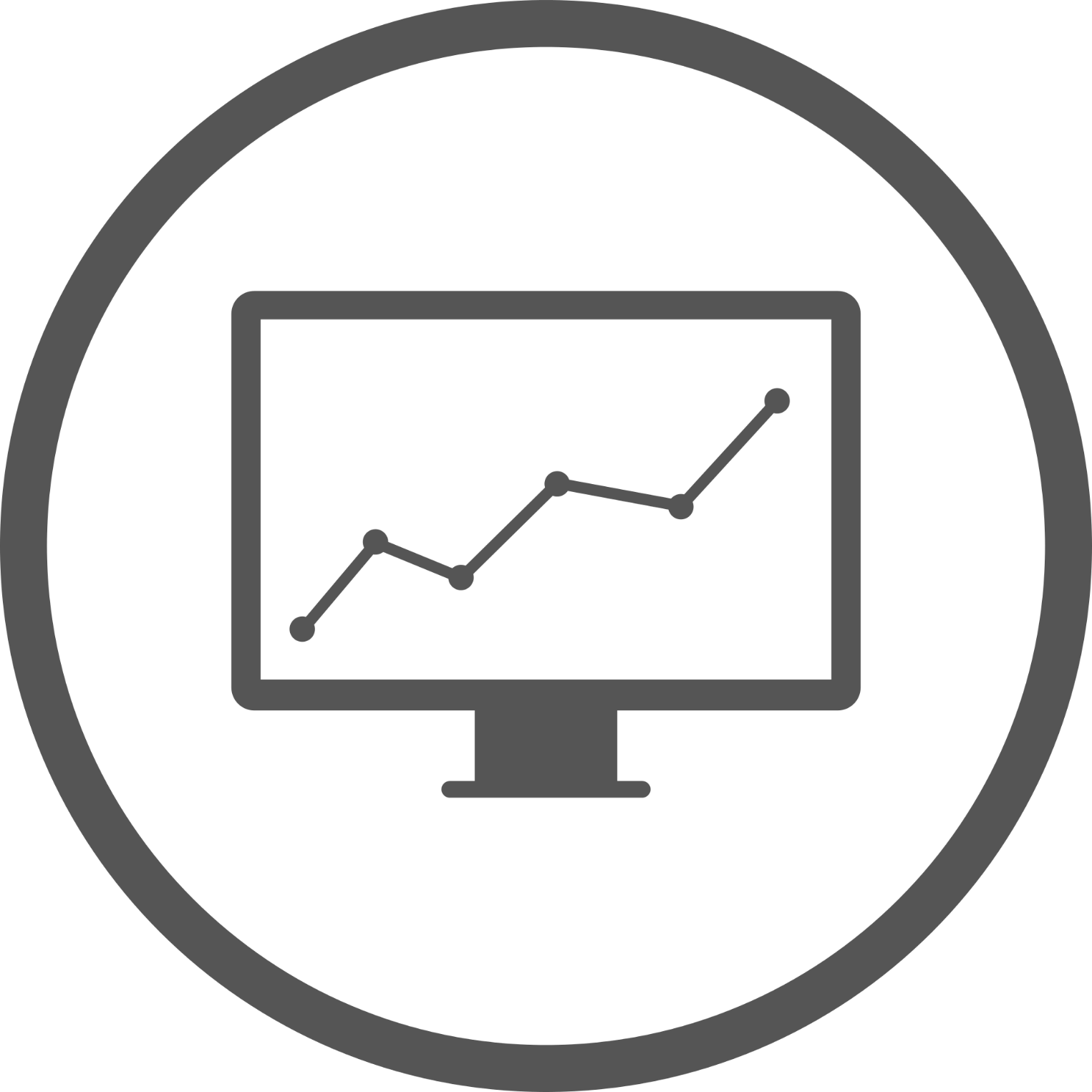 Be An Entrepreneur 2022-2023
4. The Business World Needs Entrepreneurs
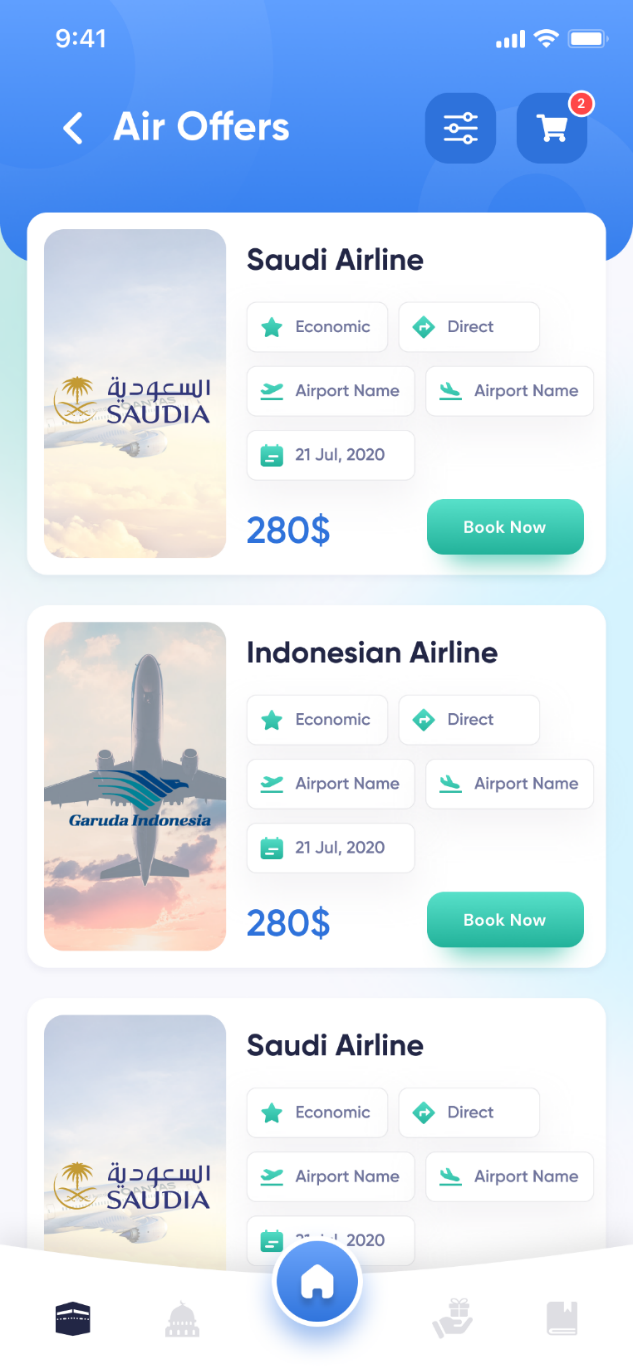 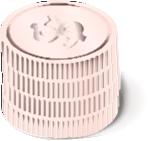 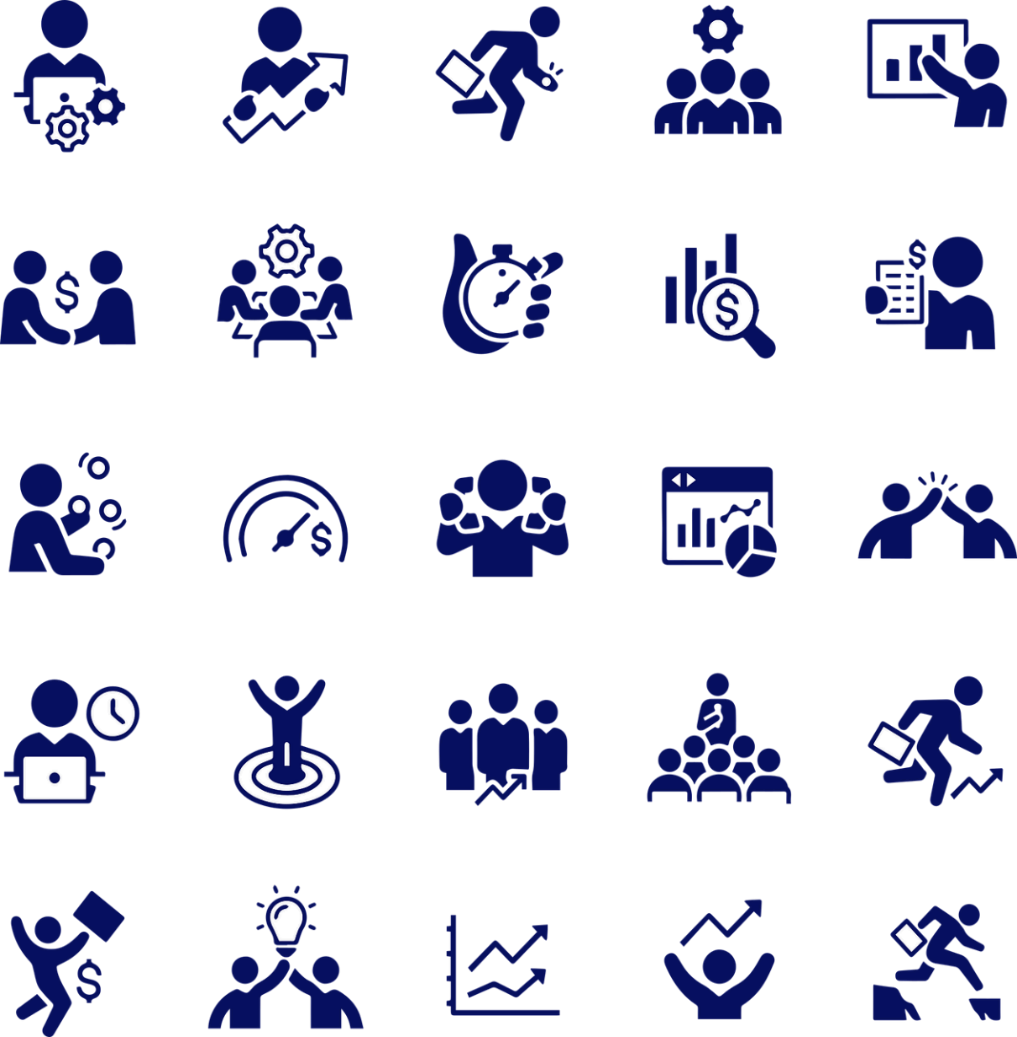 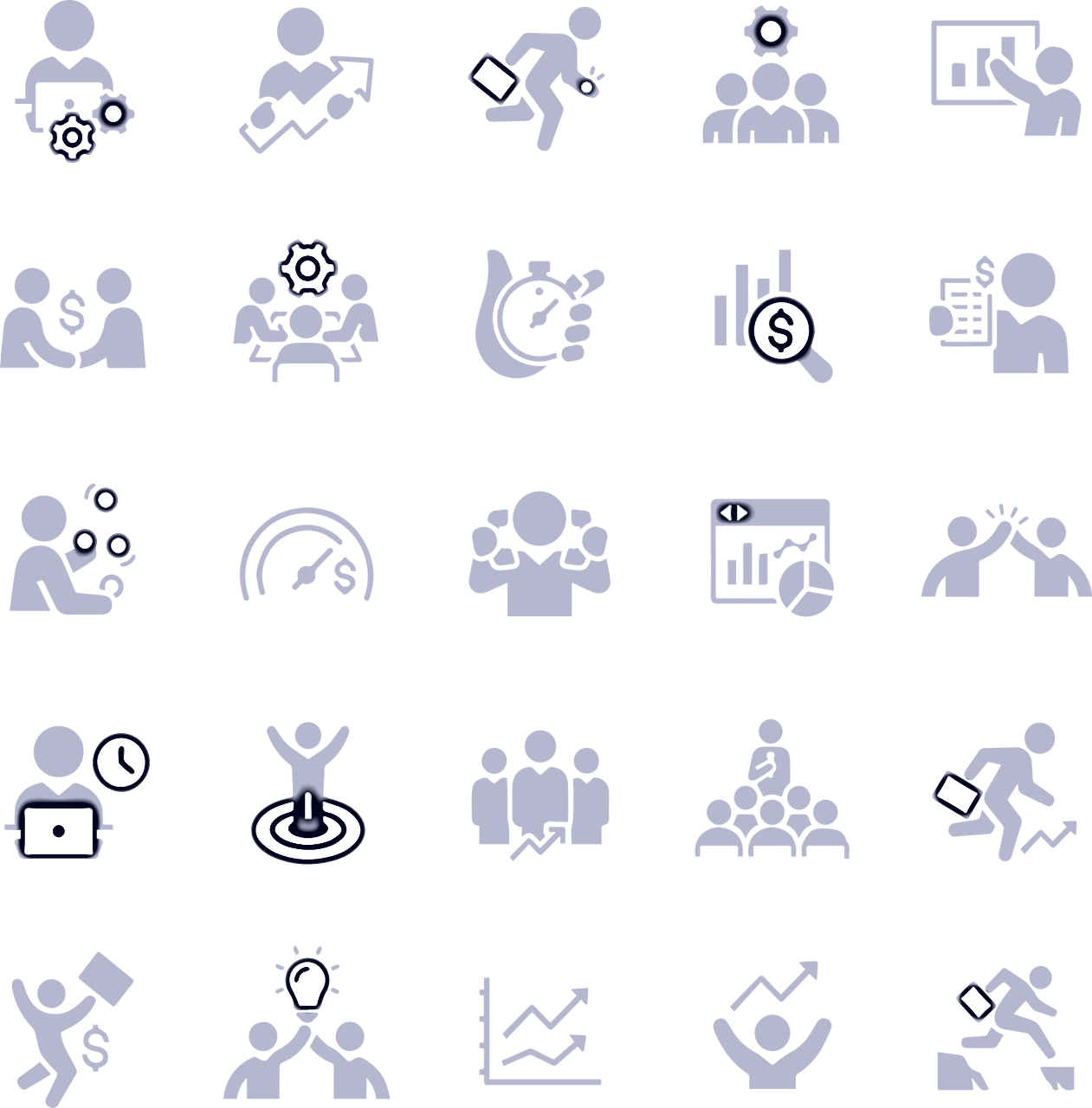 When entrepreneurs succeed, the results benefit the whole society.
The world re-focuses from BIG to SMALL
a state’s achievement is translated into economic growth, only with the intervention of entrepreneurs.
1
3
2
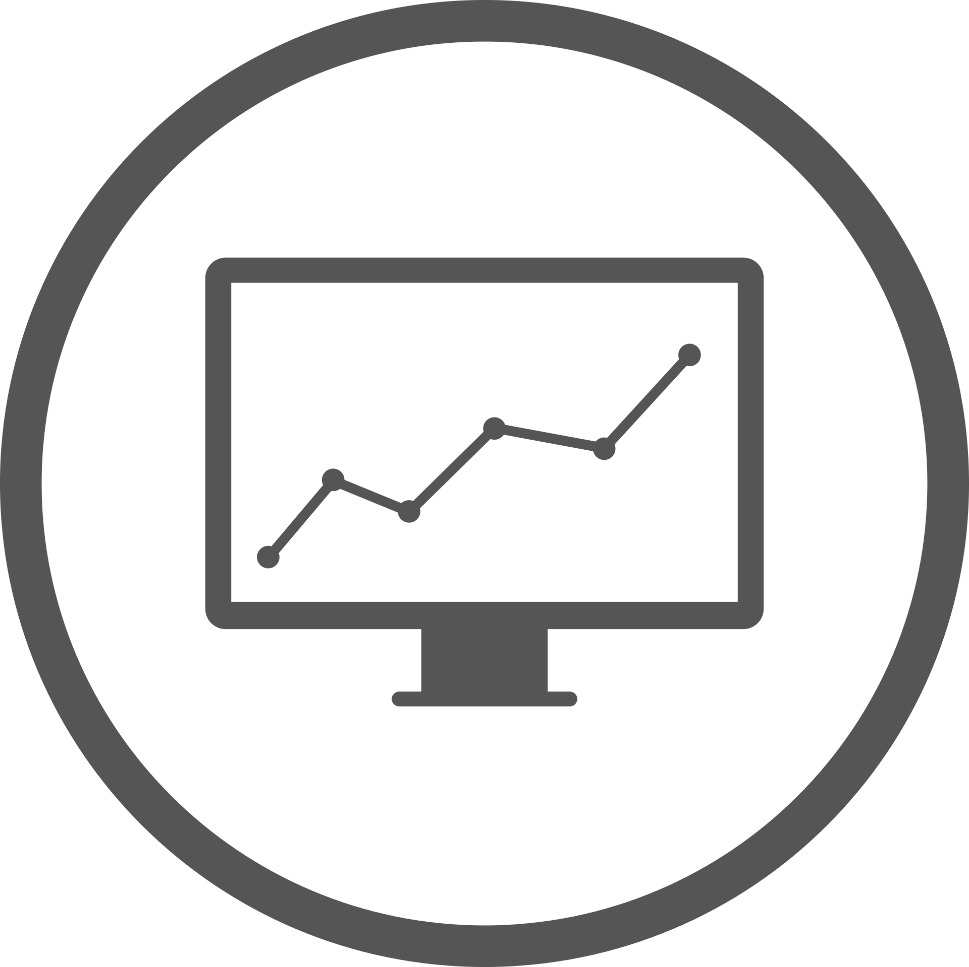 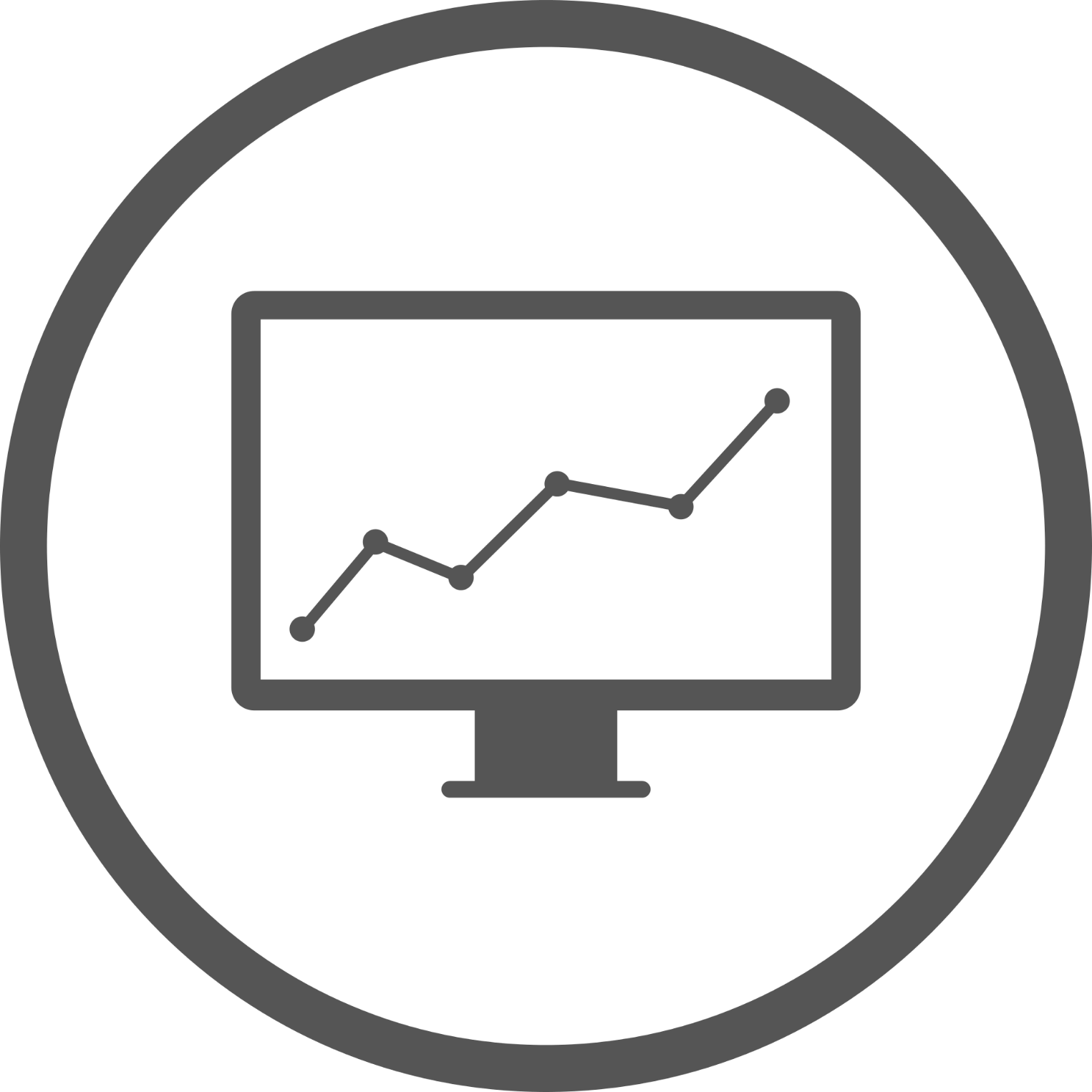 Be An Entrepreneur 2022-2023
5. Trends: Entrepreneurial Economy
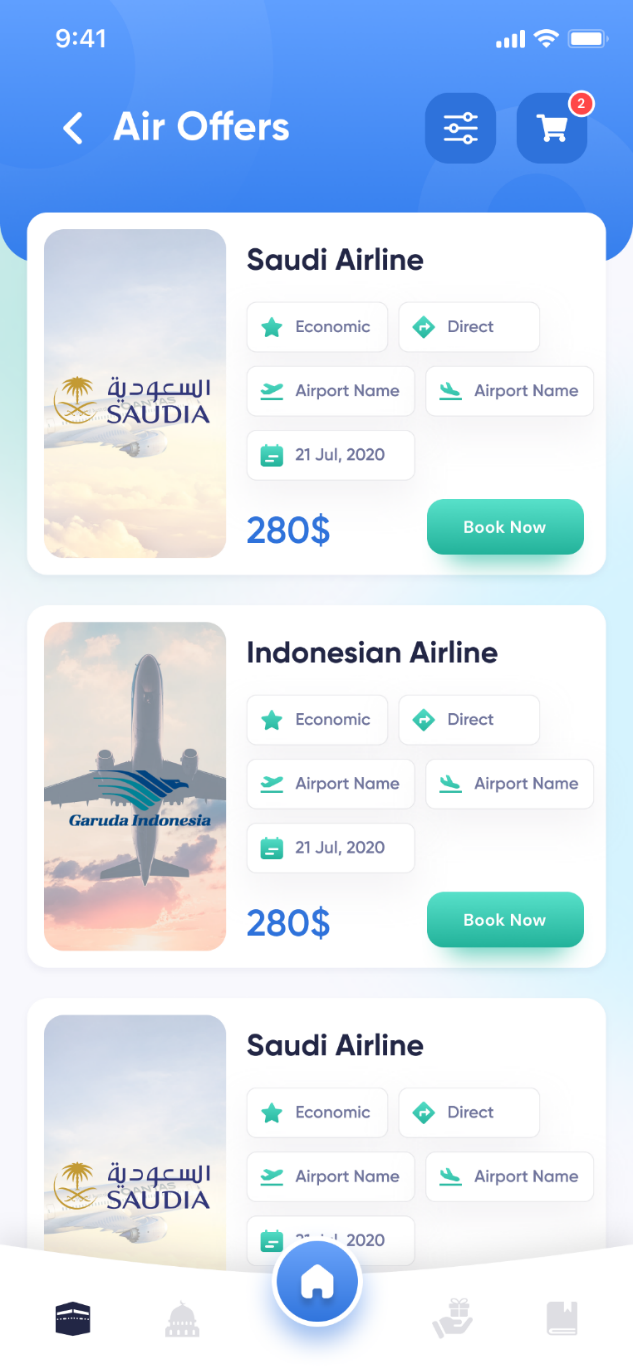 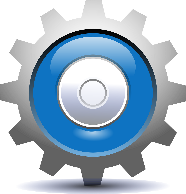 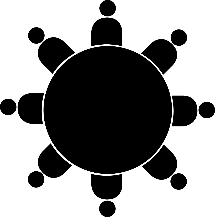 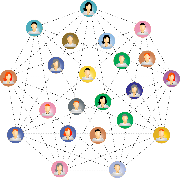 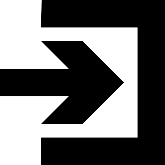 Technology Entrepreneurship
Social Entrepreneurship
Transformational Entrepreneurship
Intrapreneurship
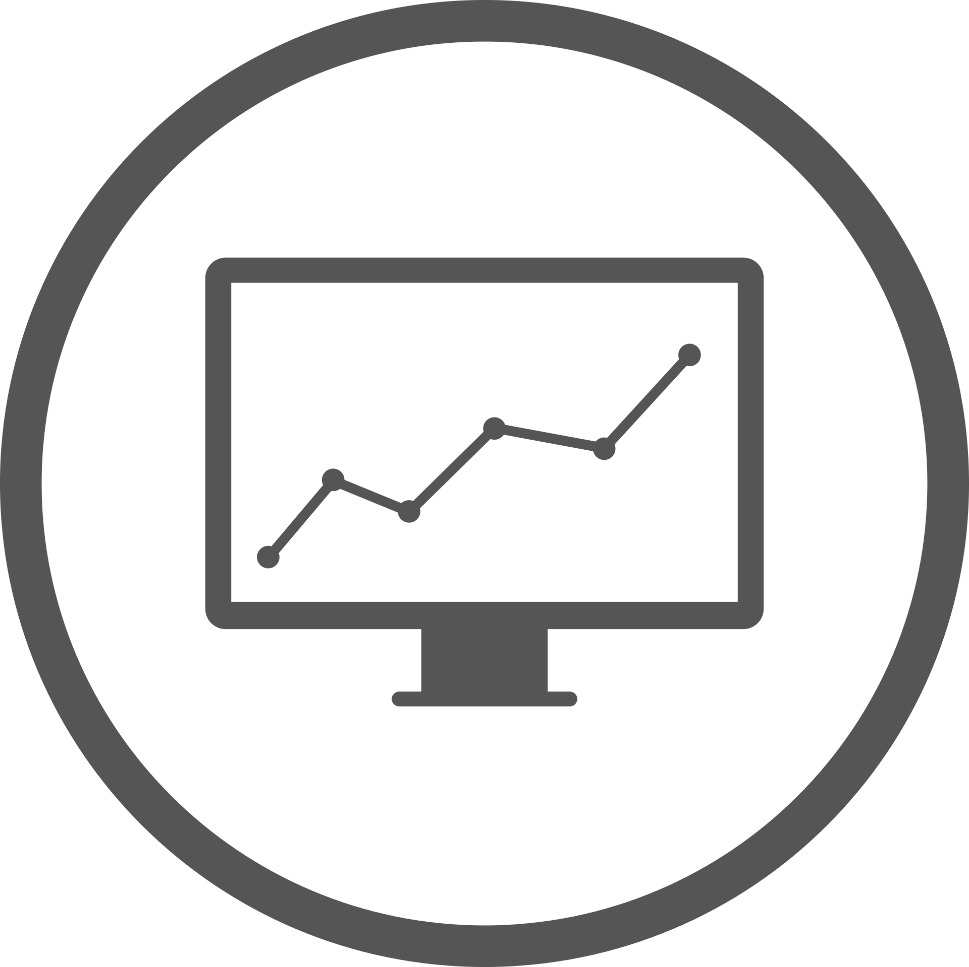 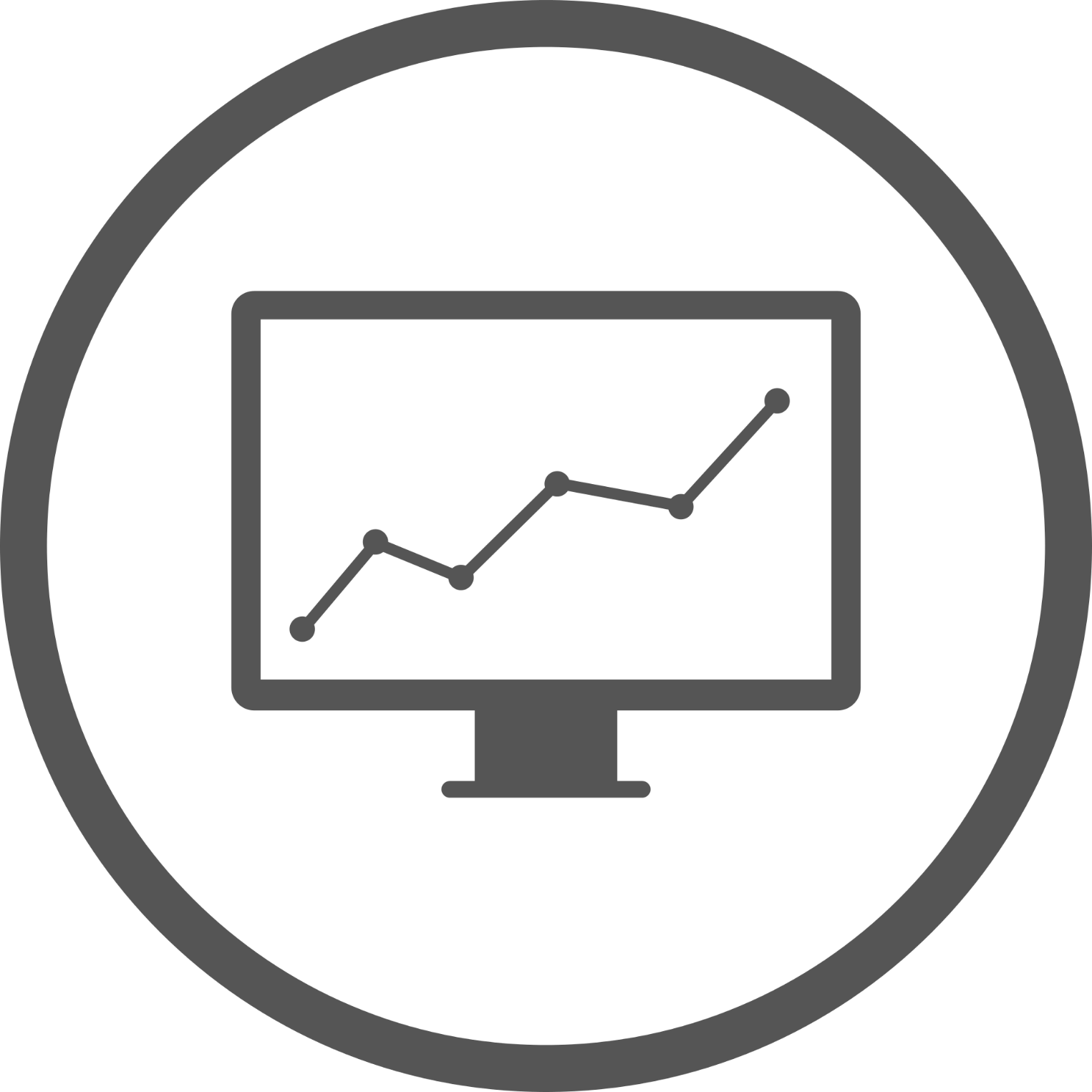 Be An Entrepreneur 2022-2023
Technology Entrepreneurship
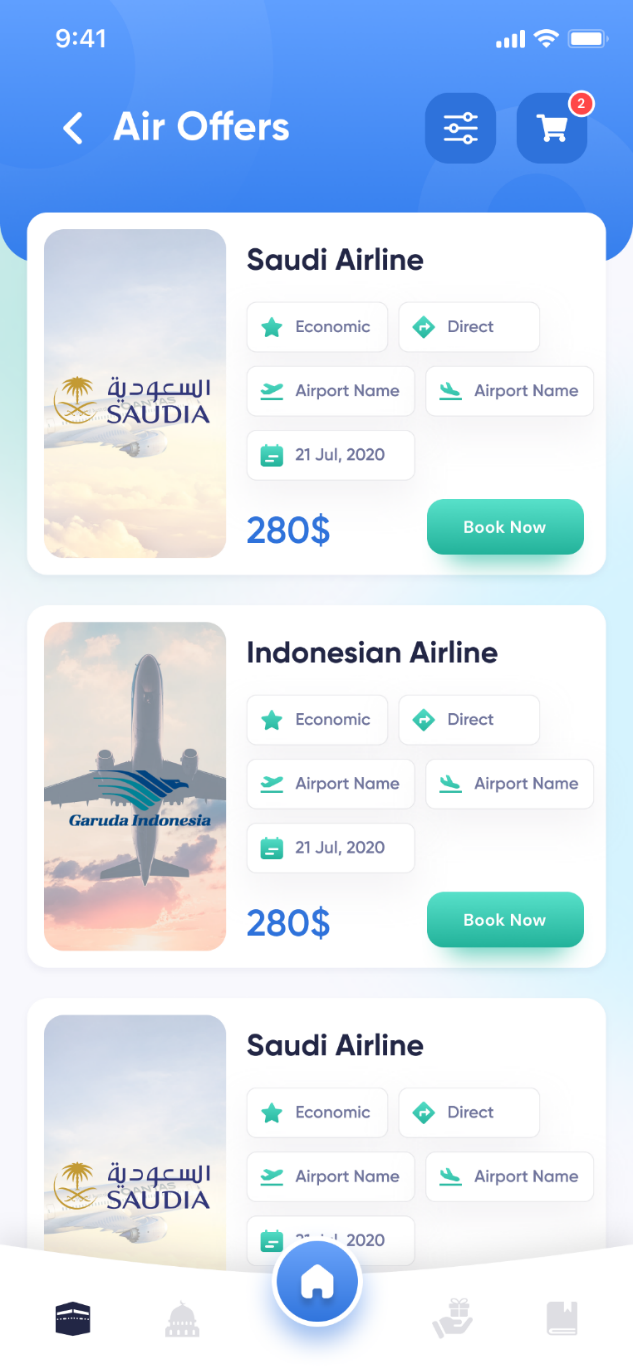 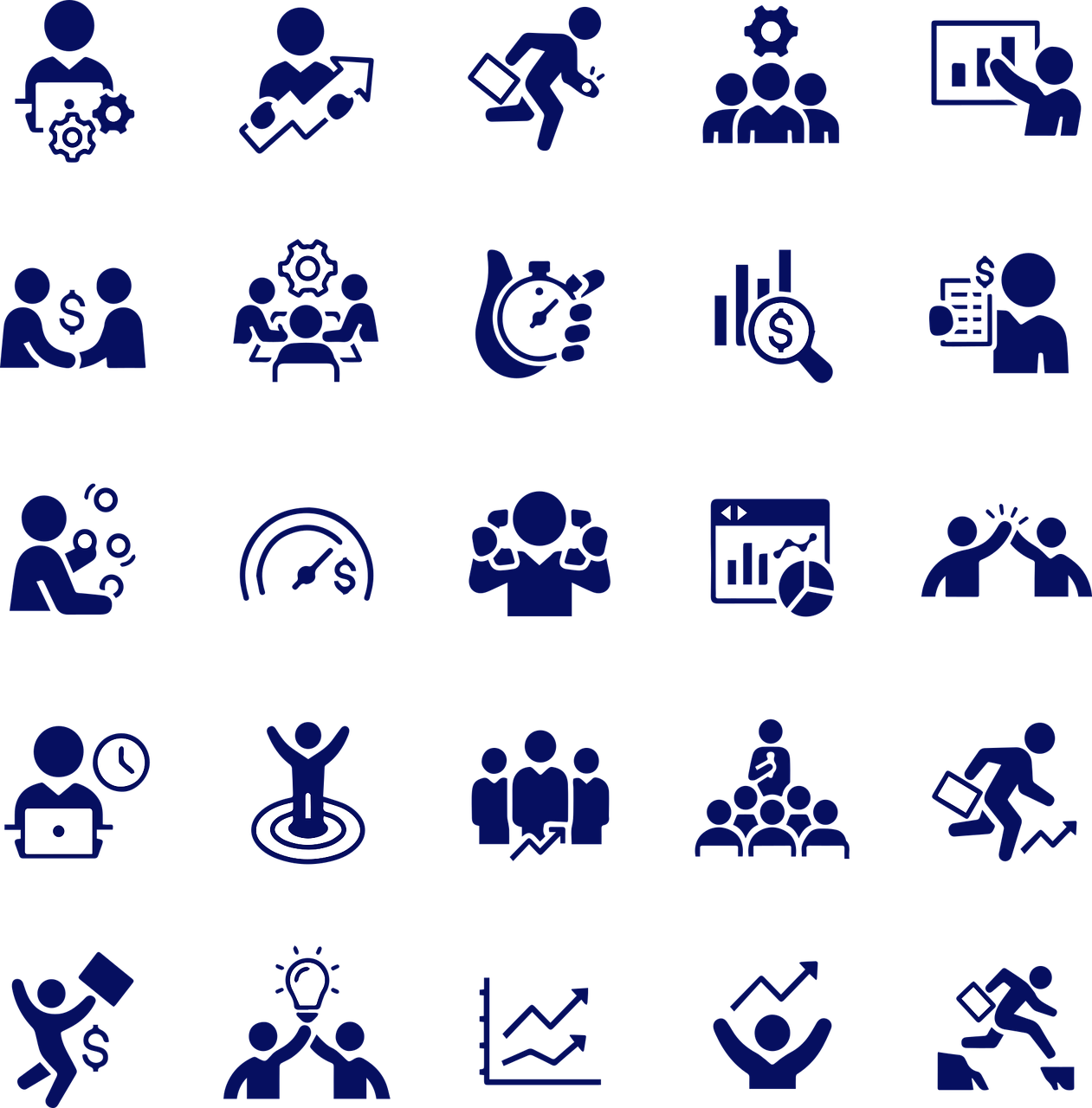 “Establishment of a new technology venture”
High Attributes characterize technological entrepreneurship are :
Potential Opportunity
Technology-Intensive Opportunity
Unique Technology Capable of Driving a New Business
High Risk of Failure
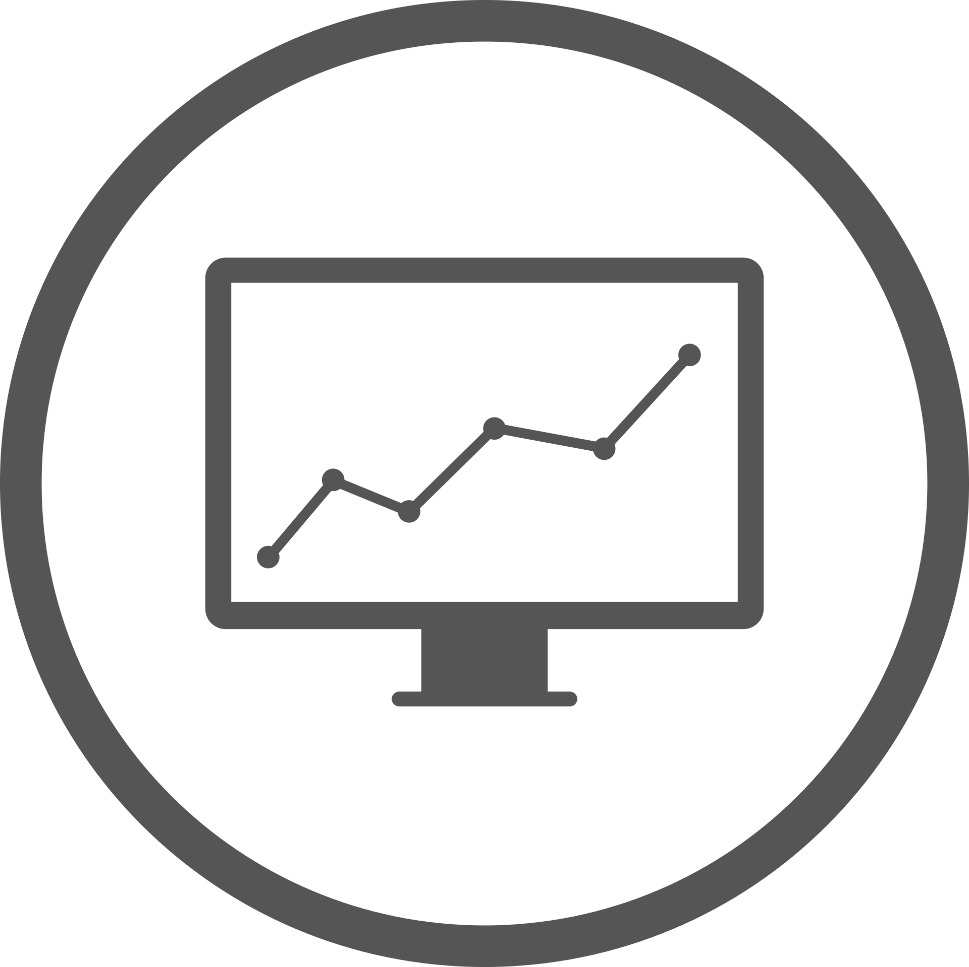 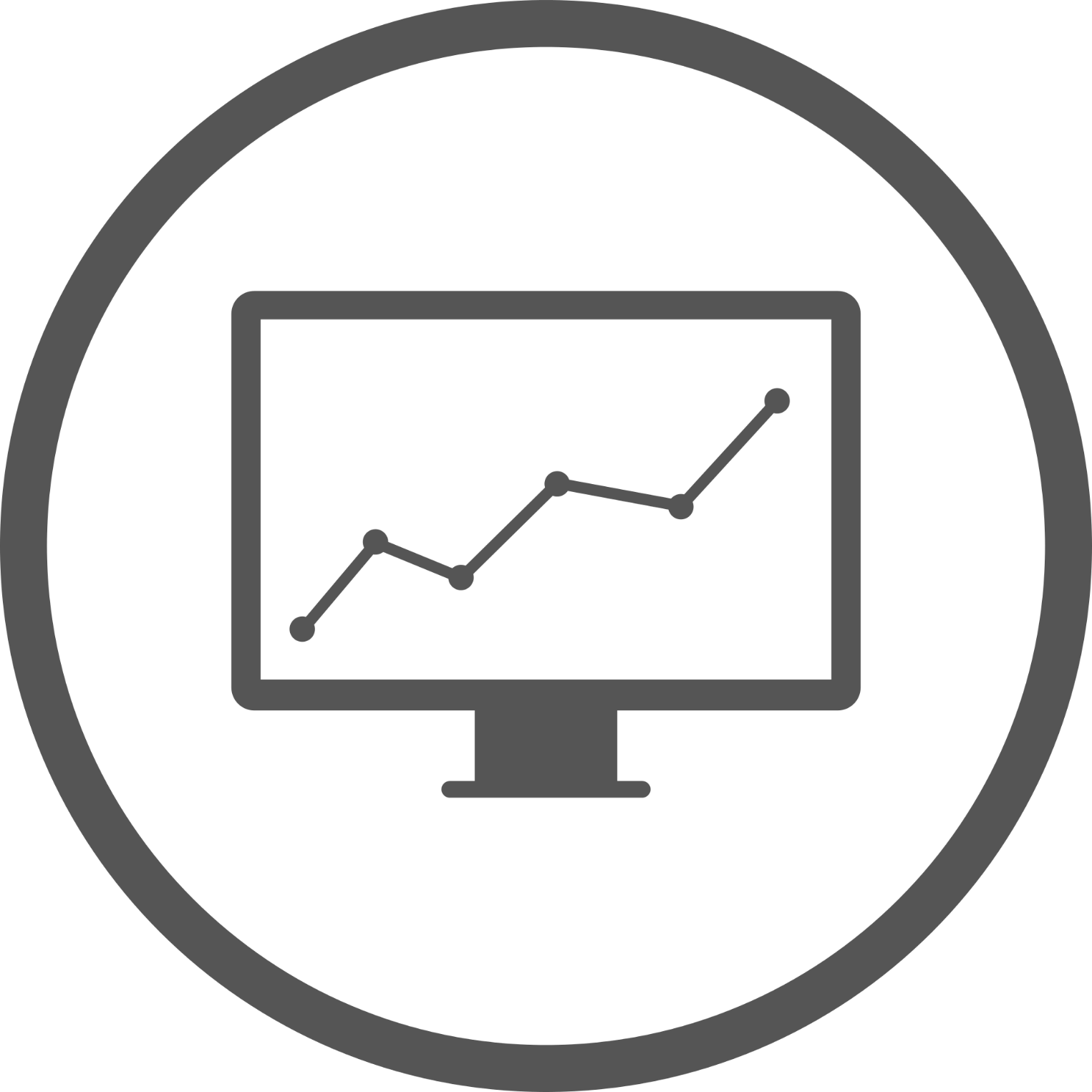 Longer Time to Market
Demand of Infrastructure, Facilities and Resources
Be An Entrepreneur 2022-2023
Technology Entrepreneurship
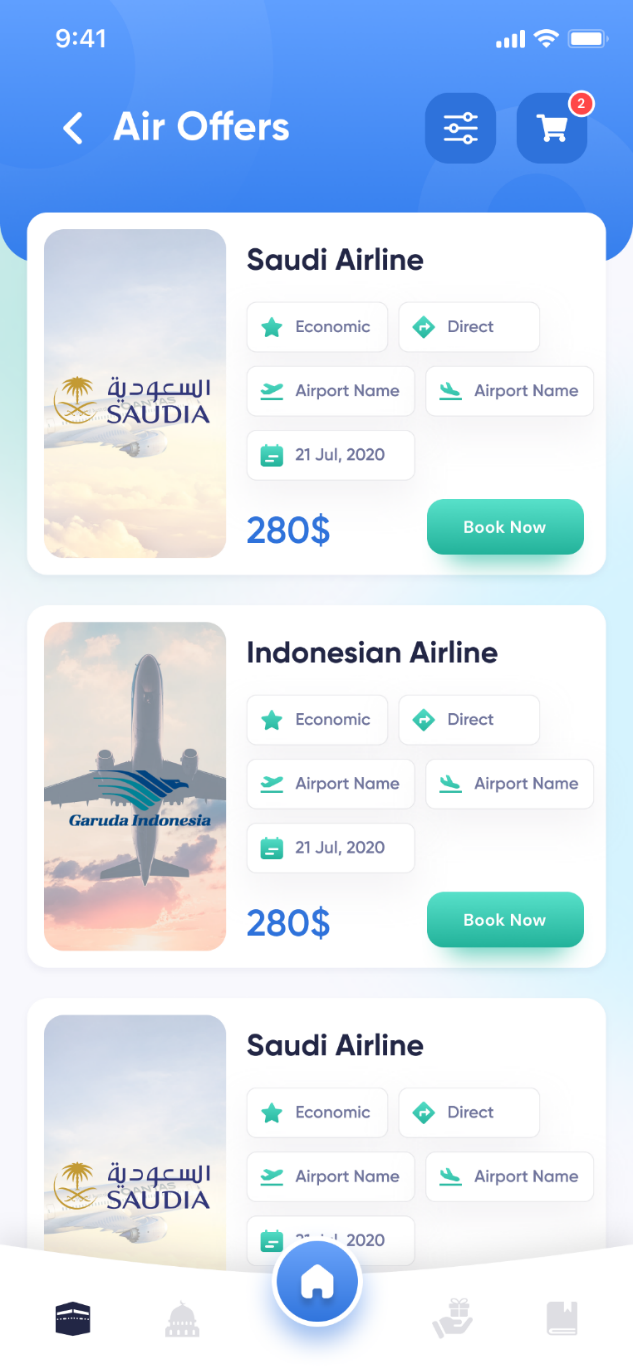 Social entrepreneurship is a way of solving social problems by using entrepreneurial genius.
1
This movement has become very attractive, especially to those who are idealistic and want to change the world
2
Grameen Bank in Bangladesh
3
Local Examples: Glowork, King Khalid Foundation, Misk
4
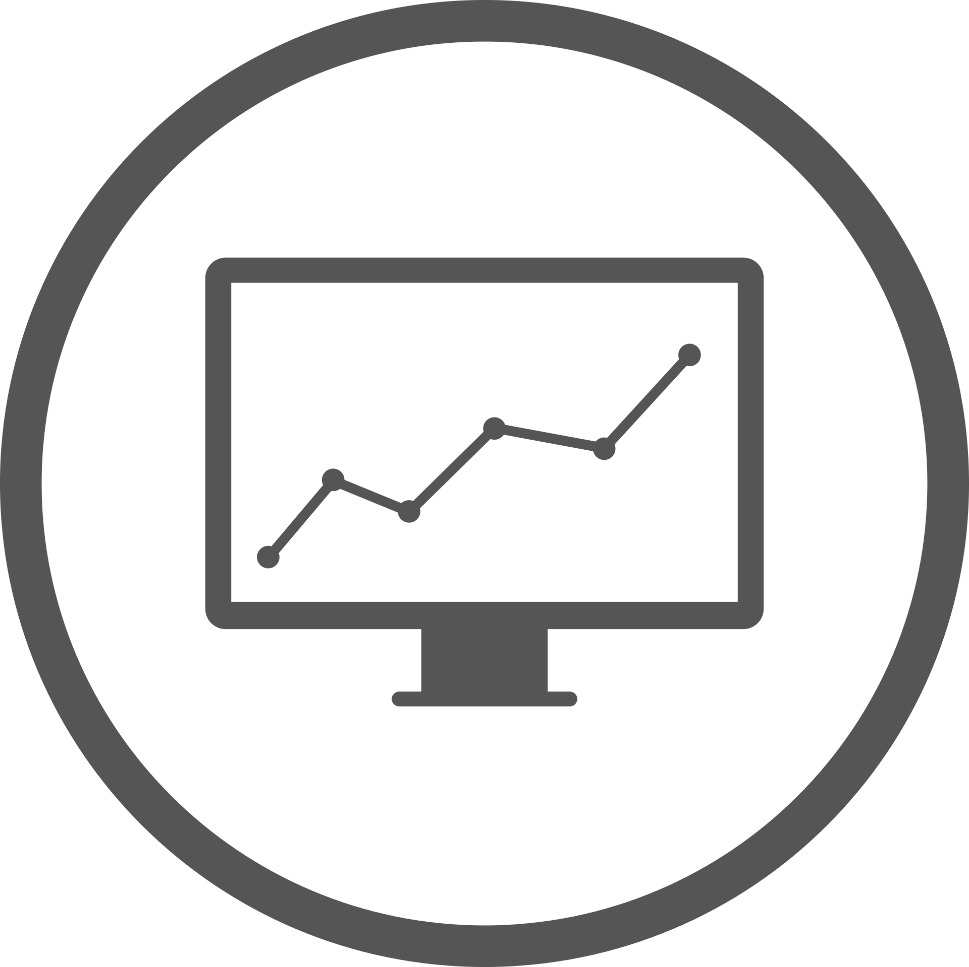 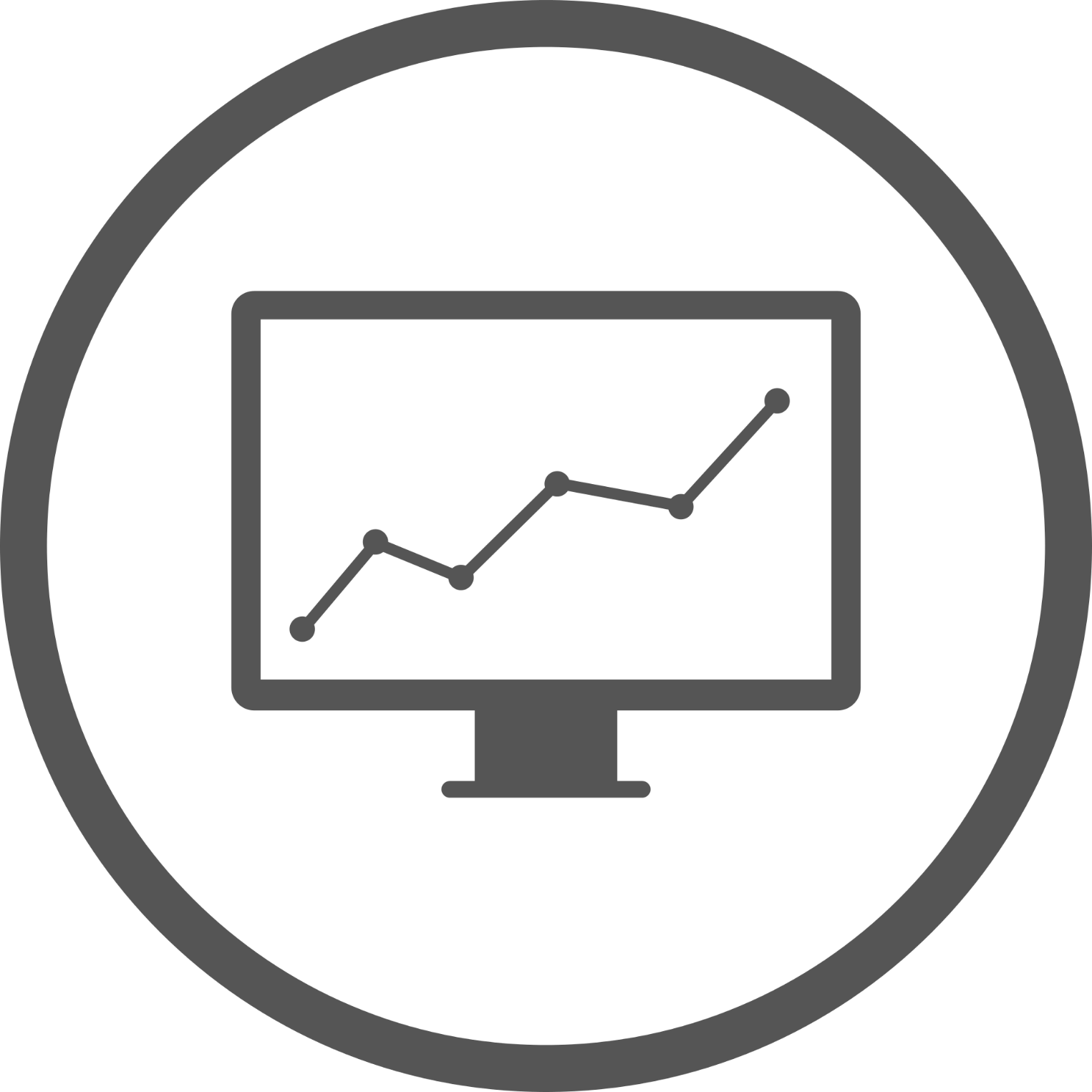 Be An Entrepreneur 2022-2023
Transformational Entrepreneurship
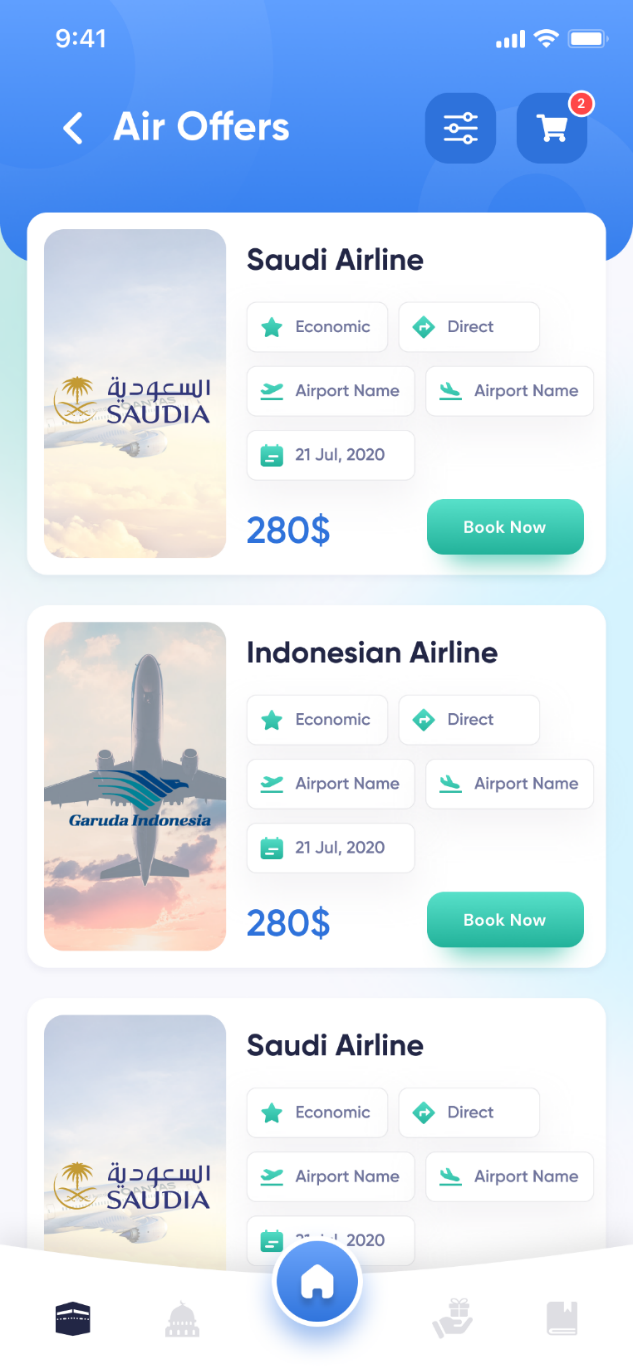 Transformational Entrepreneurship happens at the convergence of Technology Entrepreneurship and Social Entrepreneurship
1
Simplify Admin Procedures.
2
Improving investment climate :
Monitoring investment environment.
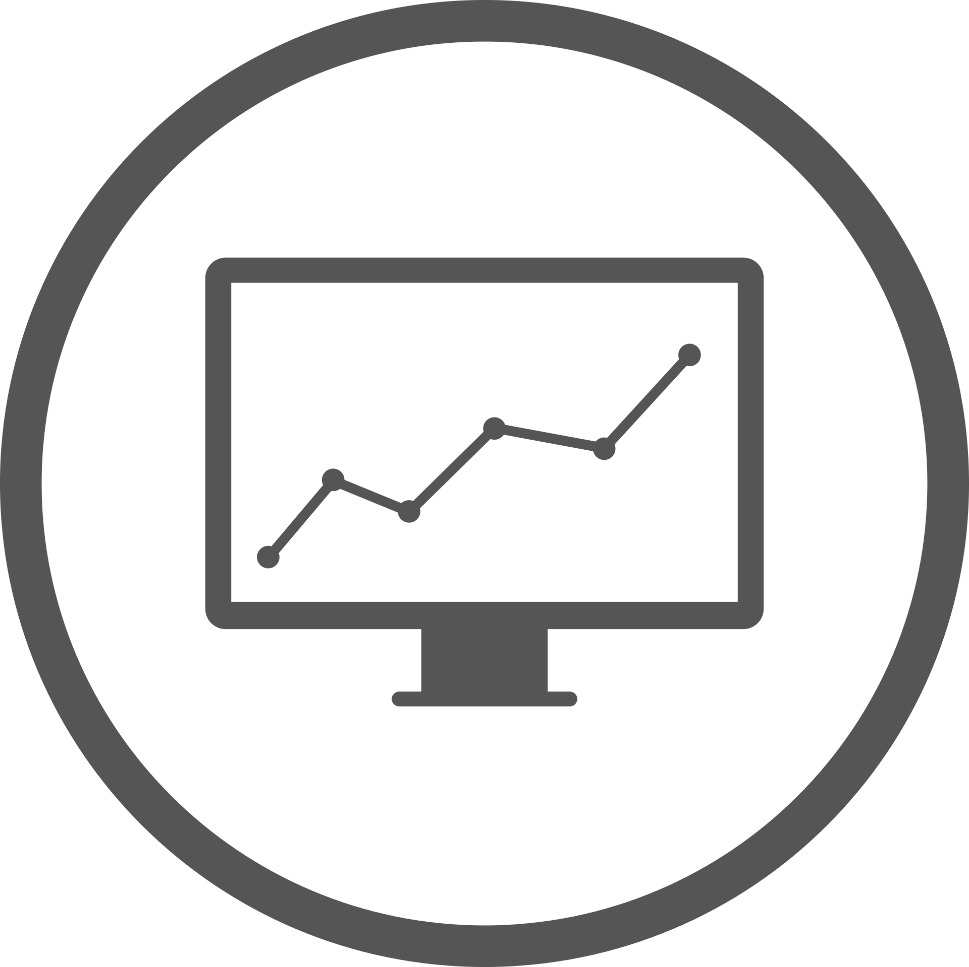 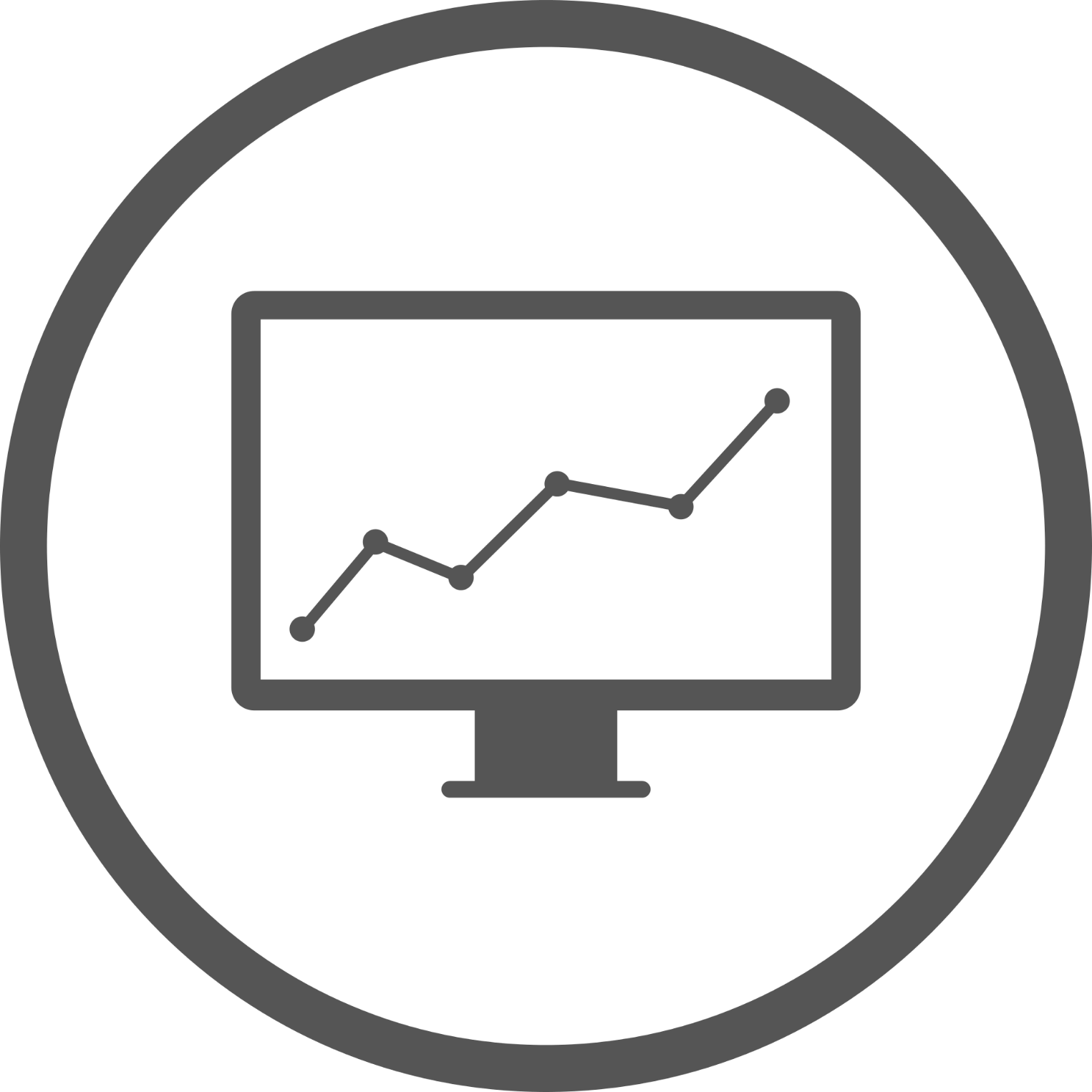 Be An Entrepreneur 2022-2023
Transformational Entrepreneurship
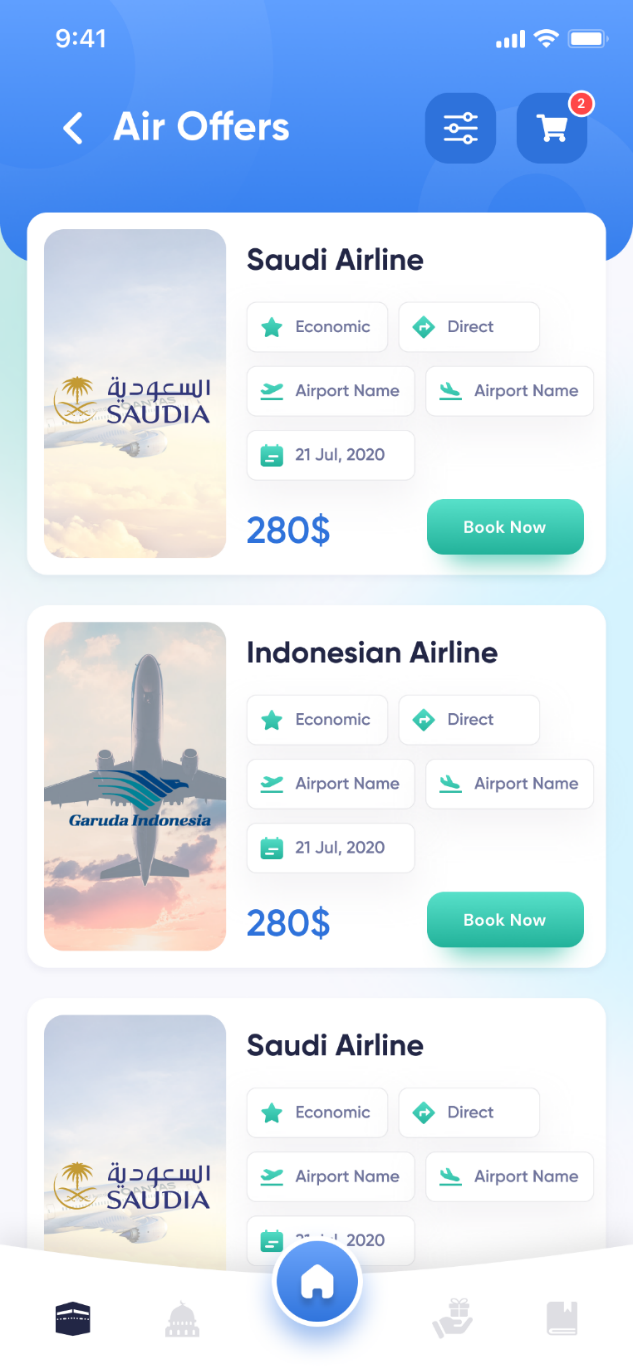 Cooperation and partnership between local & Foreign investors.
Simplify government procedures in IT licenses.
Activation of economic cities to give them a competitive edge to attract foreign & local partnerships.
Encouraging the establishment of modern technology zones.
Developing industrial cities, plots & Tech zones
Eliminate the duplication in GOV Procedures.
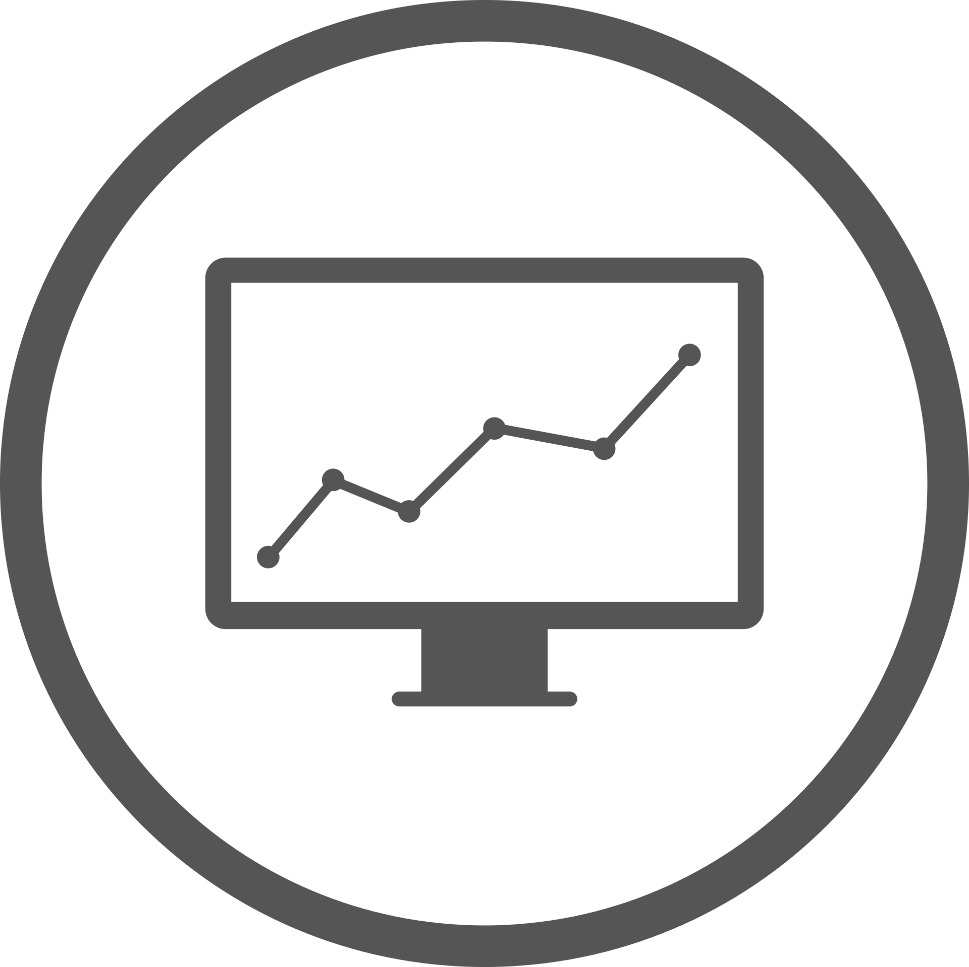 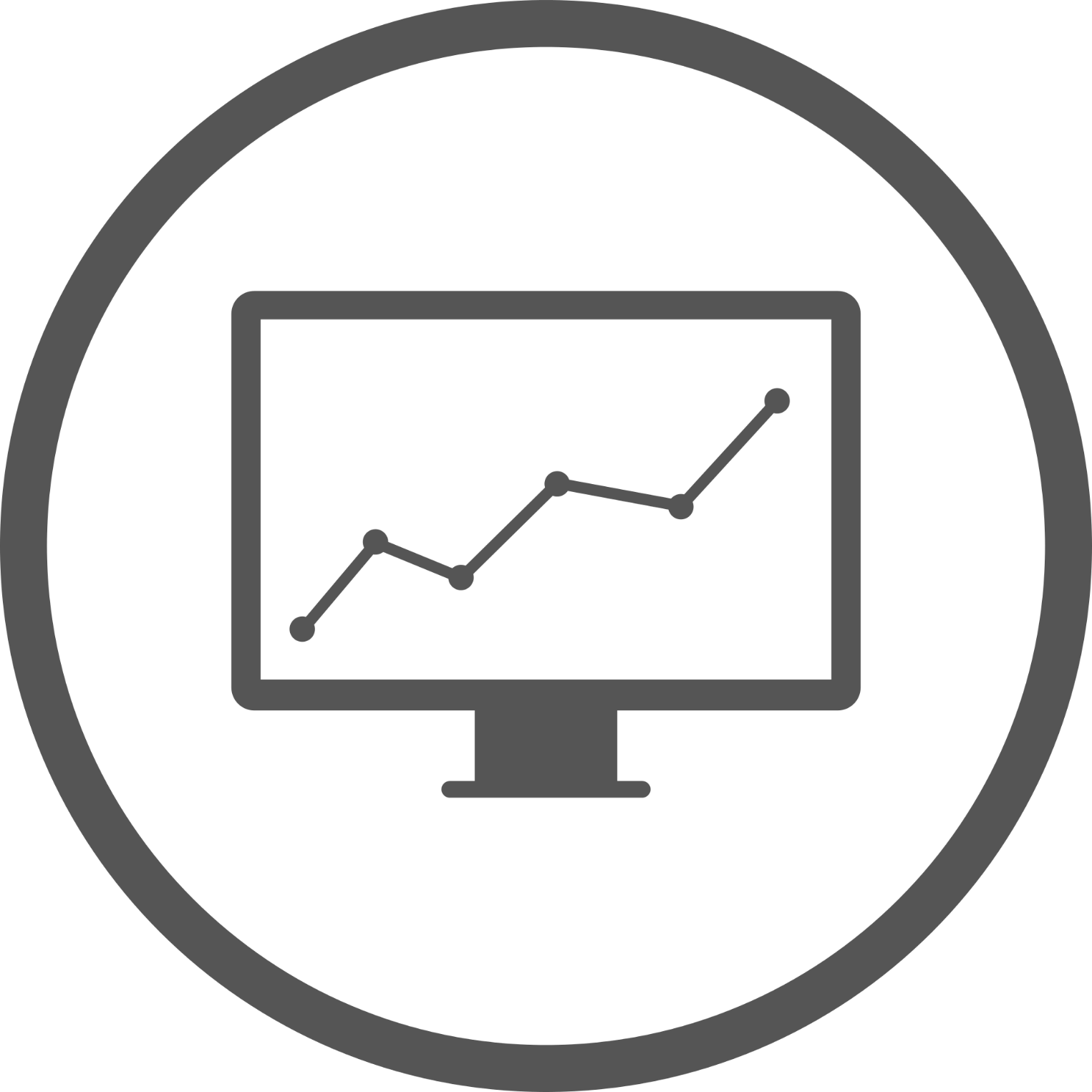 Be An Entrepreneur 2022-2023
Transformational Entrepreneurship
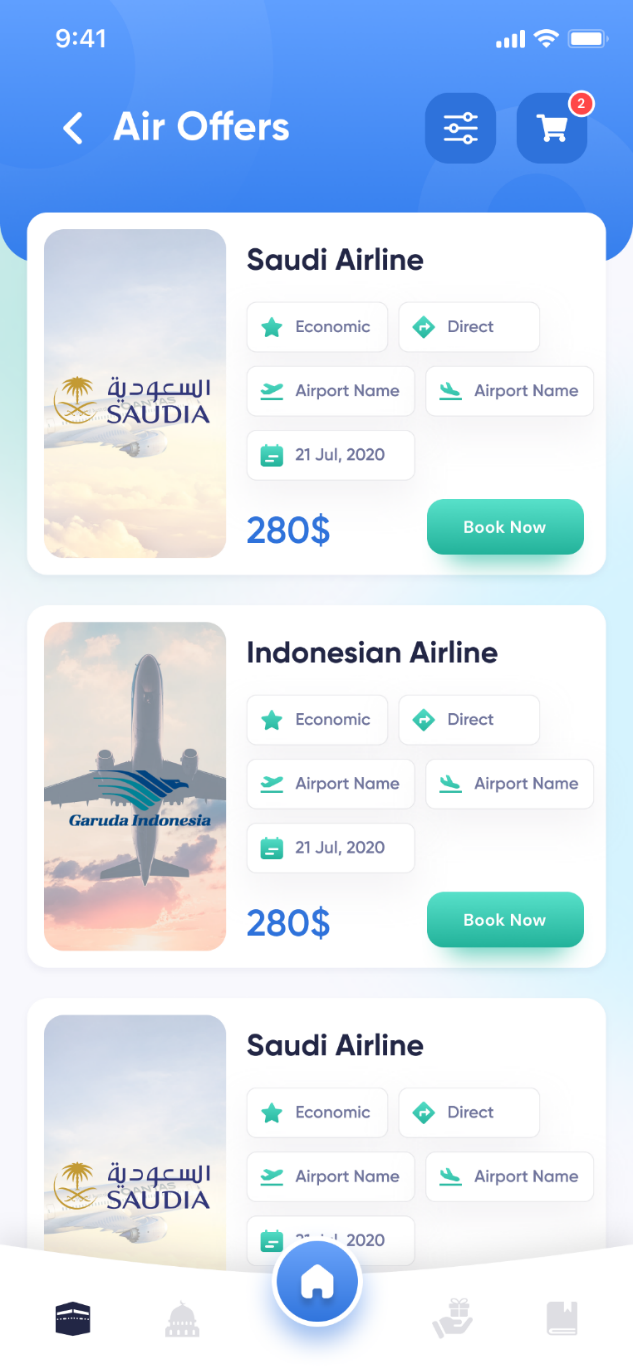 Enhance innovation culture
Focusing on innovation-supporting mechanisms:
2
Funding for R&D
Encourage the adoption of new Technologies
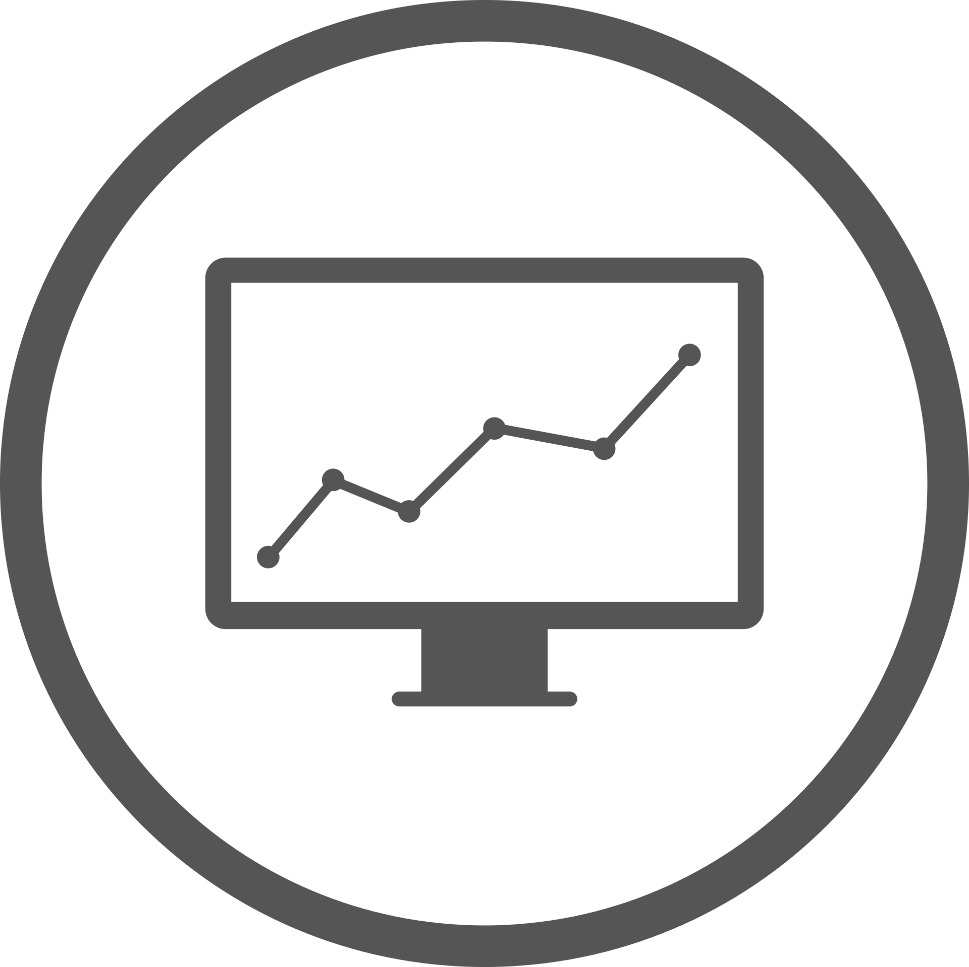 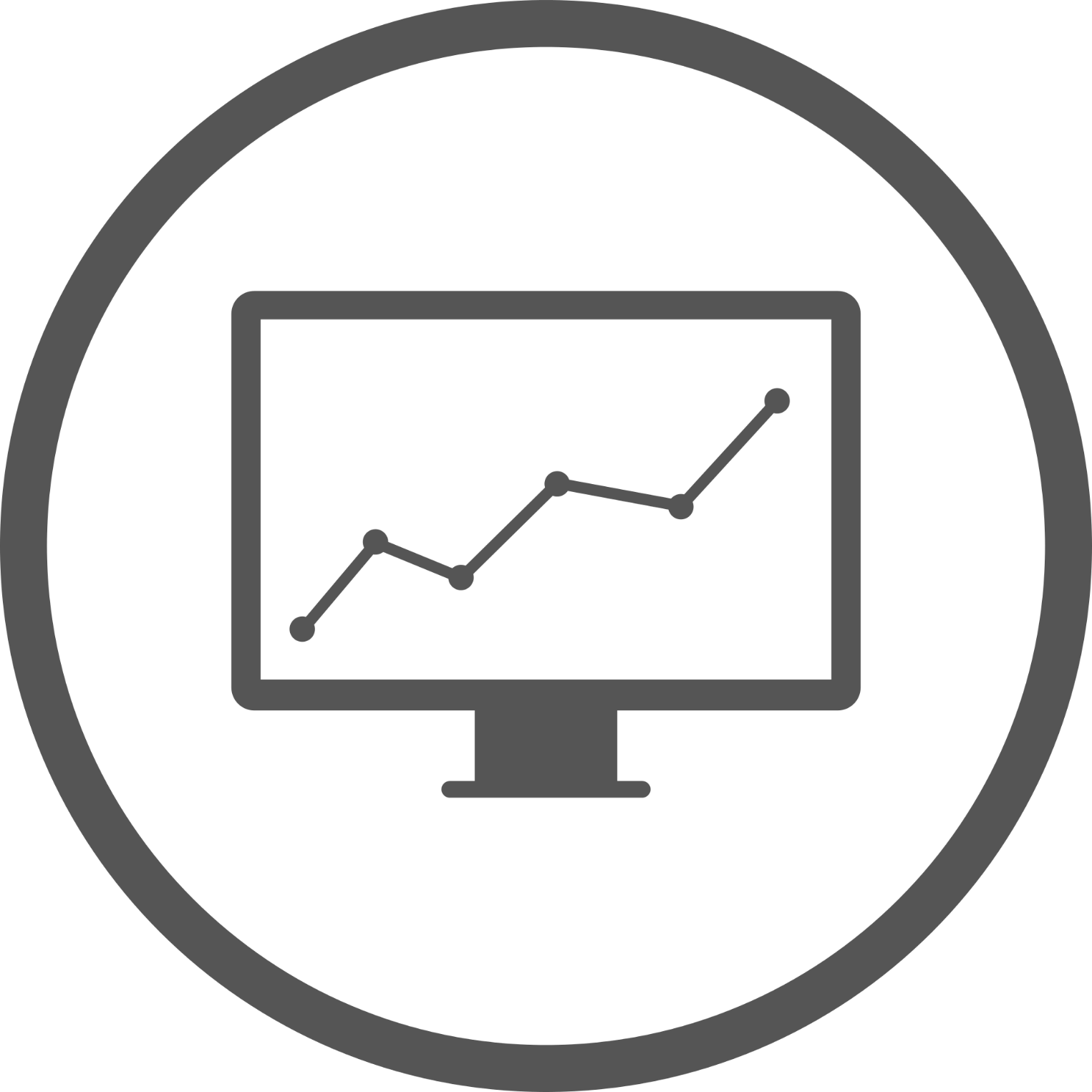 Be An Entrepreneur 2022-2023
Intrapreneurship
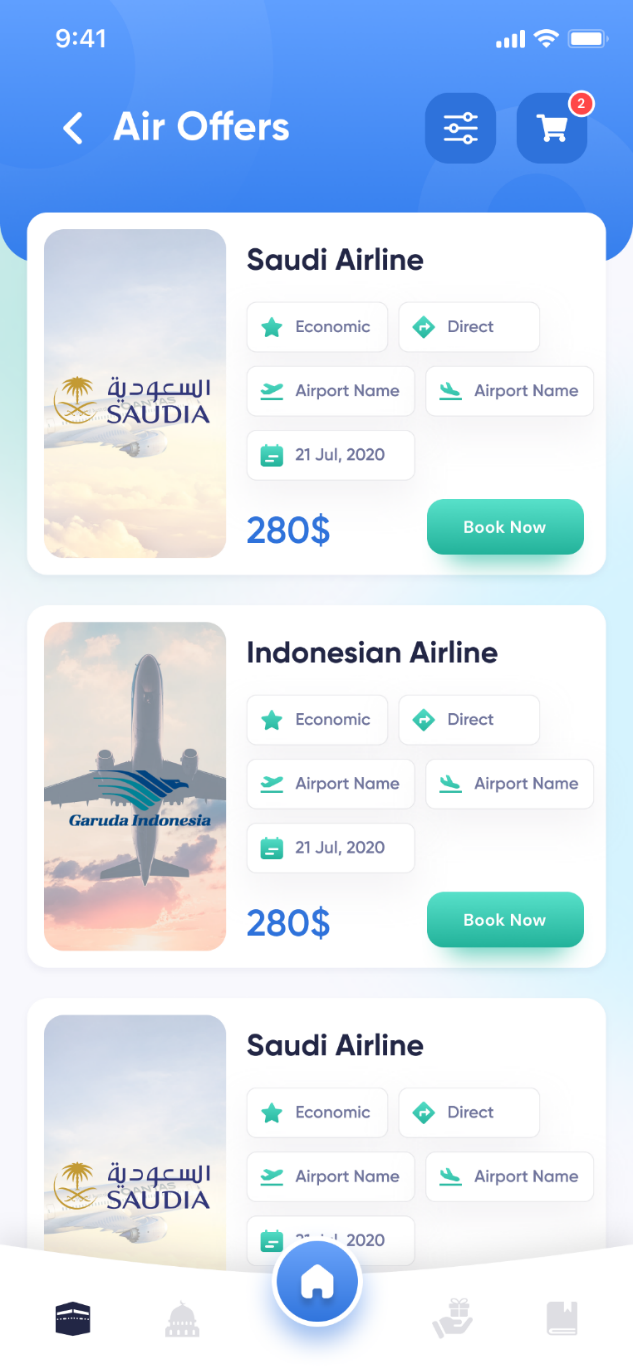 (intra) means (within). So, “intrapreneurship” is meant to be entrepreneurship inside established institutions.
The Naming
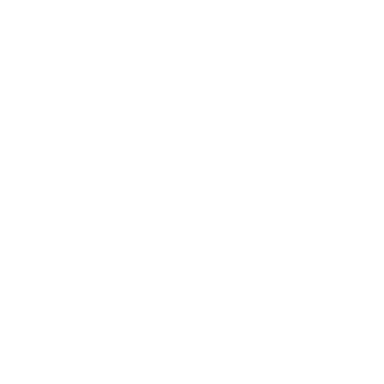 "the birth of new arrangements inside existing situations, and a resurrection of established corporations by the new ideas & approaches”
Origin of the word
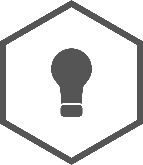 Preparing ground for practicing entrepreneurship on the corporate level.
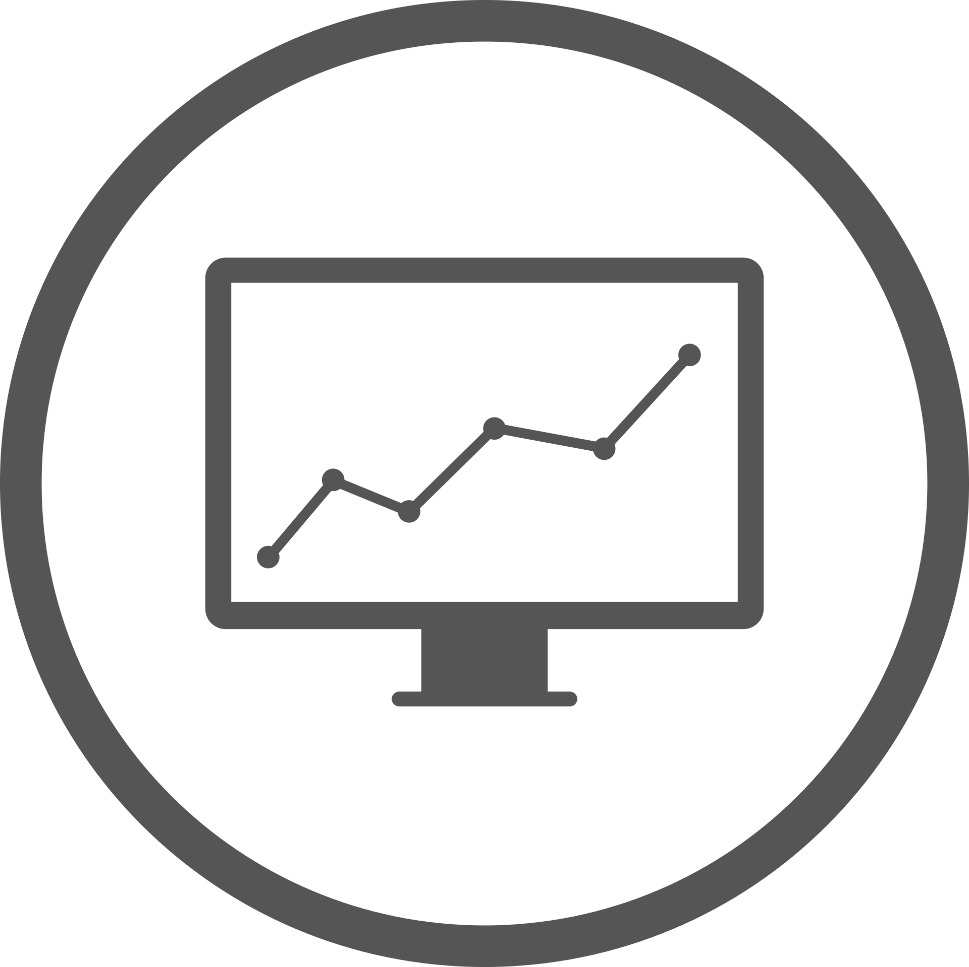 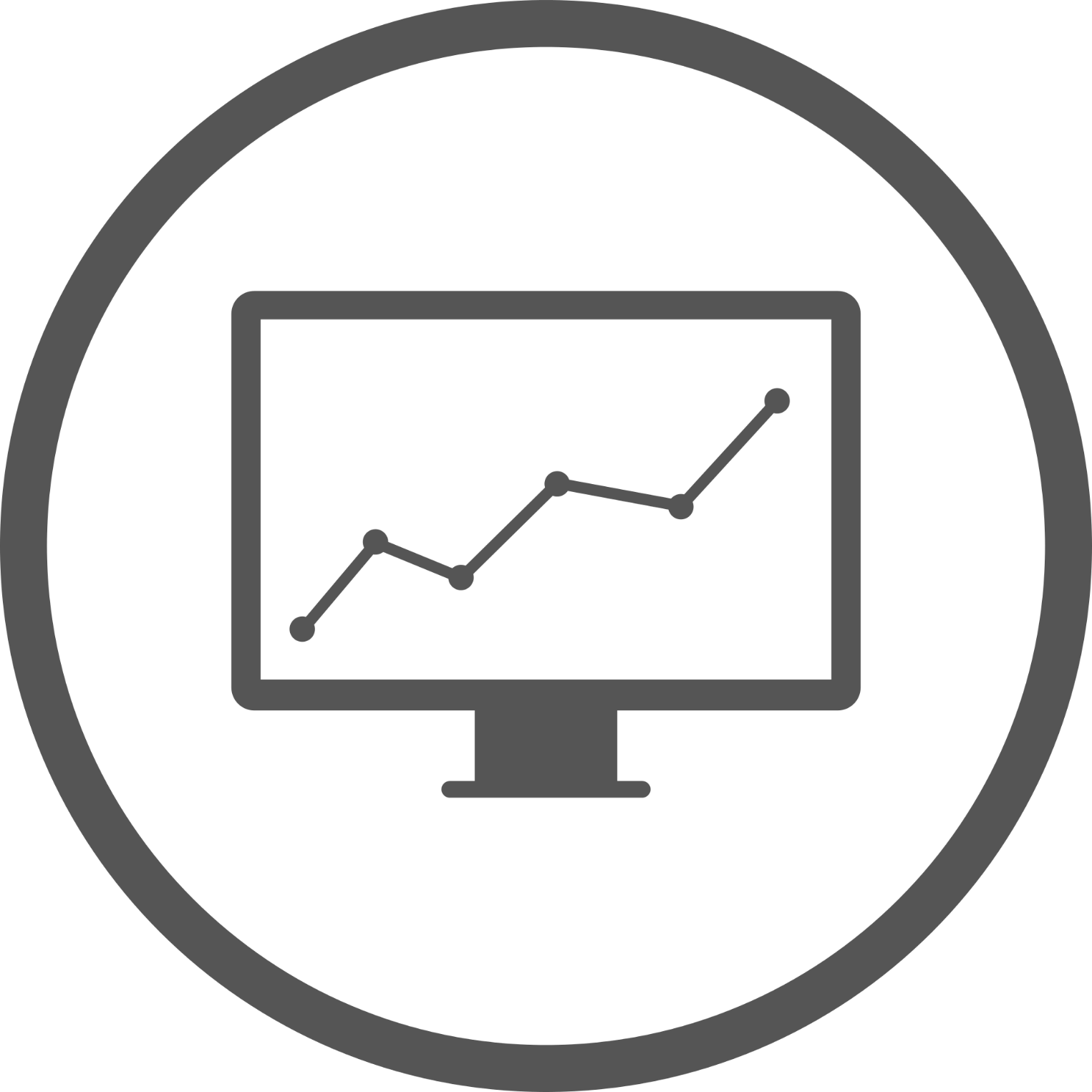 Establishing new projects within companies.
Adoption of initiatives proposed by workers.
“strategic innovation”.
Be An Entrepreneur 2022-2023
Points to Remember
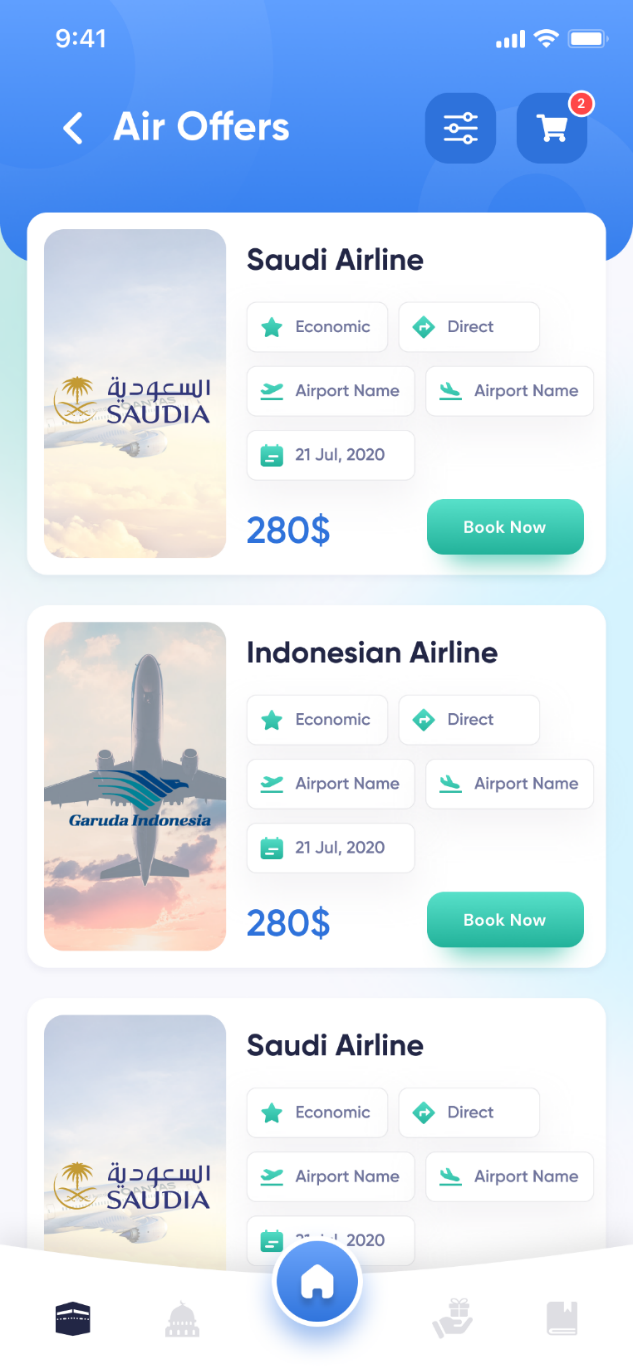 A new trend in the world of business is the rise of the social entrepreneur, who combines profit-making with solving social ills.
3
1
Entrepreneurship is the art of founding a business
Entrepreneurs help economies grow because they create wealth and employment.
Entrepreneurs make money or increase wealth, using creativity and innovation
4
2
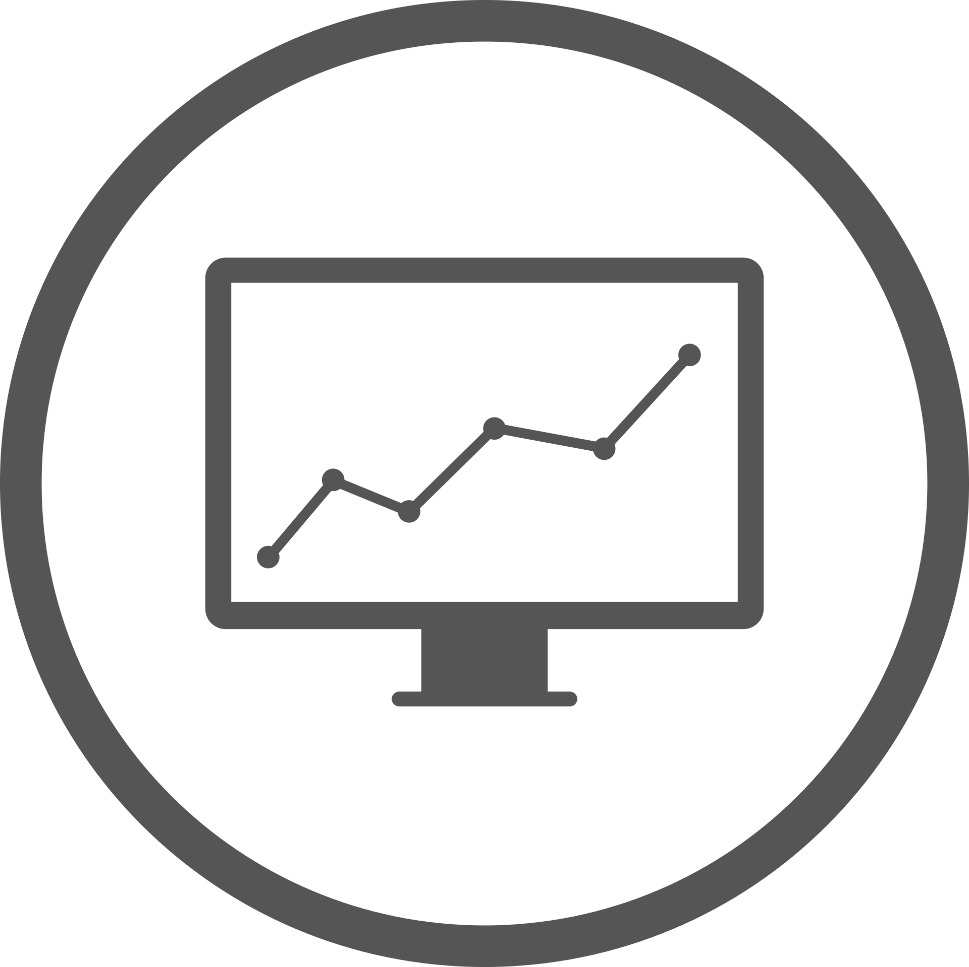 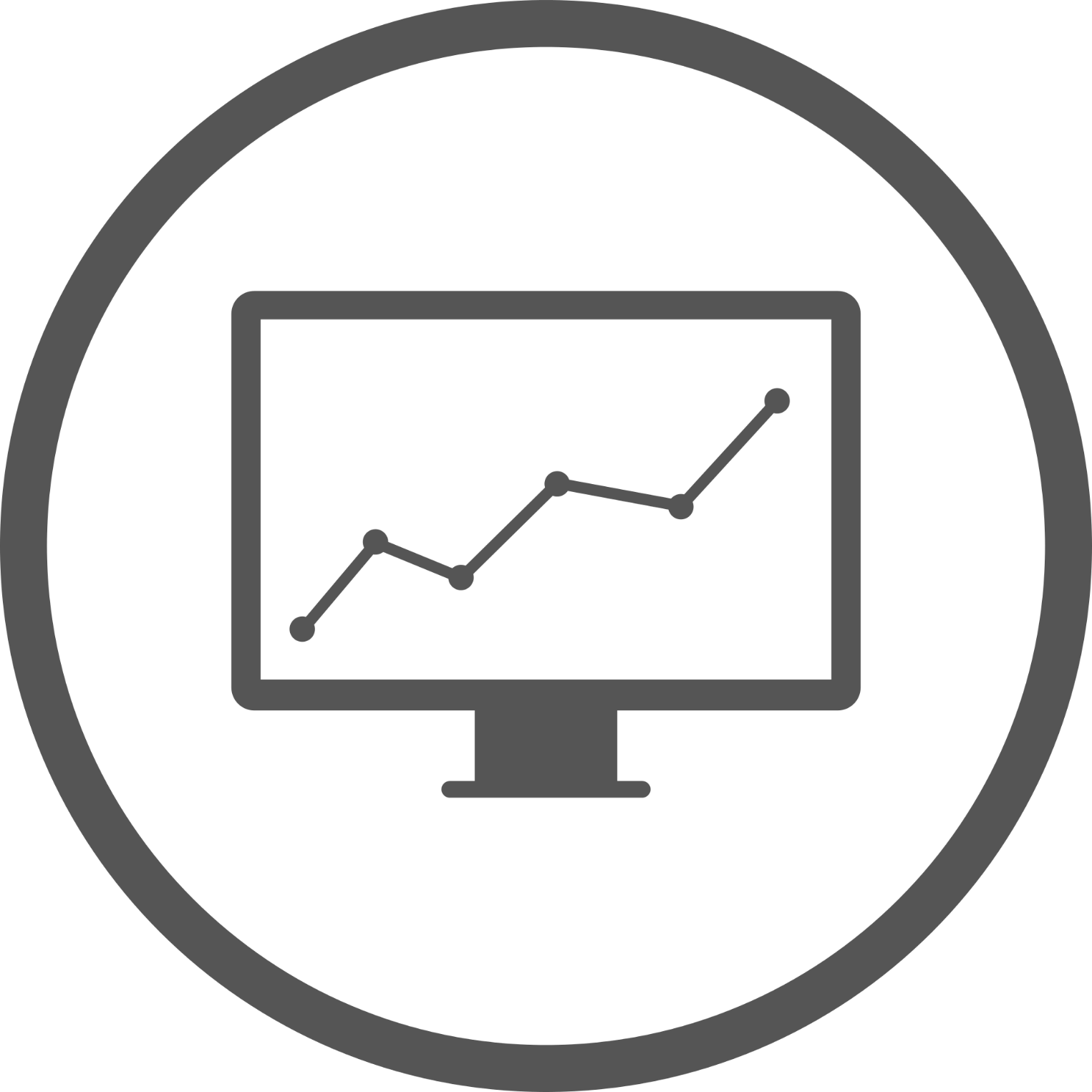 Be An Entrepreneur 2022-2023
Ask Yourself
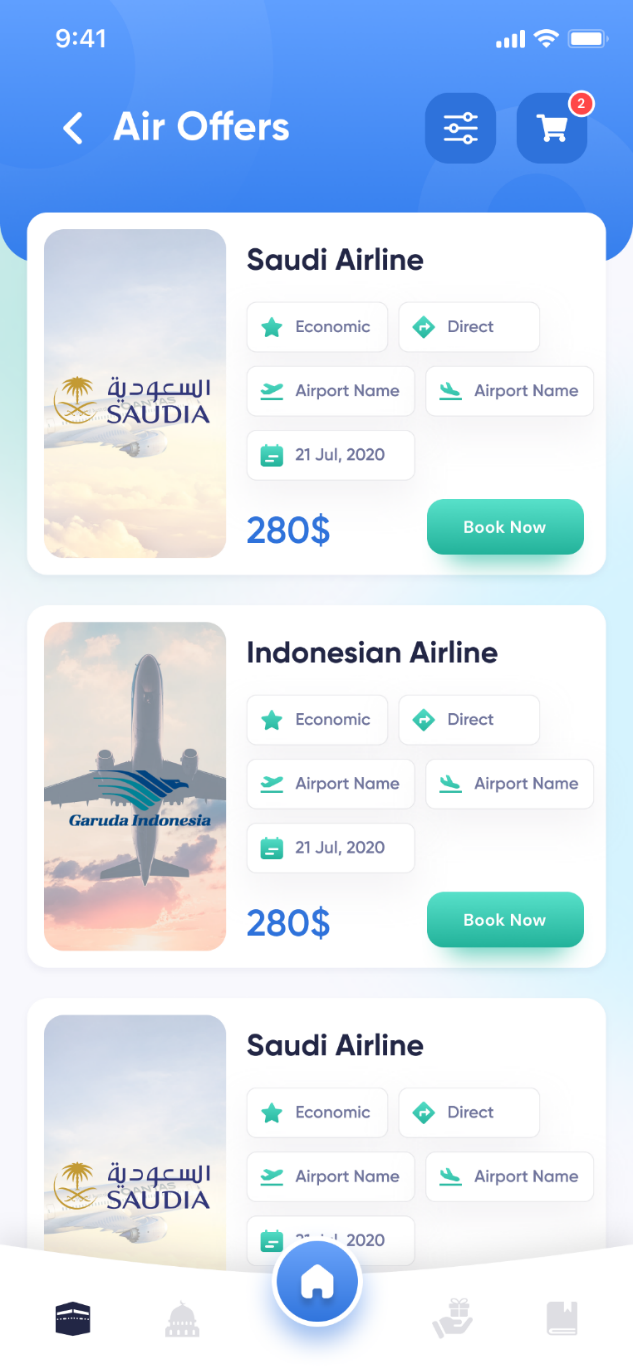 Which biographies of great businessmen have influenced me the most?
Who are the entrepreneurs that I personally know?
1
4
Which biographies of great businessmen have influenced me the most?
Who among them has impressed me the most?
2
5
Which biographies of great businessmen have influenced me the most?
Why have they impressed me?
3
6
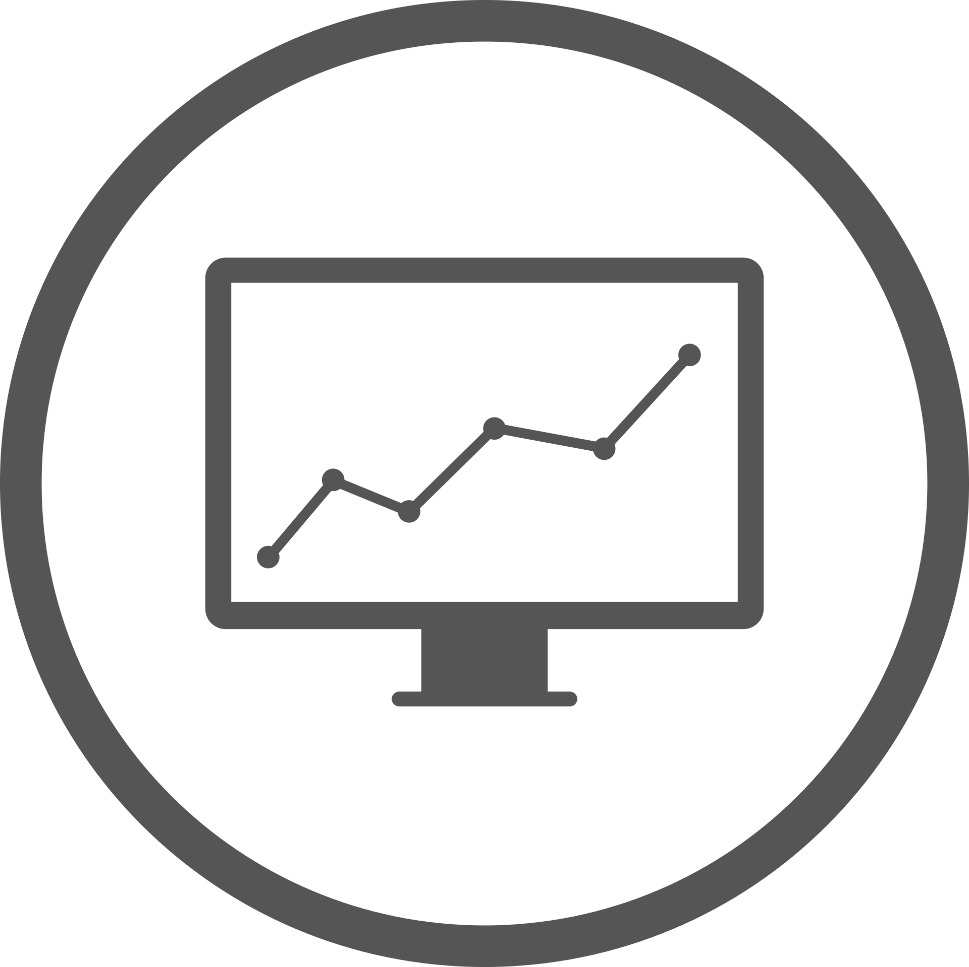 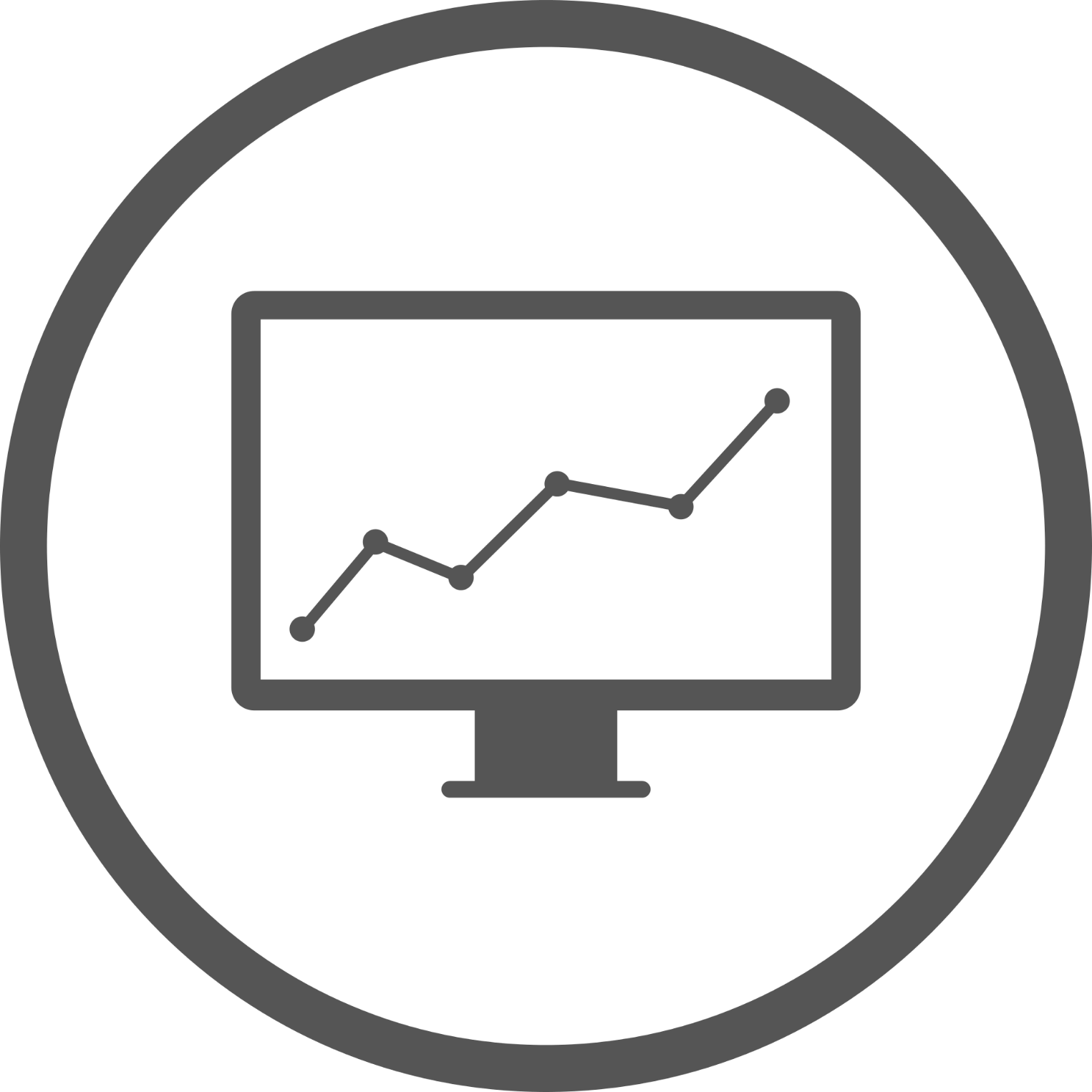 Be An Entrepreneur 2022-2023
Ask Yourself
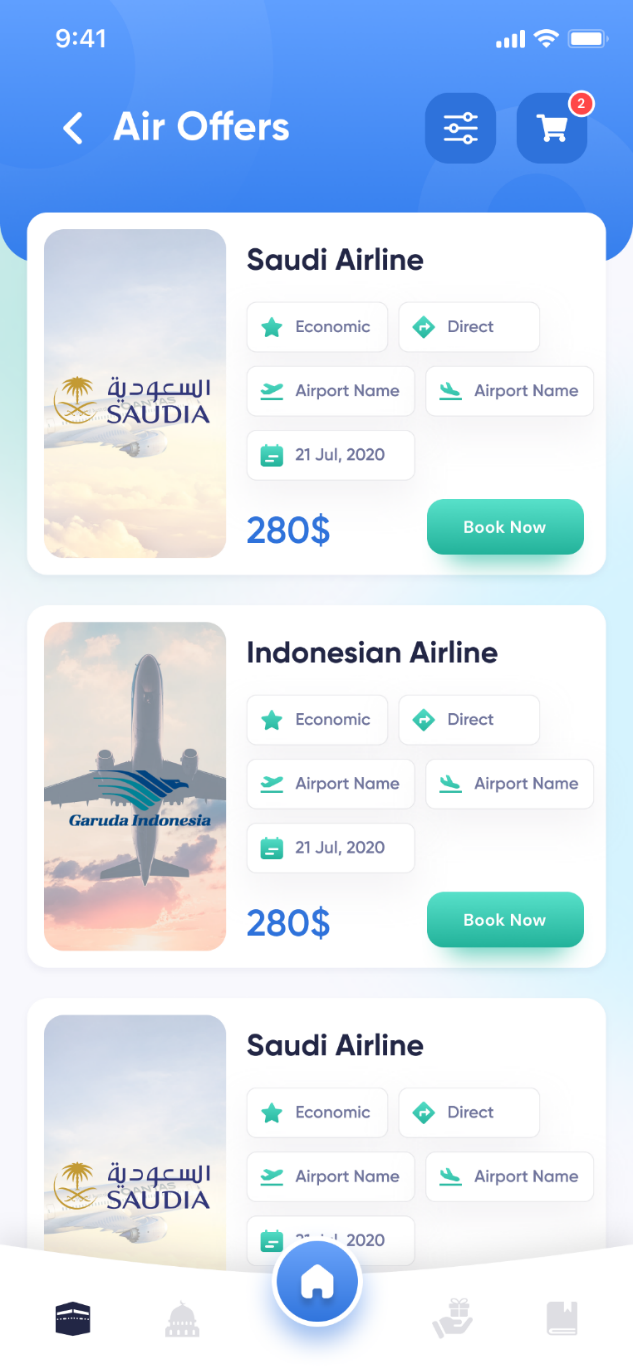 Do small companies always move faster, in tune with shifting consumer tastes?
What social problems are there in my community?
1
4
Are big companies always better than small companies at marketing?
In ten minutes, can I list down who is trying to solve these problems?
2
5
Why have they impressed me?
If I were given $1 million, what could I do with it, to change the world?
3
6
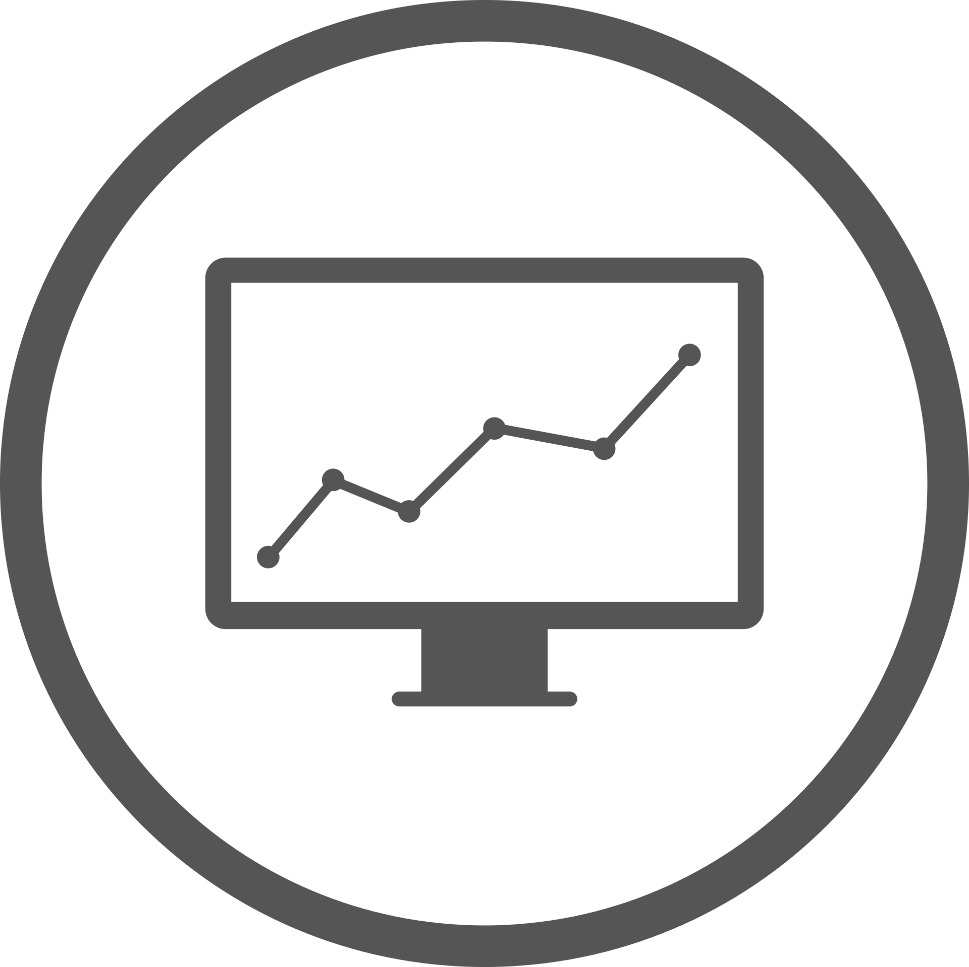 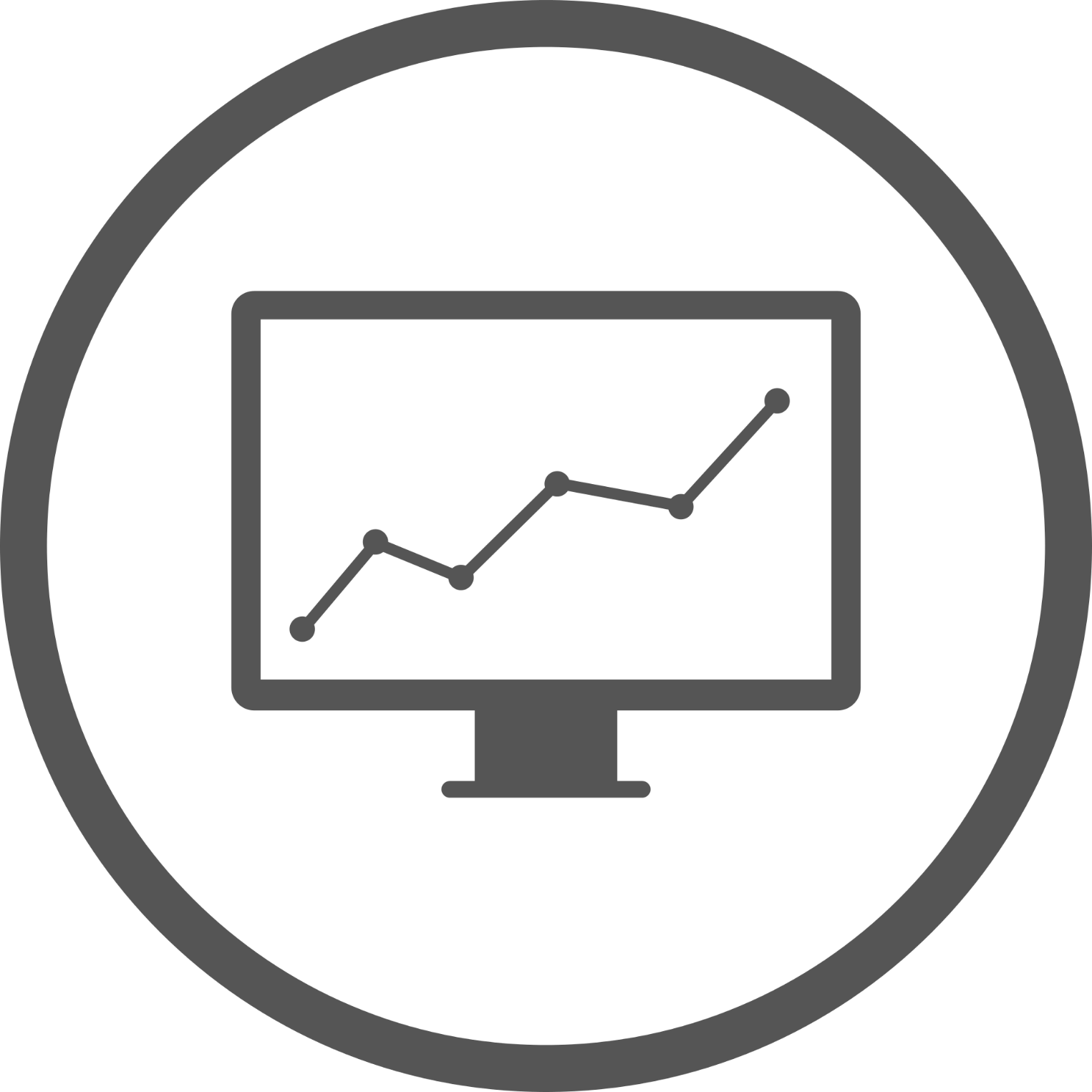 Be An Entrepreneur 2022-2023
Ask Yourself
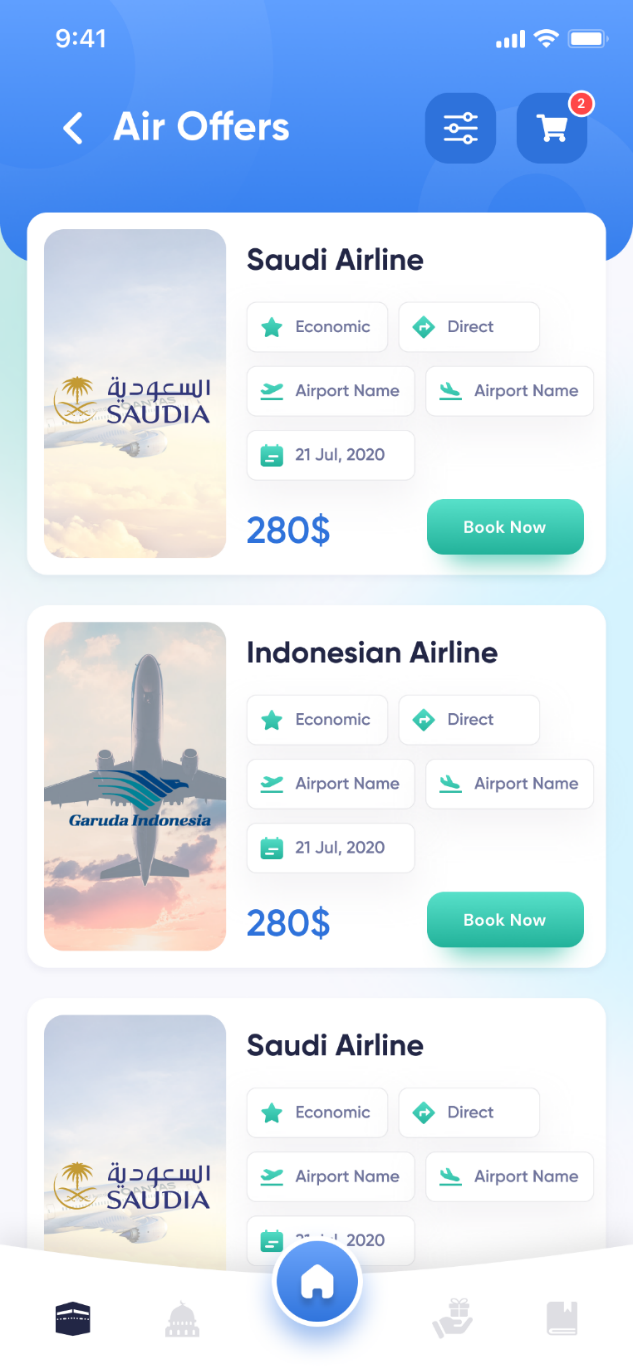 What are the different definitions of entrepreneurship?
1
Who first coined the term “entrepreneur”?
What does the Schumpeterian theory say about entrepreneurship?
2
4
5
Who had the most impact on how the world now defines entrepreneurship?
Who had the most impact on how the world now defines entrepreneurship?
3
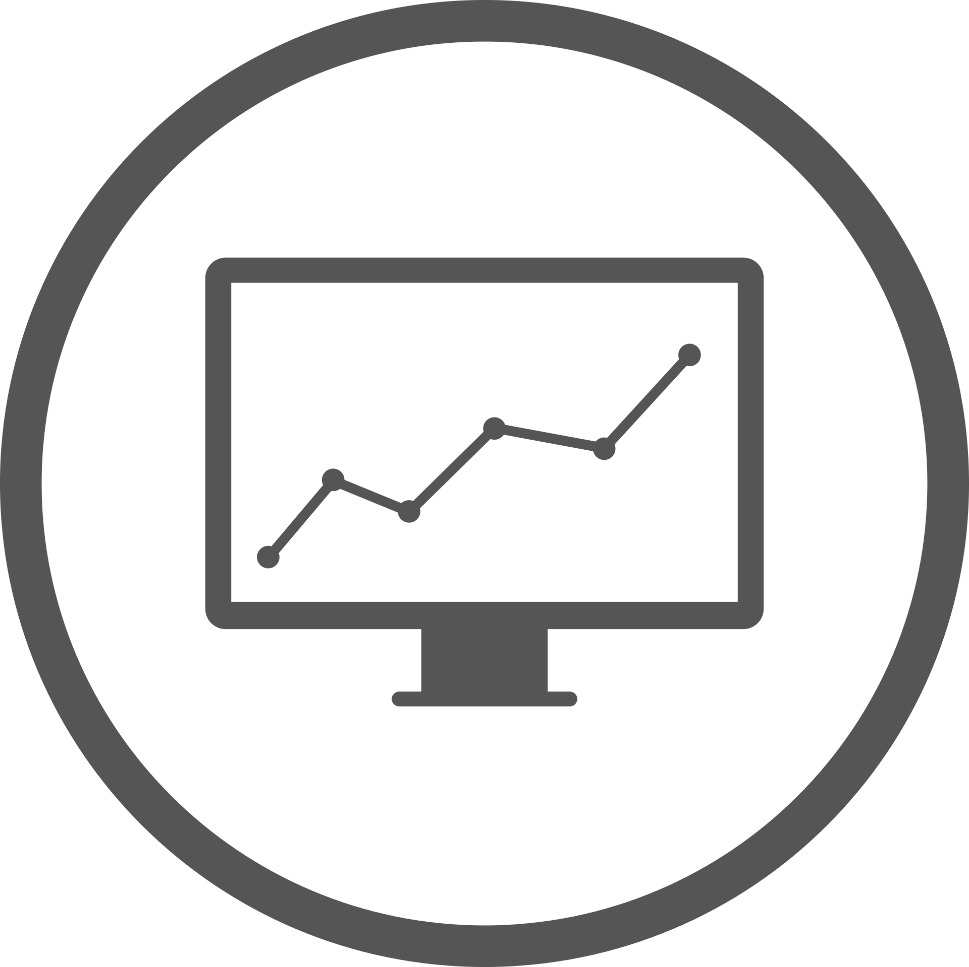 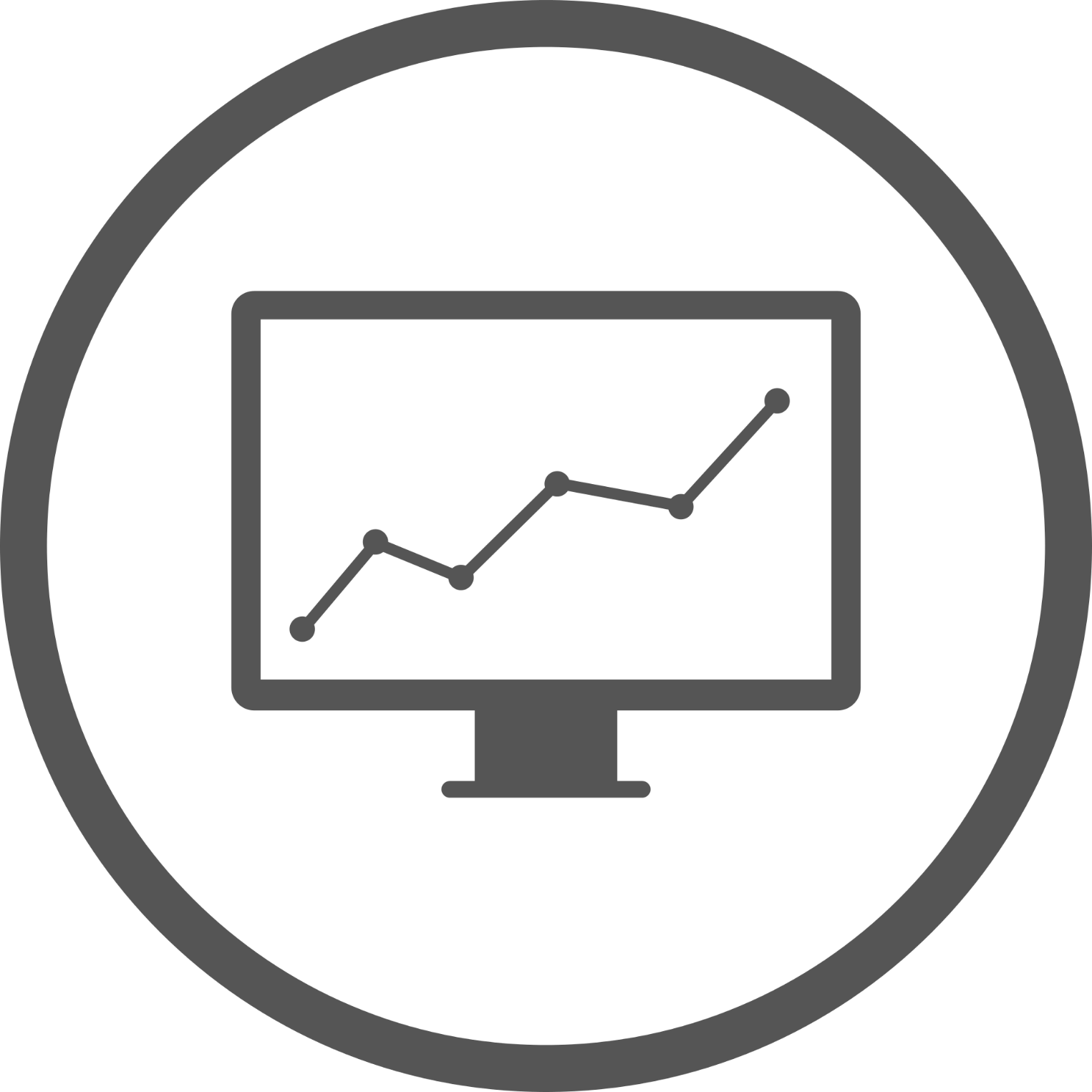 Be An Entrepreneur 2022-2023
Review Questions
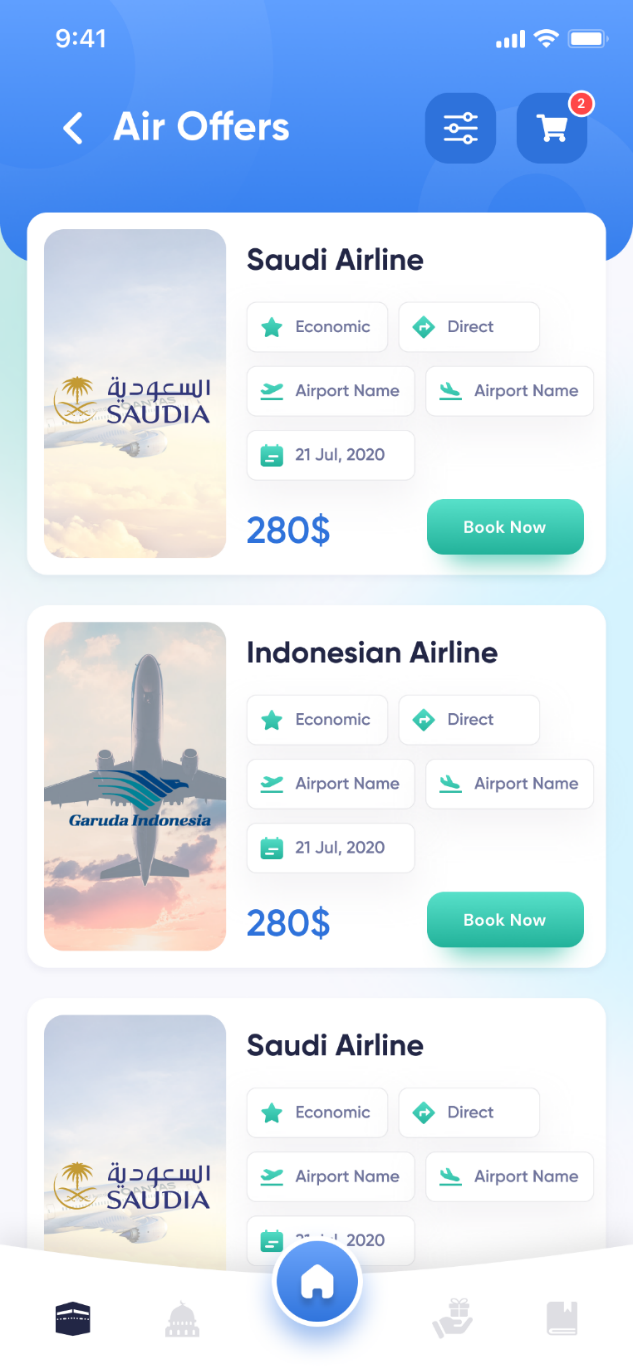 What are the pros and cons of entrepreneurship?
Give examples of social entrepreneurs and what they do.
Cite examples of successful entrepreneurs.
7
5
Why was the 20th century called “The Century of The Entrepreneur”?
6
3
What is social entrepreneurship?
1
4
What impact does entrepreneurship have on a country’s economy as a whole?
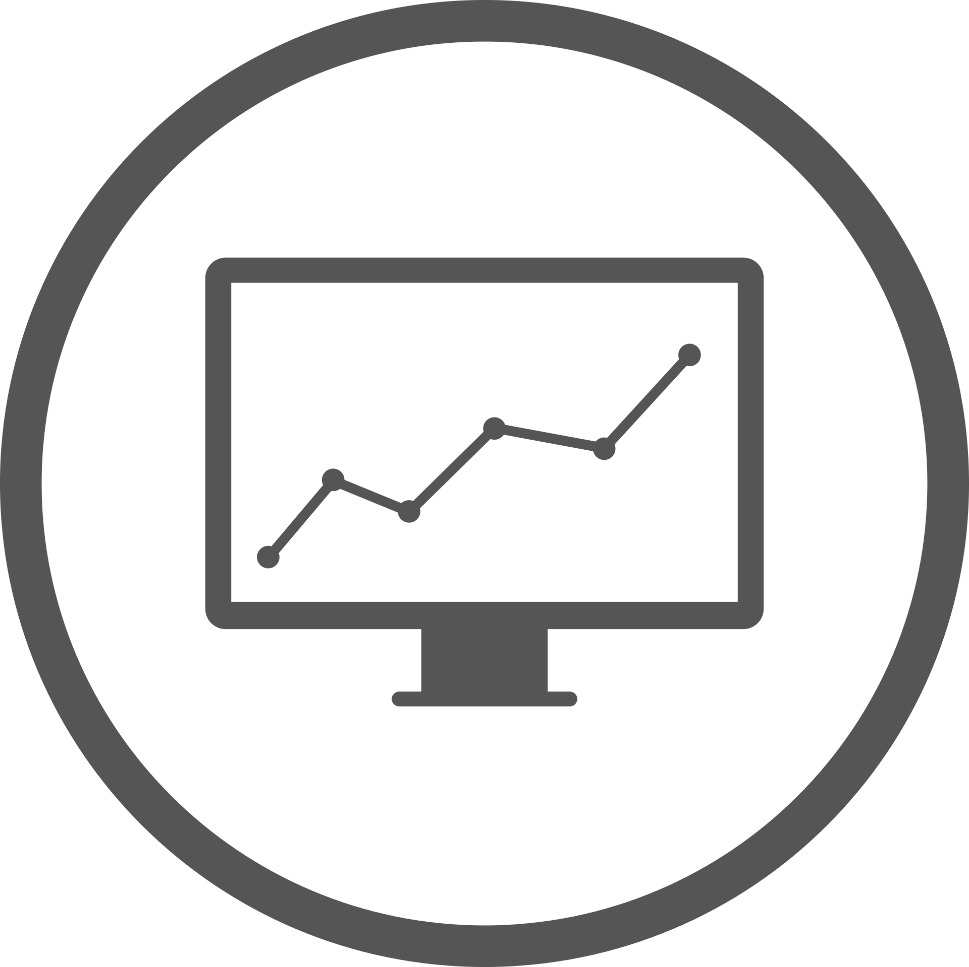 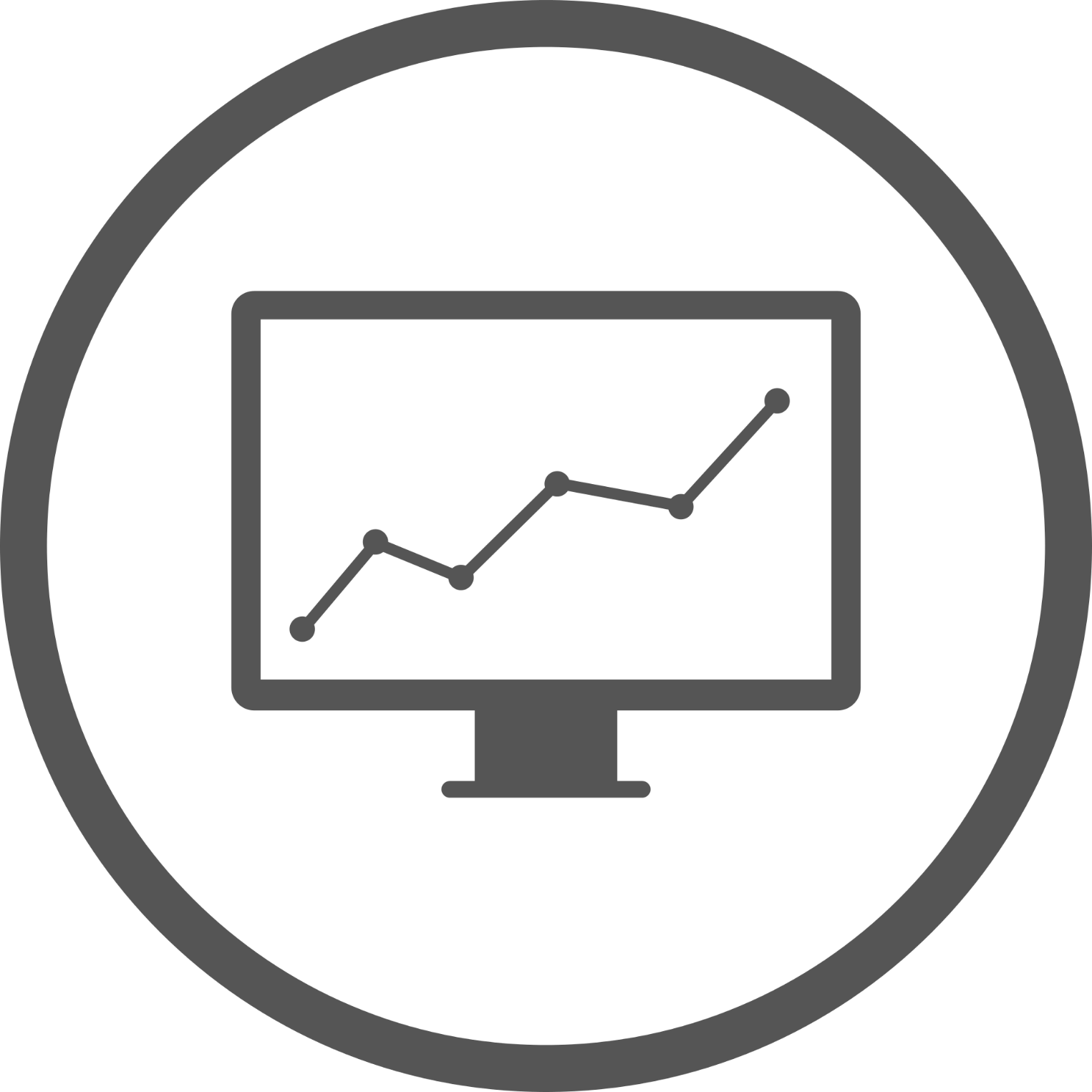 2
What are the latest trends on entrepreneurship?
Be An Entrepreneur 2022-2023
Case Study: Facebook
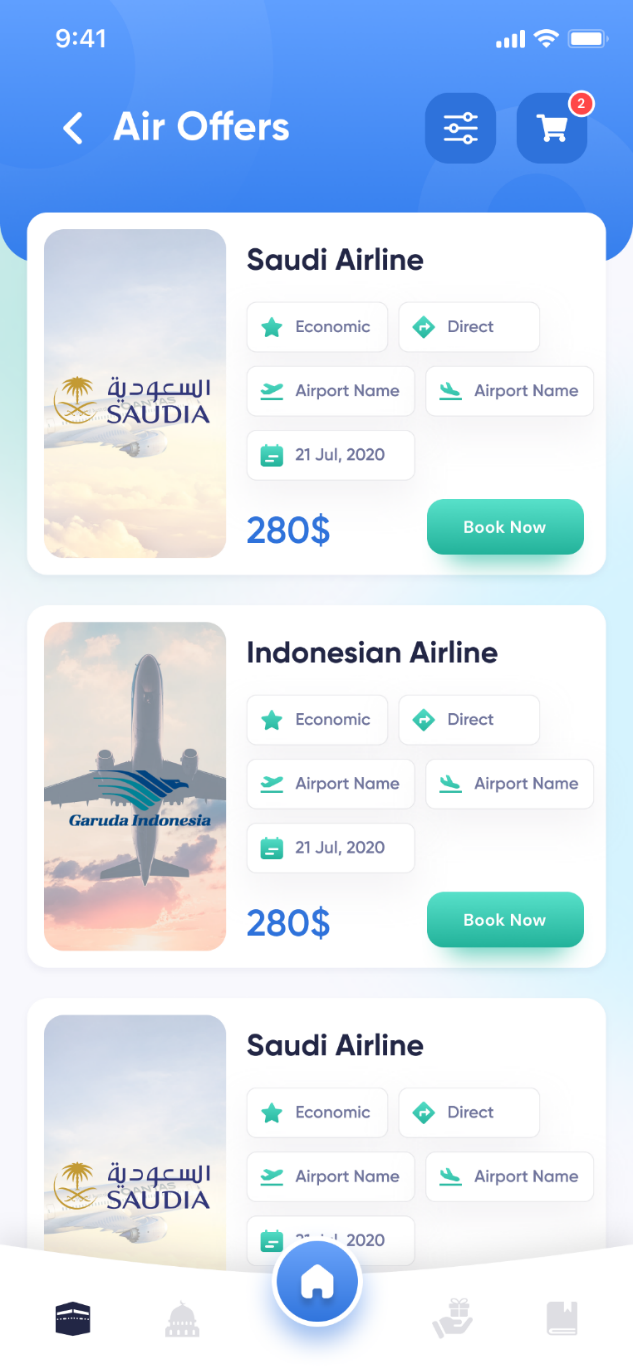 He became Forbes’ youngest self-made billionaire in 2008 for having started the social-networking tool called Facebook.
In 2020, Forbes ranked Zuckerberg at No. 8 on its ‘Billionaires’ list.
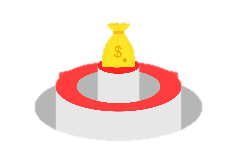 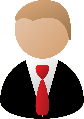 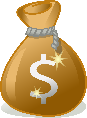 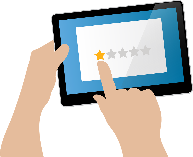 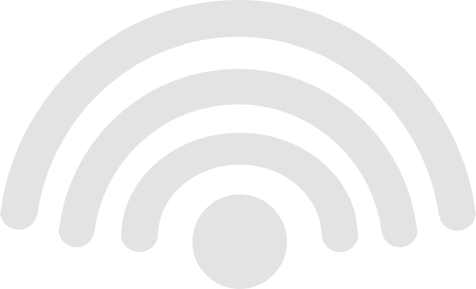 Mark Zuckerberg looks like any other computer whiz. At 25 years of age, he was called the “The Toddler CEO” by an American journalist.
By June 2021 it had 2.8 billion monthly active users and its revenue reached around $86 billion.
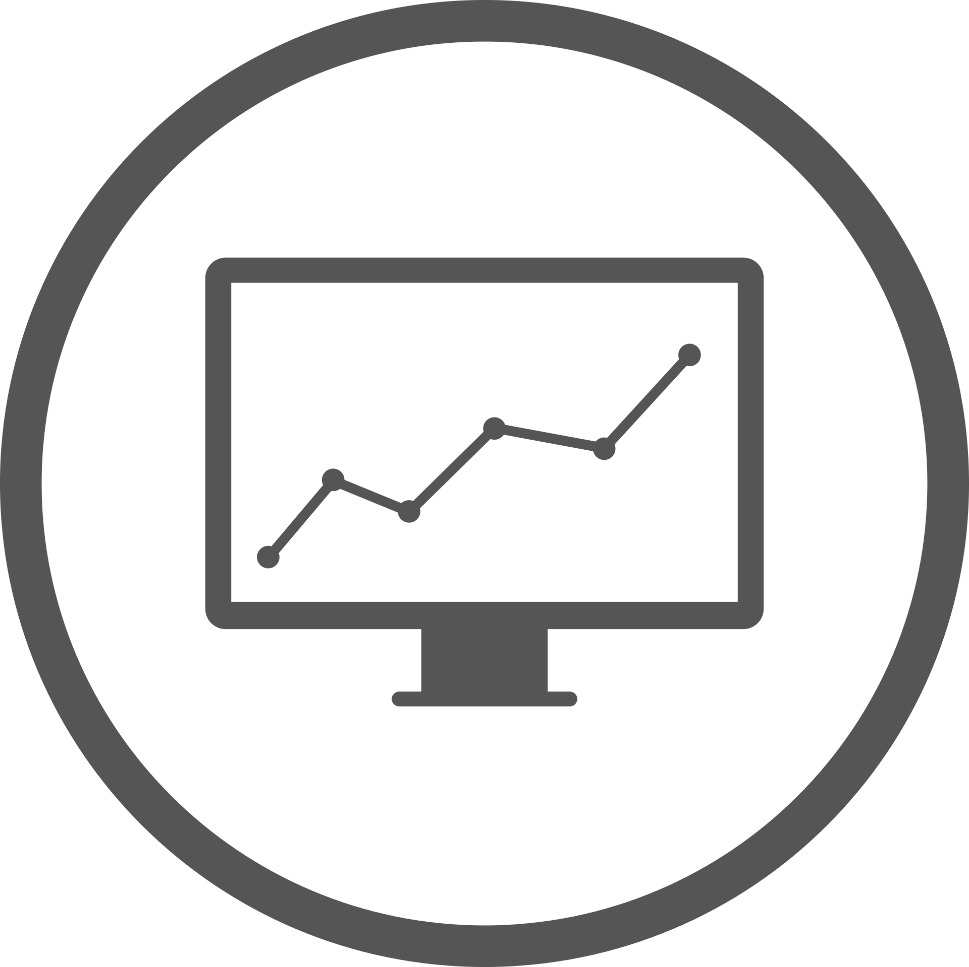 The magazine estimated his net worth to be about $280 billion in 2021.
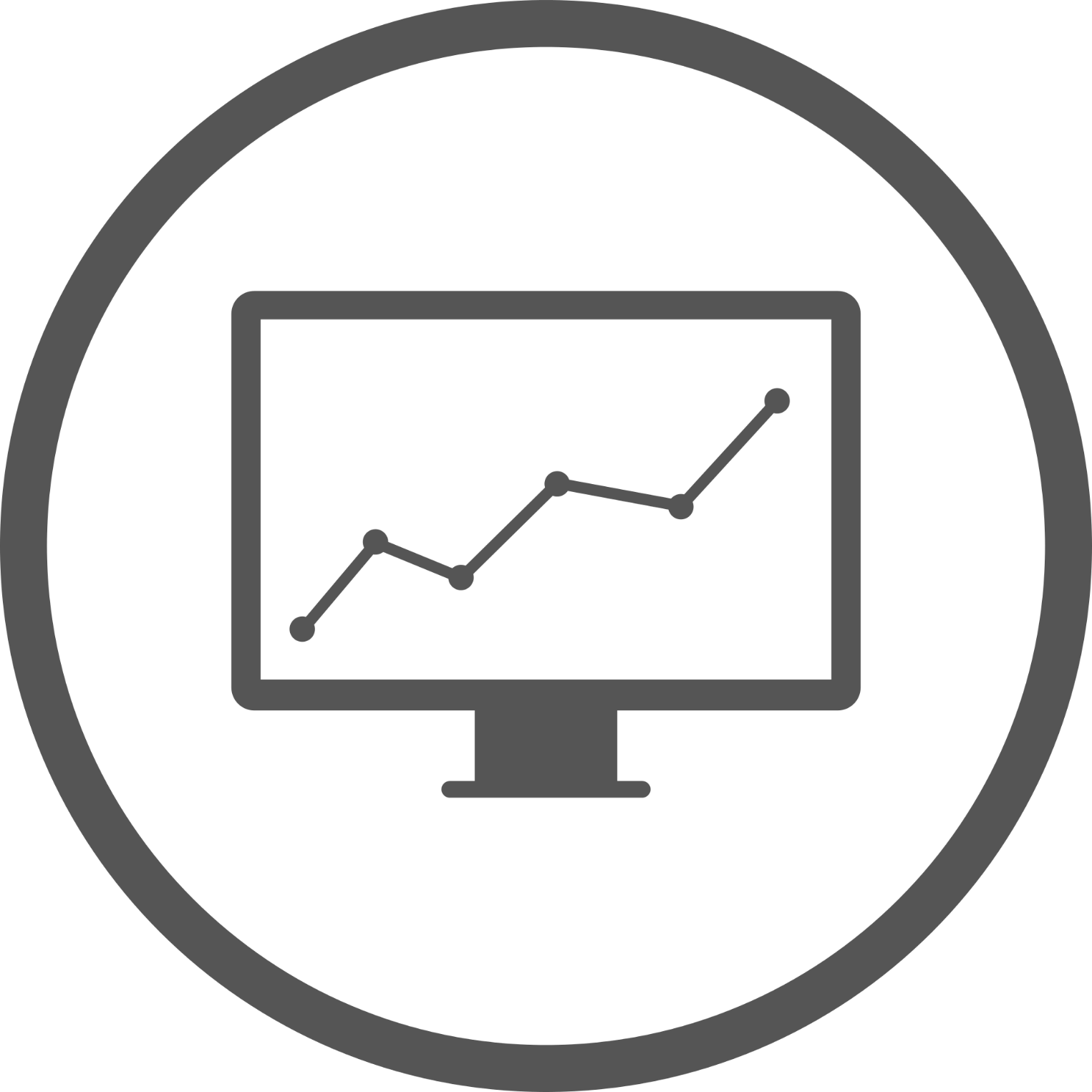 2
Be An Entrepreneur 2022-2023
Case Study: Facebook
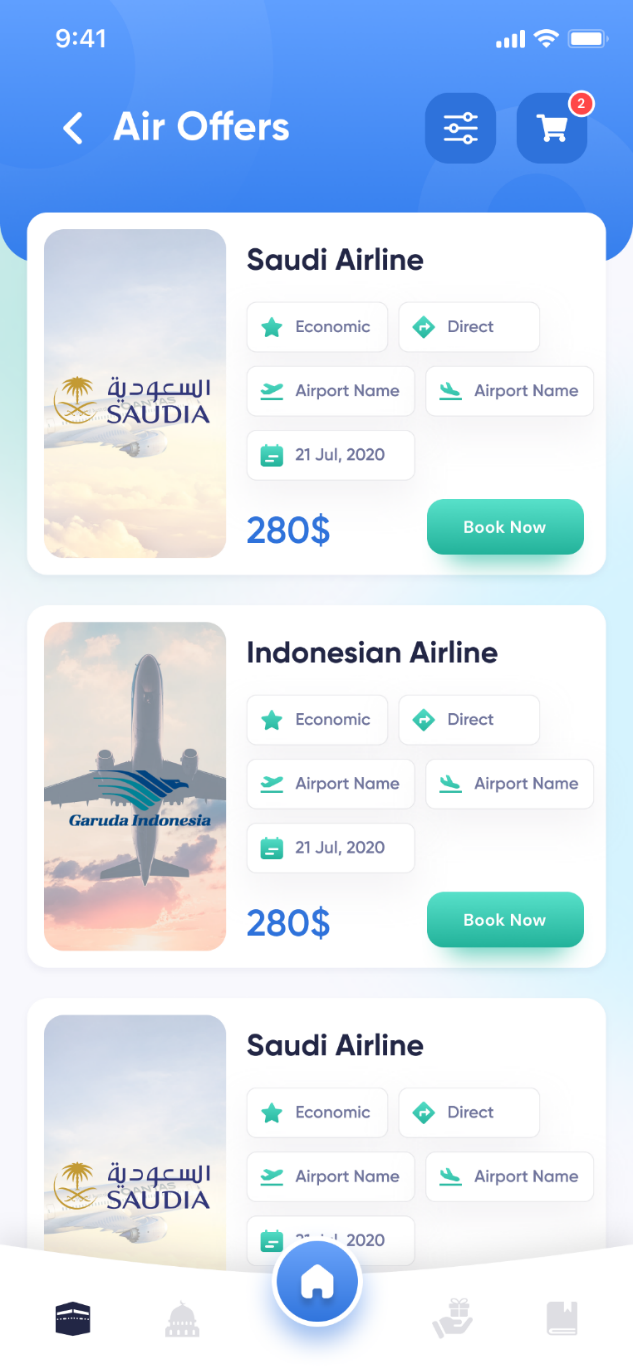 How would you compare the features of social networking websites?
Is there an opportunity for any new feature to be introduced that is not yet being offered?
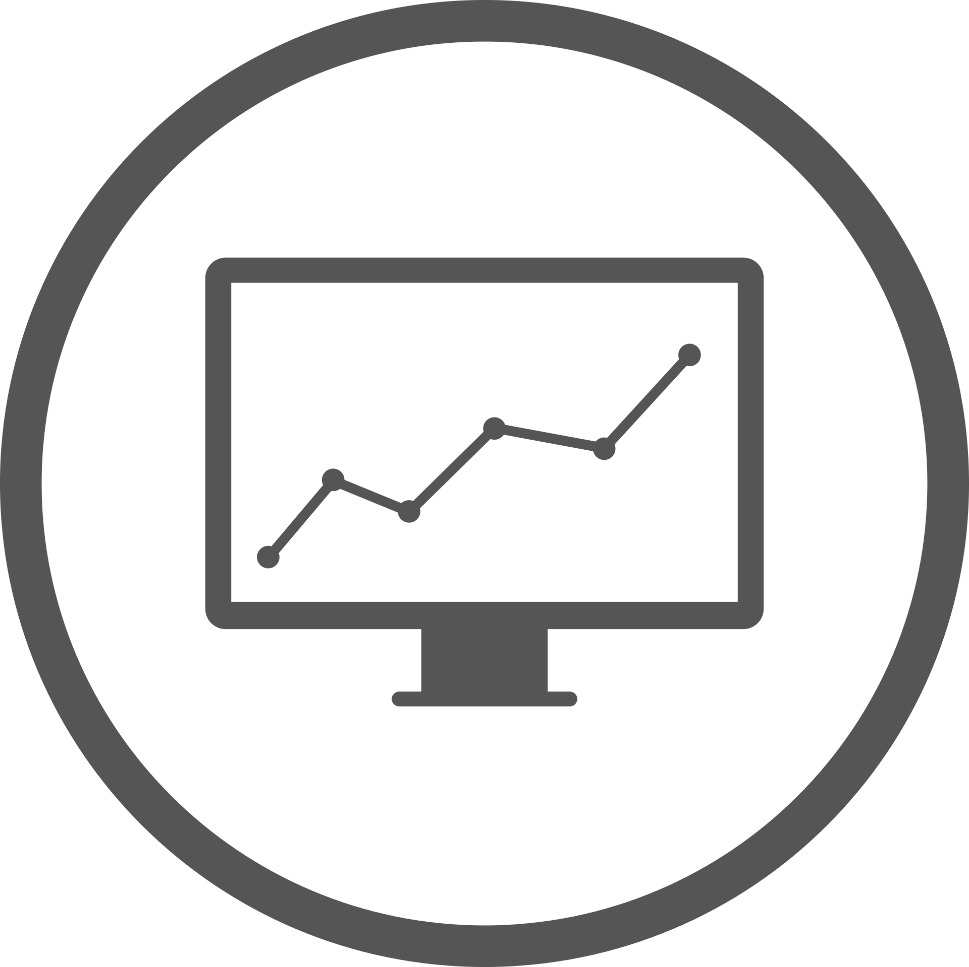 What makes Mark Zuckerberg an entrepreneur?
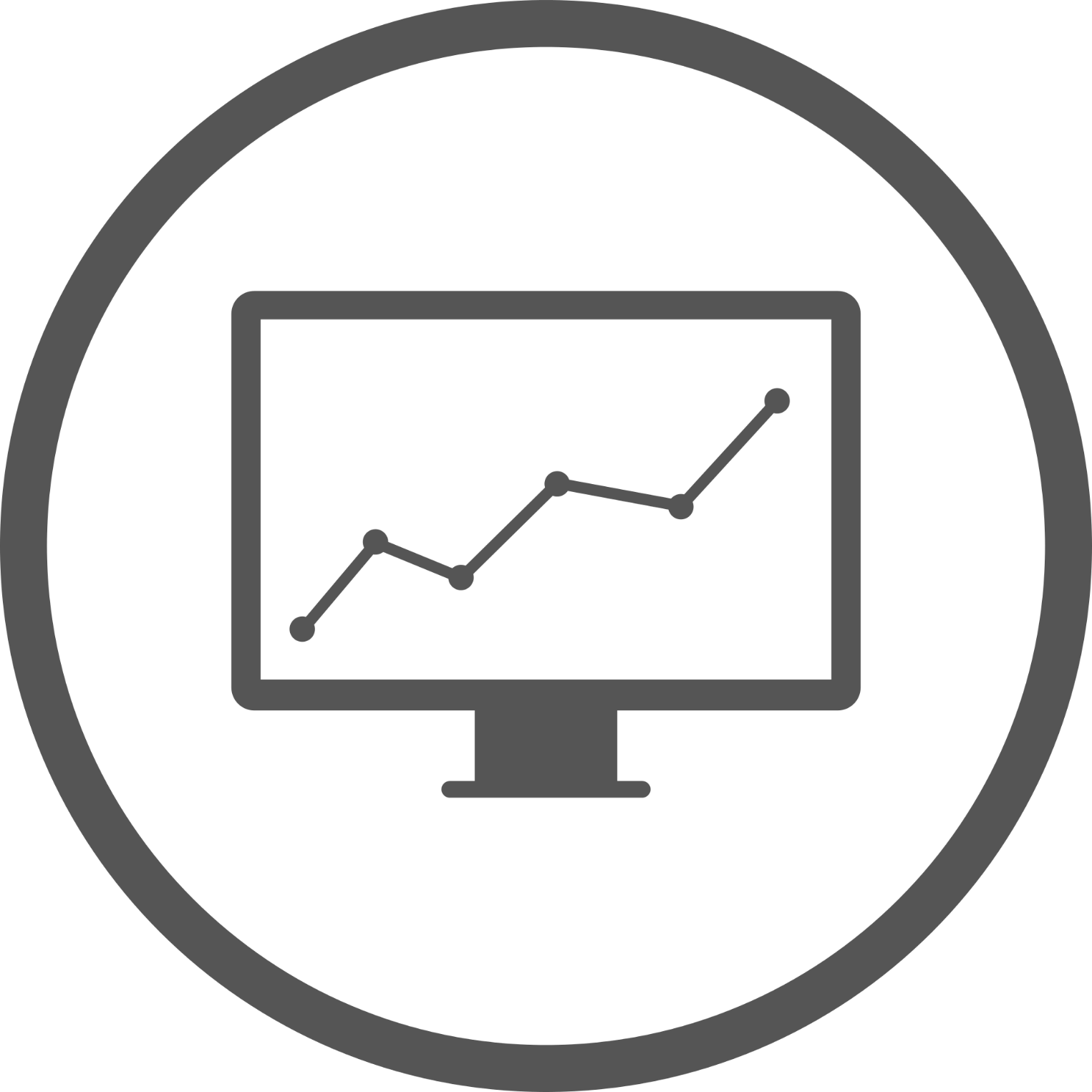 2
Be An Entrepreneur 2022-2023